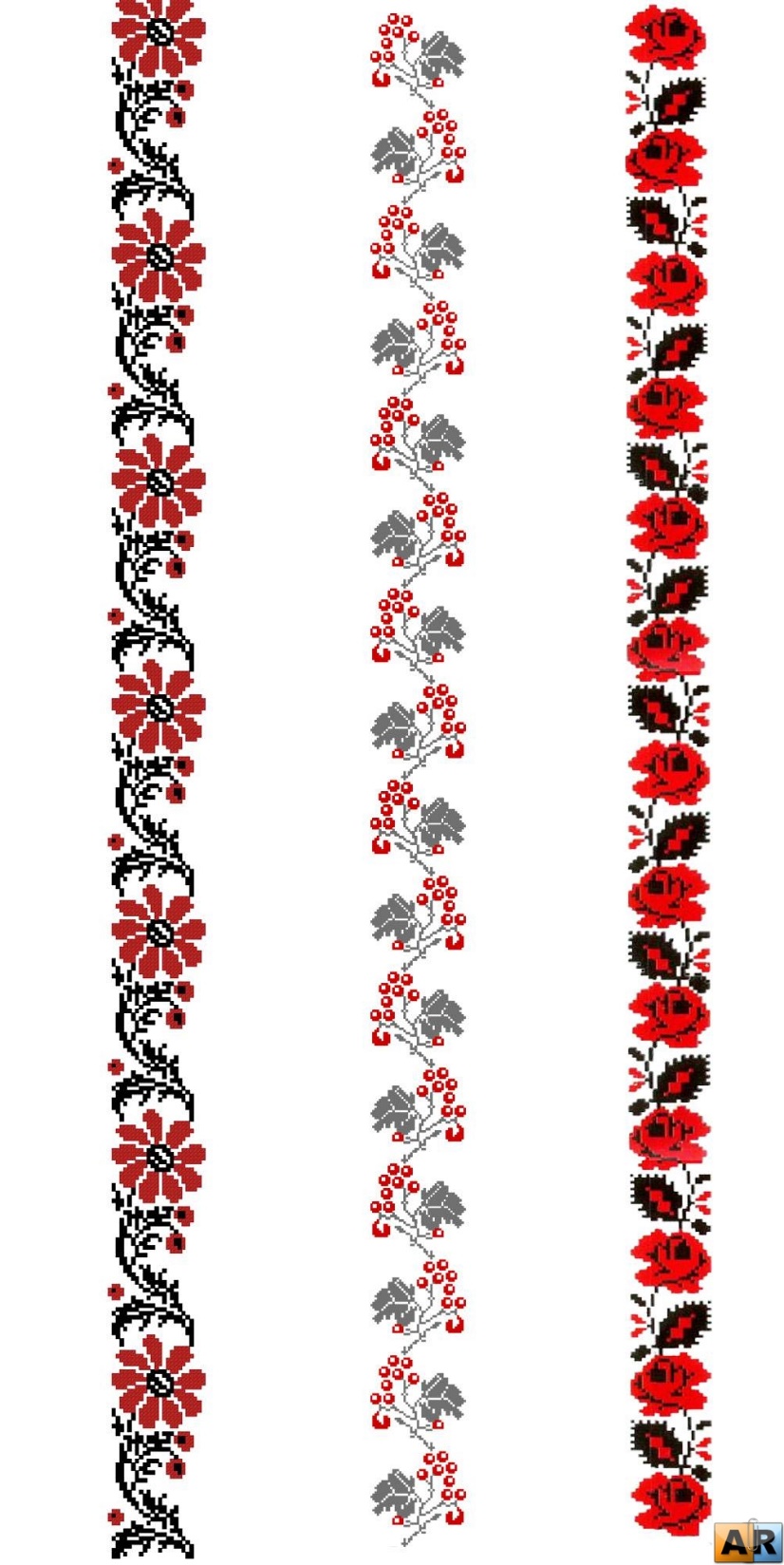 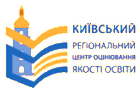 Зовнішнє незалежне оцінювання 
 2017
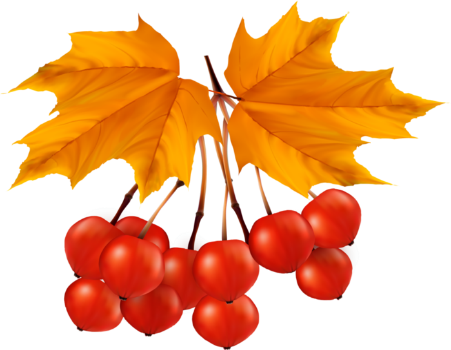 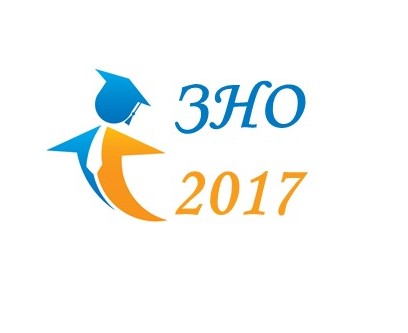 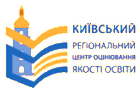 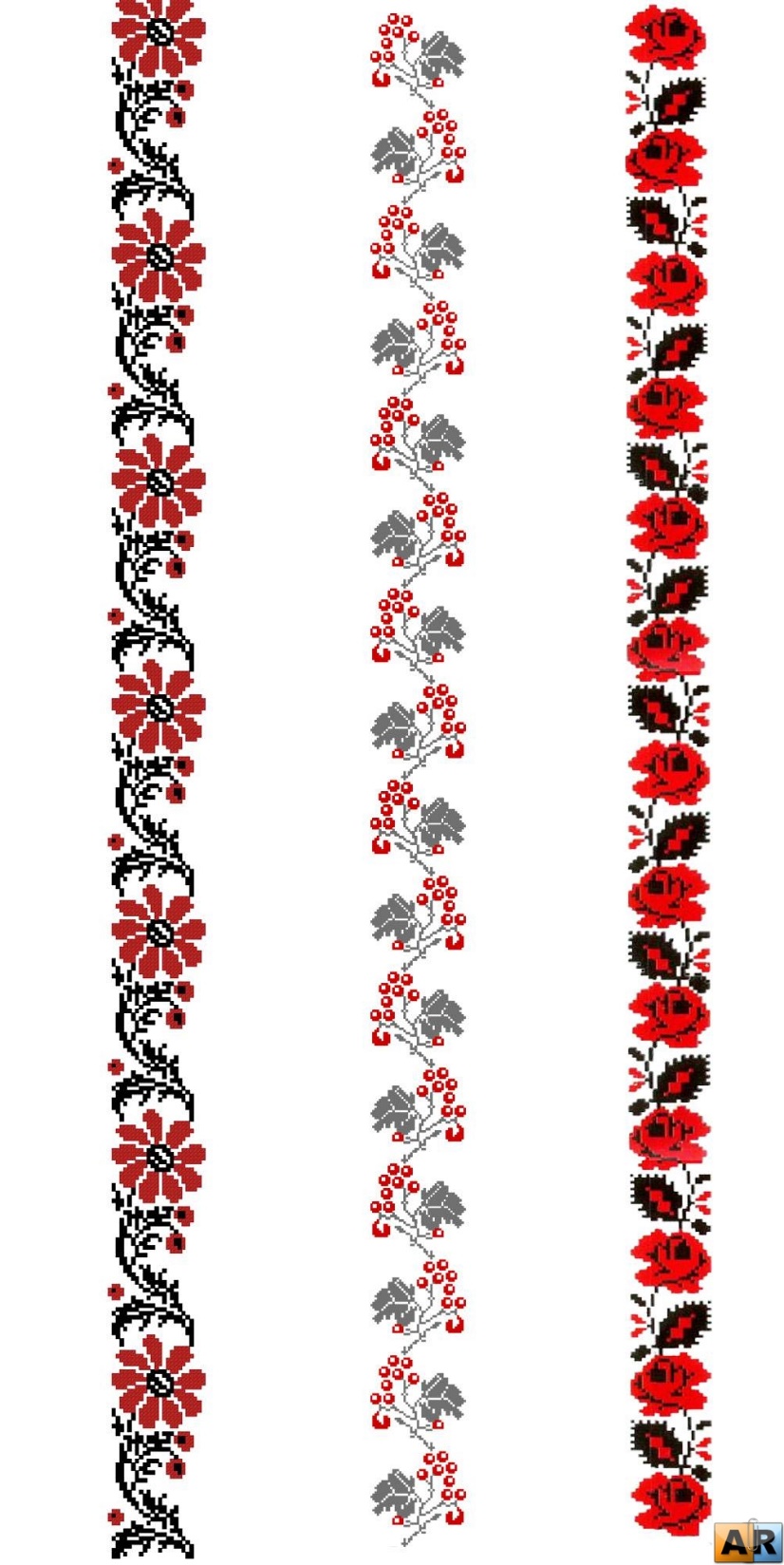 Нормативні документи, що регулюють проведення ЗНО у 2017 році
Наказ від 27.08.2016 № 889, зареєстрований у 
Міністерстві юстиції України 09.08.2016 № 1114/29244
«Деякі питання проведення в 2017 році зовнішнього незалежного оцінювання результатів навчання, 
здобутих на основі повної загальної середньої освіти»


	Наказ  від 31.08.2016 № 1055 «Про затвердження Календарного плану підготовки та проведення в 2017 році зовнішнього незалежного оцінювання результатів навчання, здобутих на основі повної загальної середньої освіти»
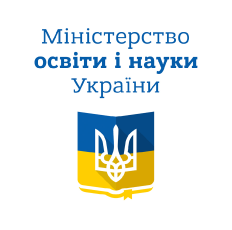 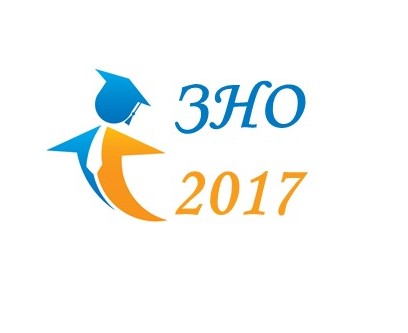 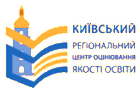 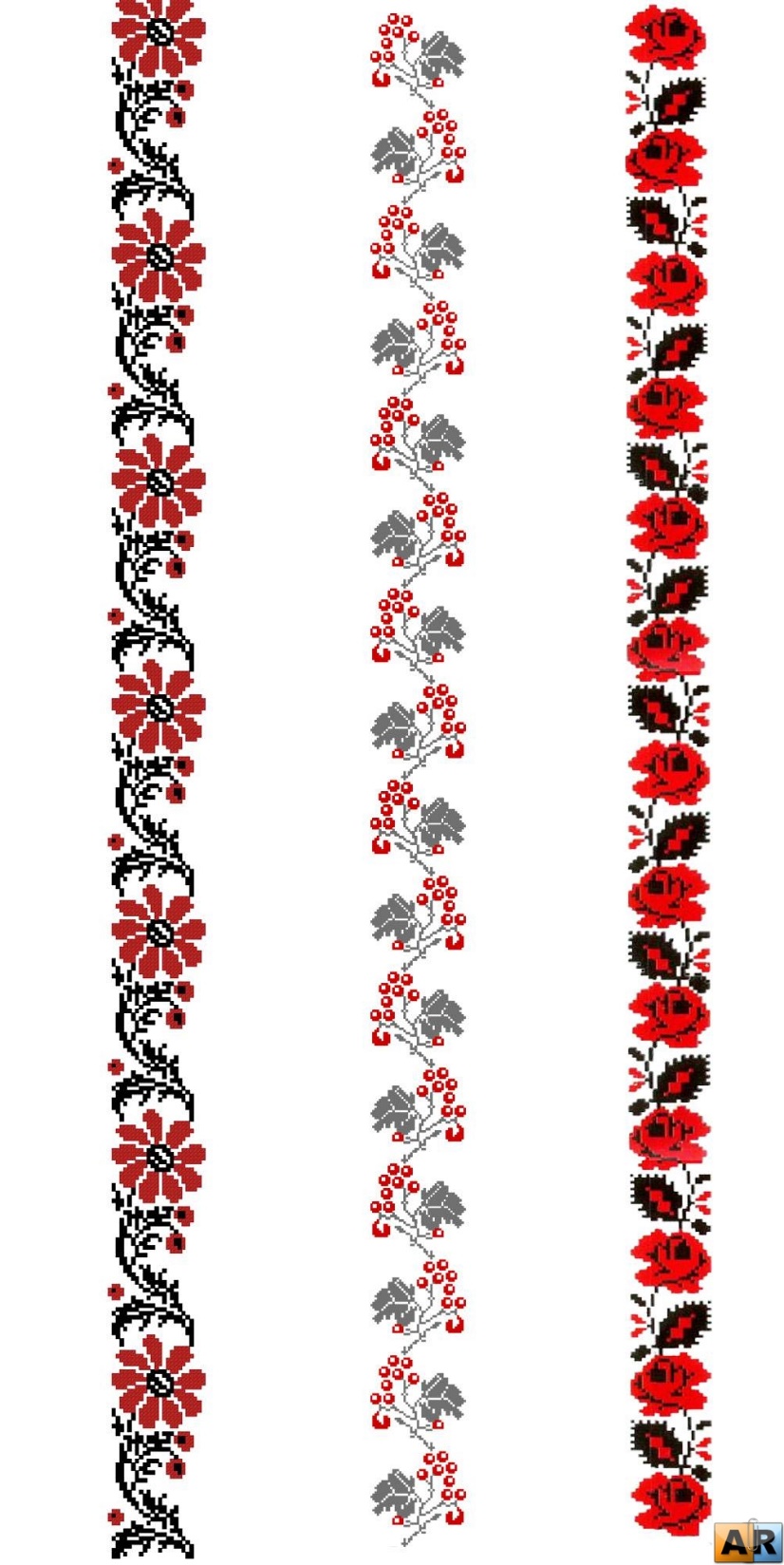 Кожен зареєстрований учасник має право скласти ЗНО не більш як з чотирьох предметів
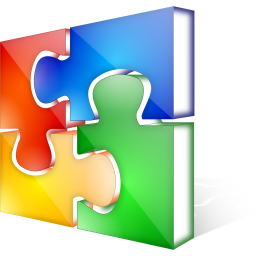 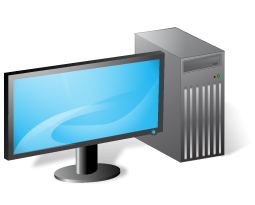 2
1
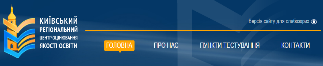 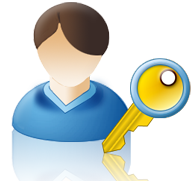 4
3
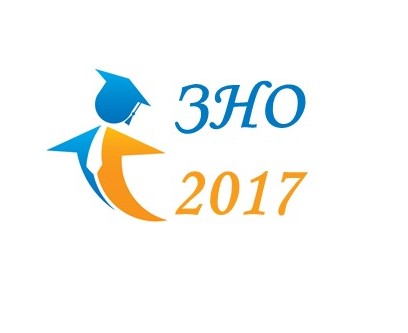 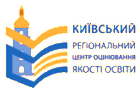 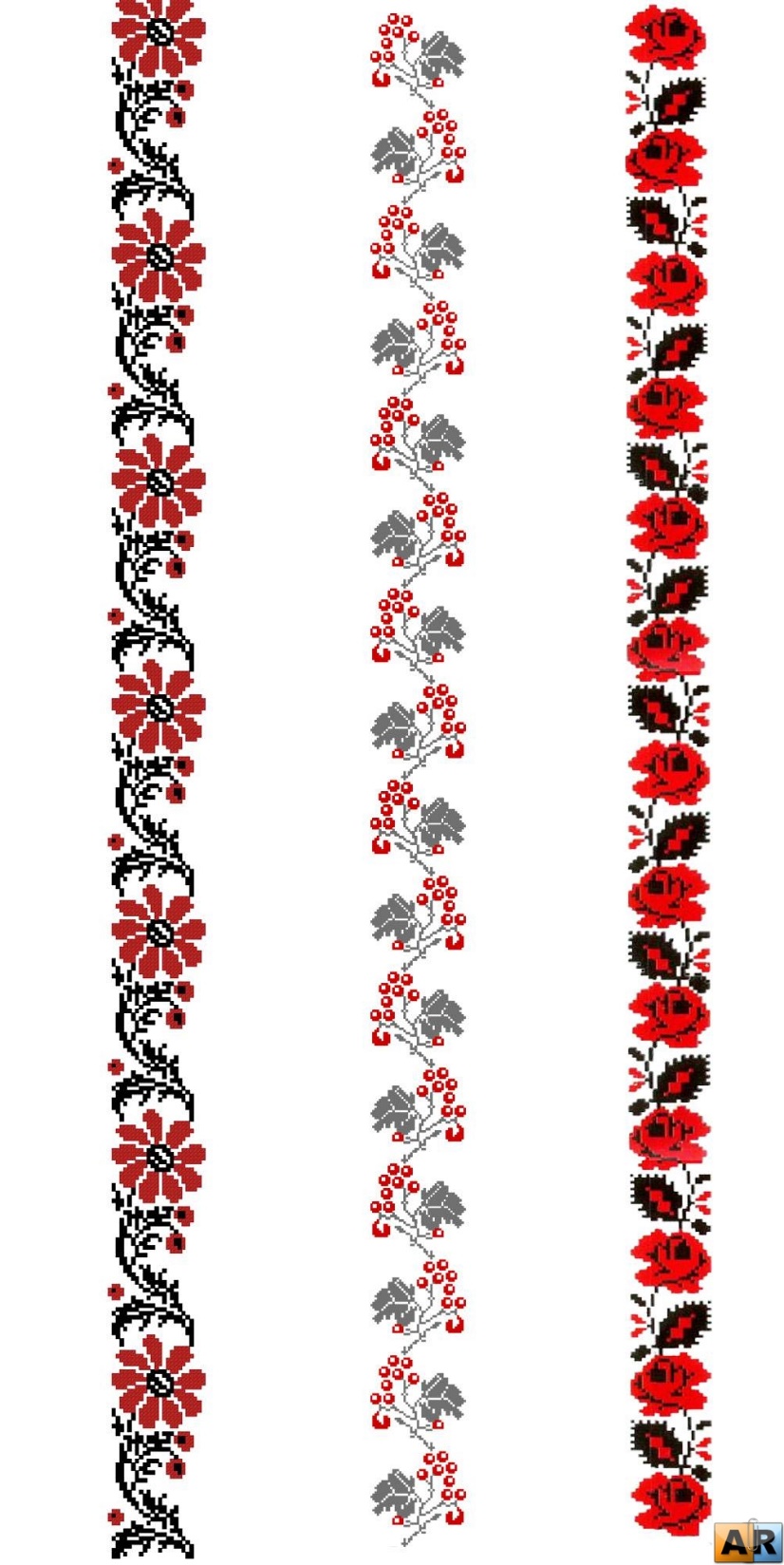 Українська мова і література
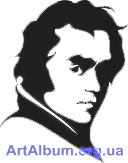 ДПА
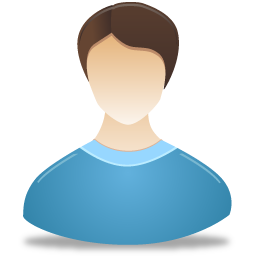 Математика
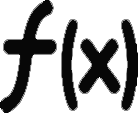 або (і)
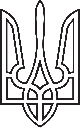 історія України
іноземні мови, біологія, географія, хімія, фізика
випускник старшої школи ЗНЗ 2017
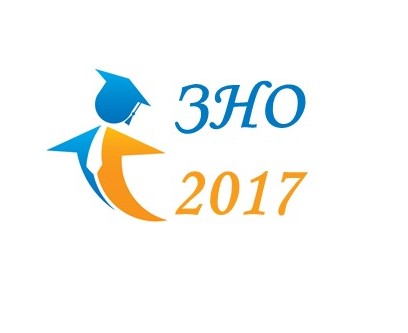 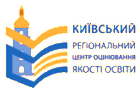 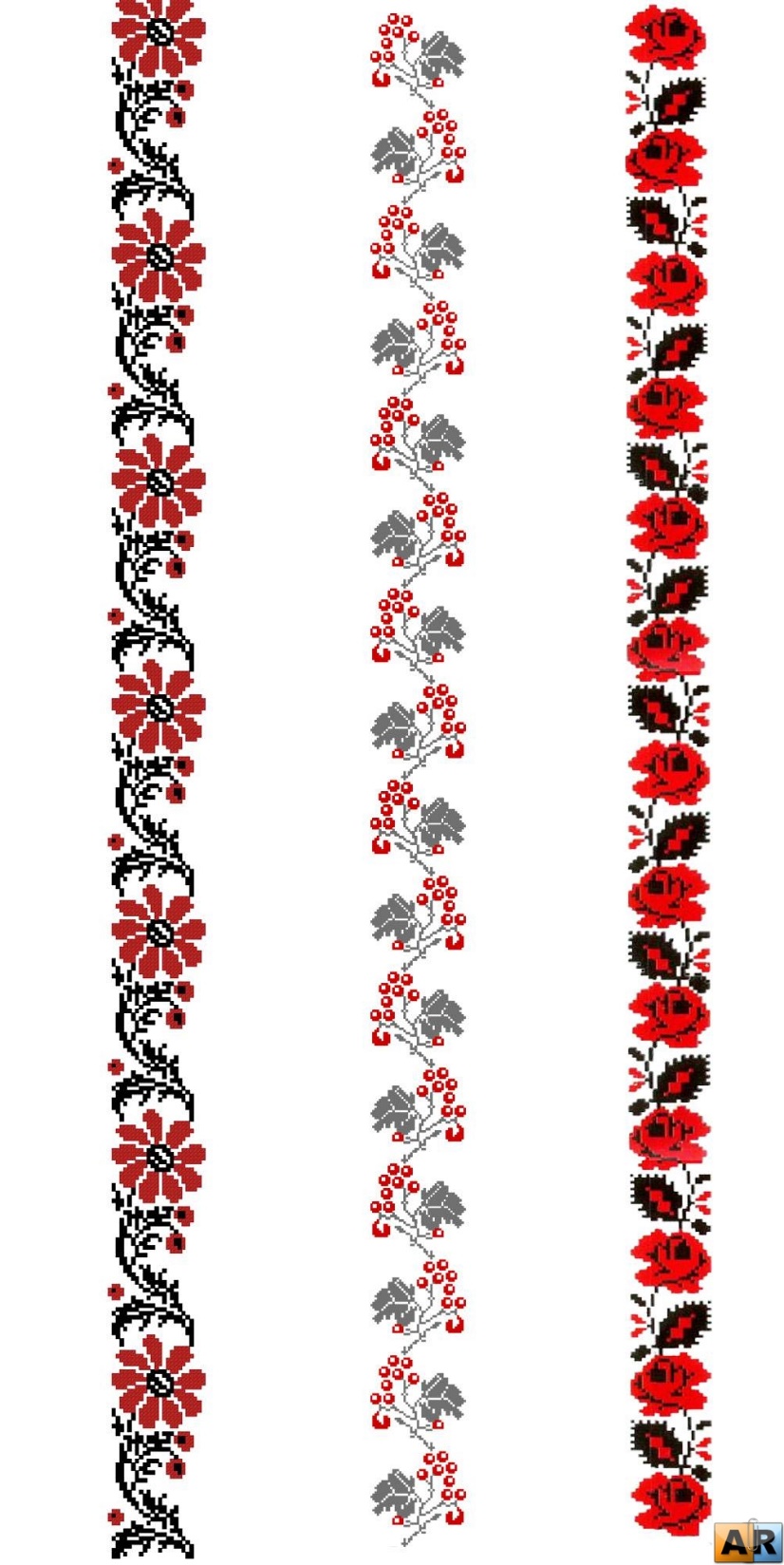 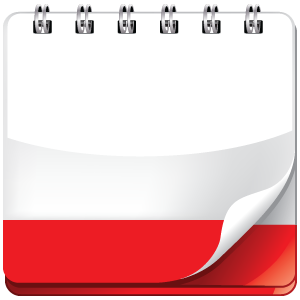 06.02-17.03
Календар ЗНО
Подання реєстраційних документів особами для участі у ЗНО
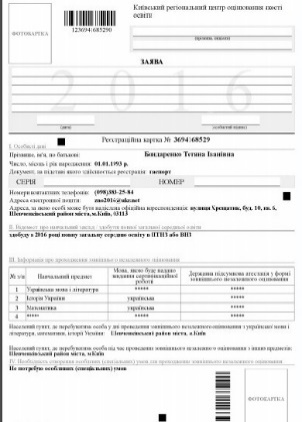 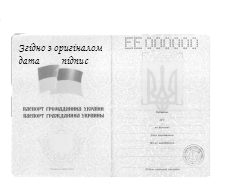 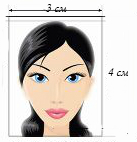 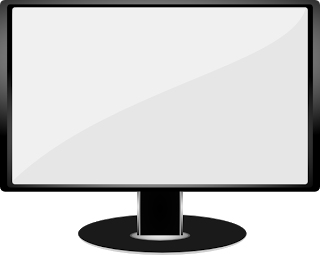 http://kievtest.org.ua/
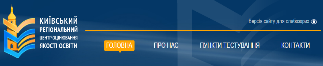 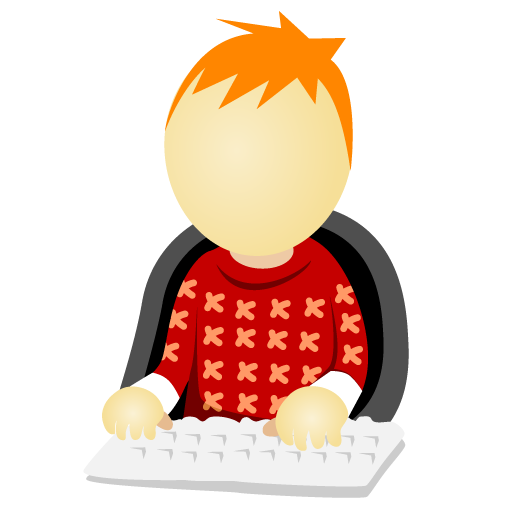 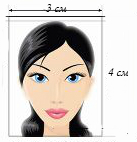 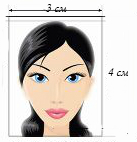 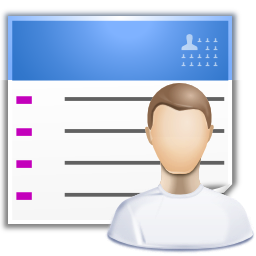 Реєстрація
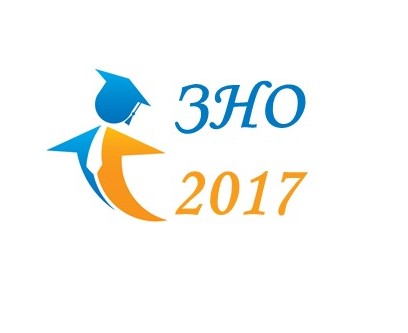 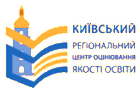 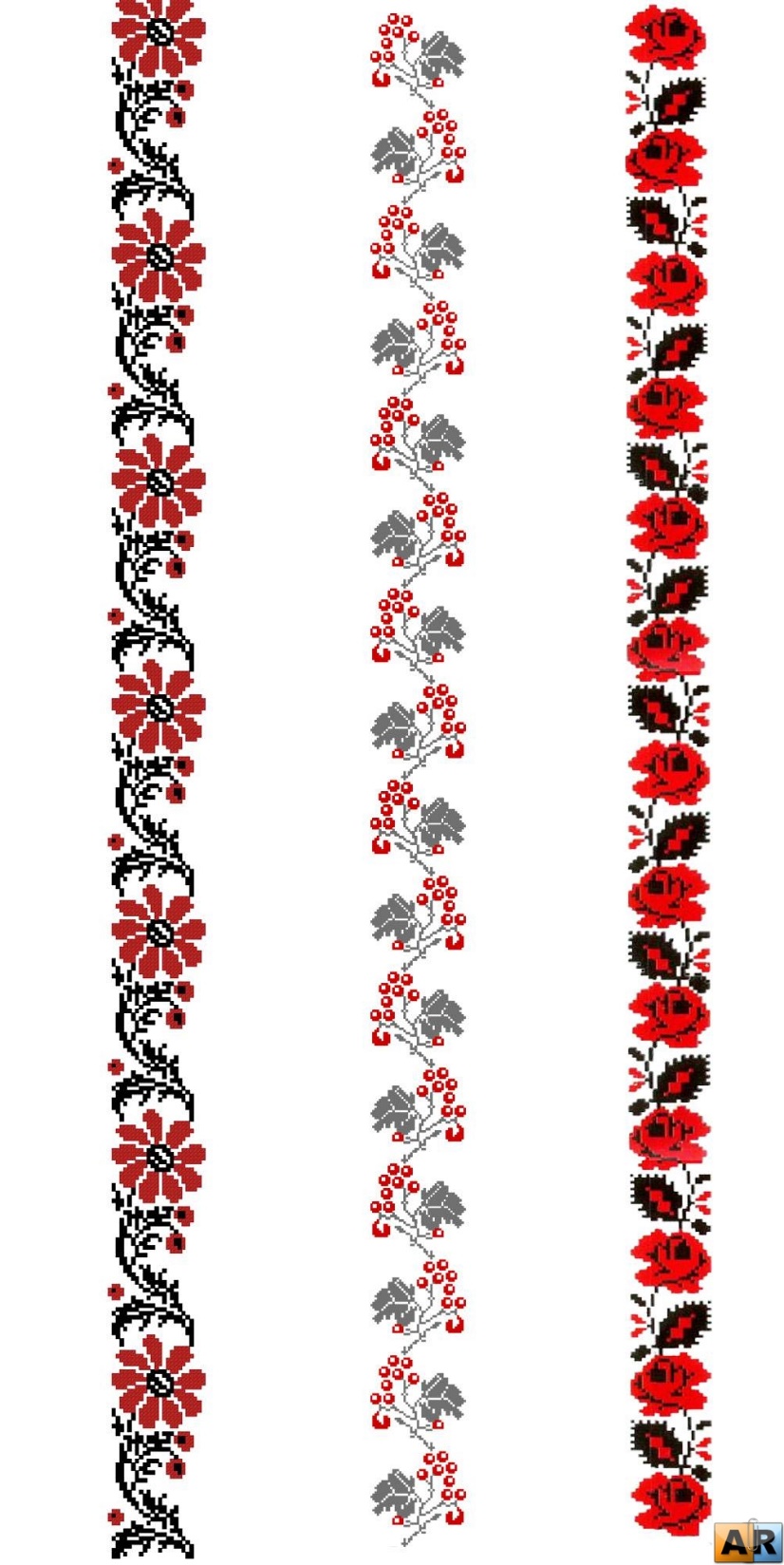 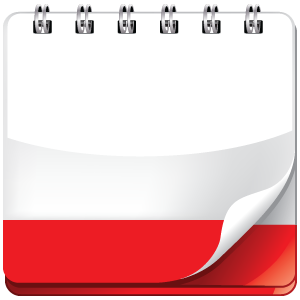 06.02-31.03
Календар ЗНО
Унесення за вимогою учасників ЗНО змін до реєстраційних даних (перереєстрація)
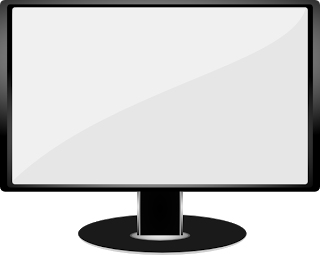 http://kievtest.org.ua/
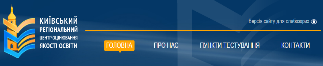 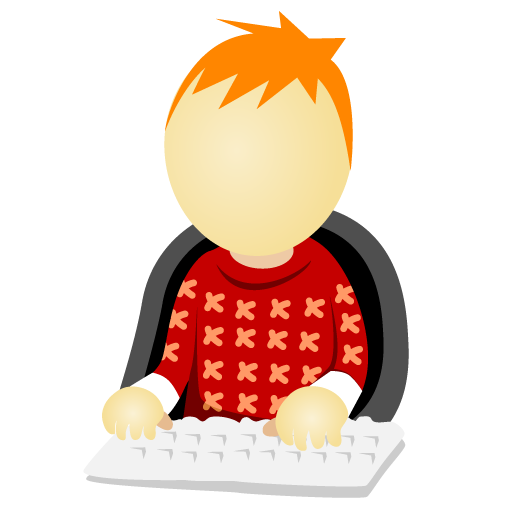 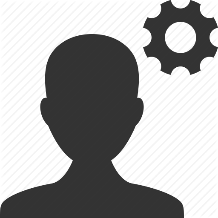 Перереєстрація
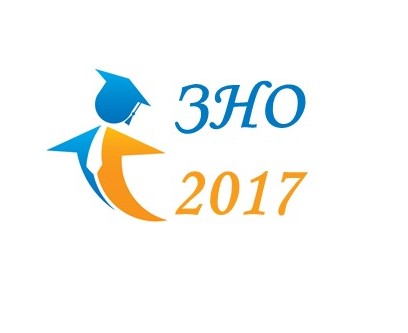 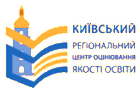 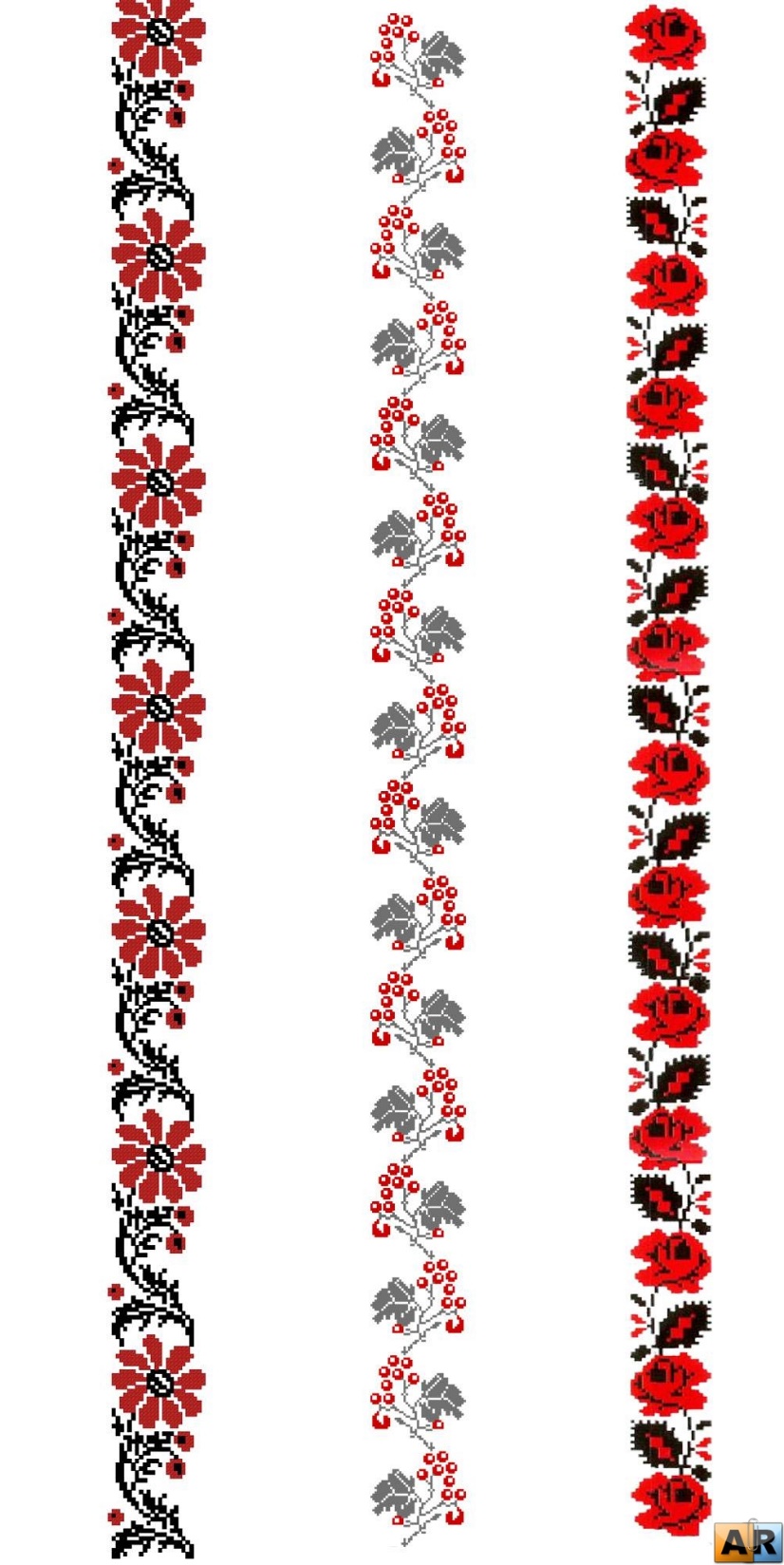 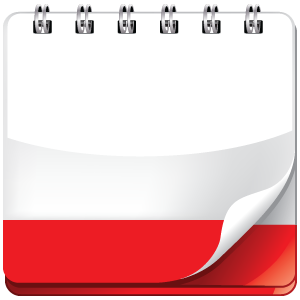 до 28.04.2017
Календар ЗНО
Розміщення на інформаційних сторінках учасників запрошень-перепусток для участі у ЗНО
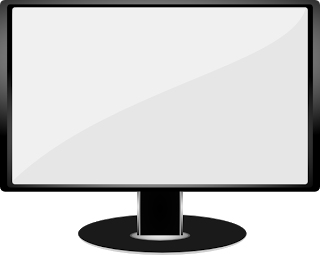 http://kievtest.org.ua/
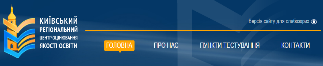 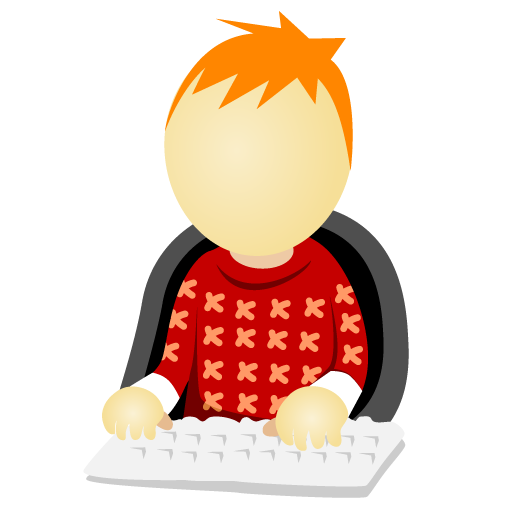 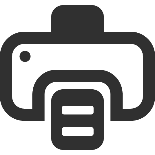 Запрошення-перепустка
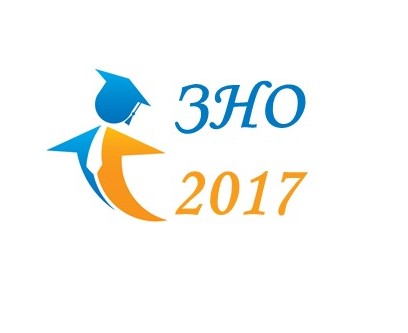 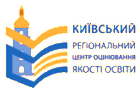 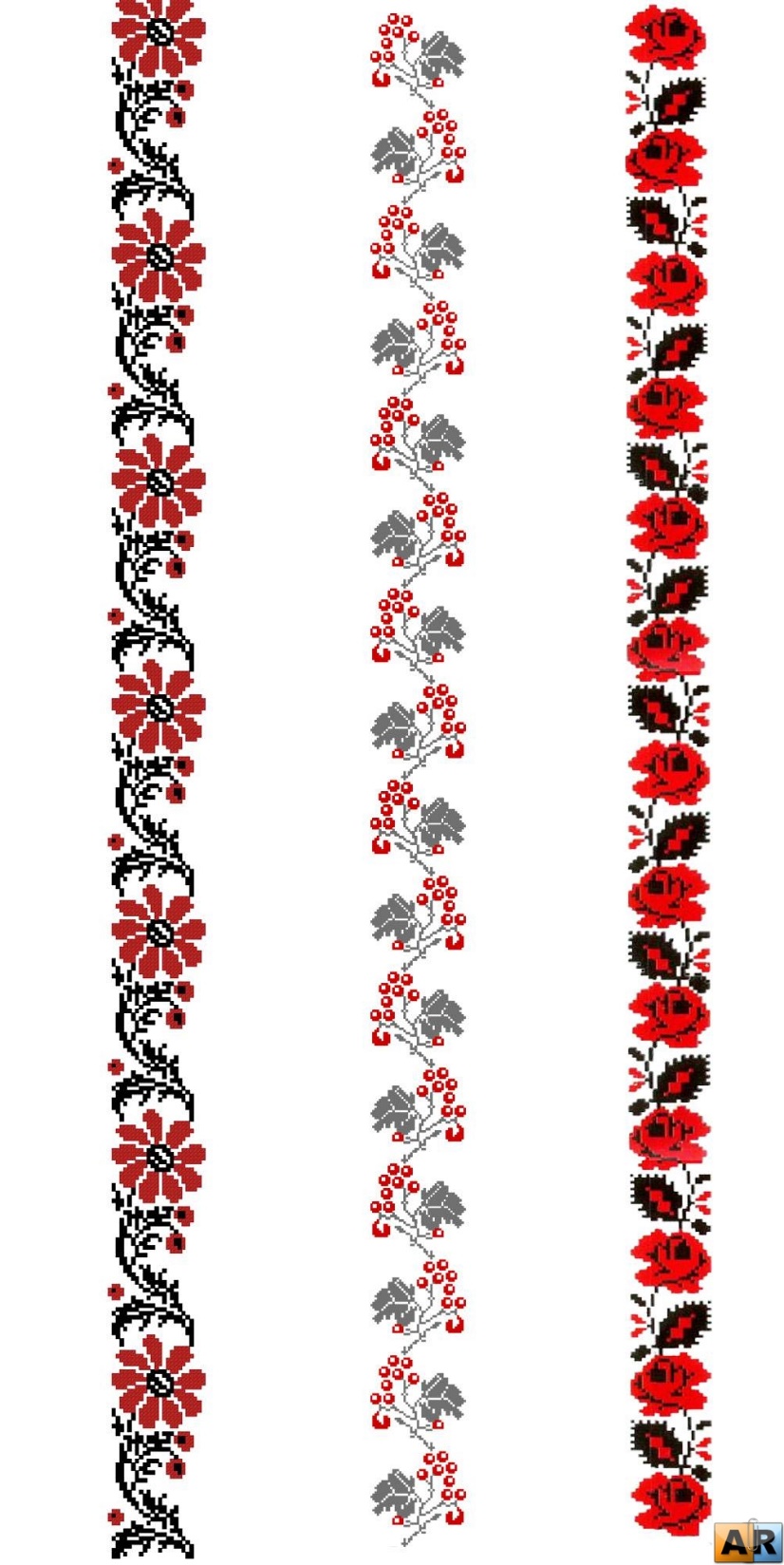 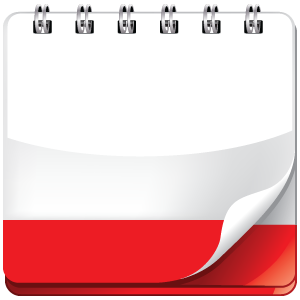 до 28.04.2017
Календар ЗНО
Підготовка та оприлюднення графіка проведення додаткової сесії ЗНО
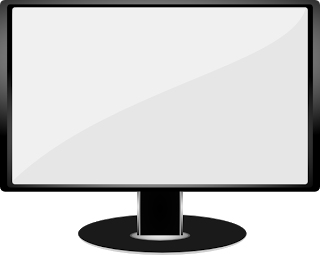 http://kievtest.org.ua/
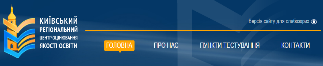 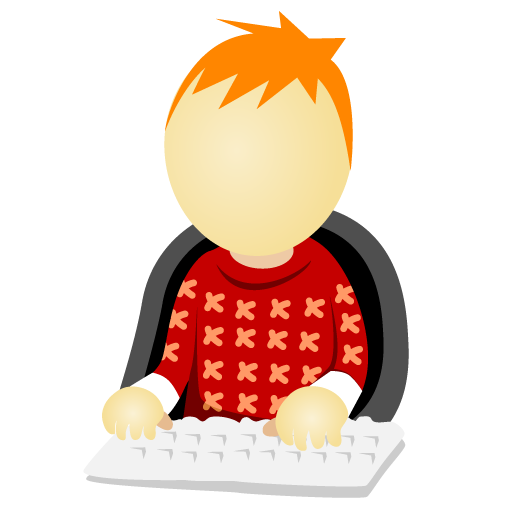 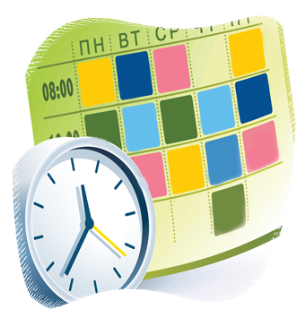 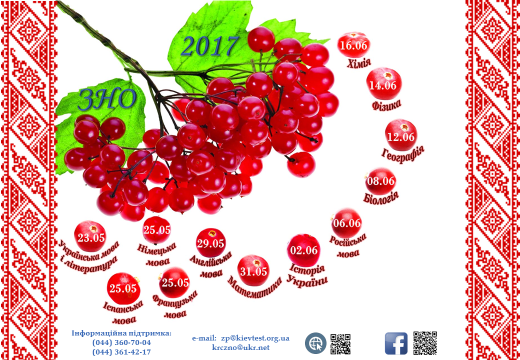 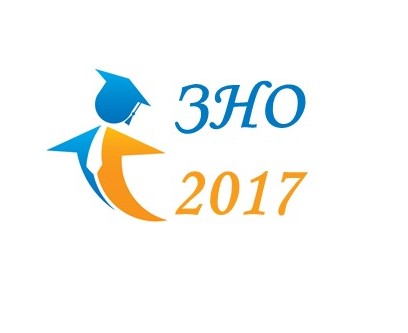 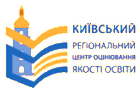 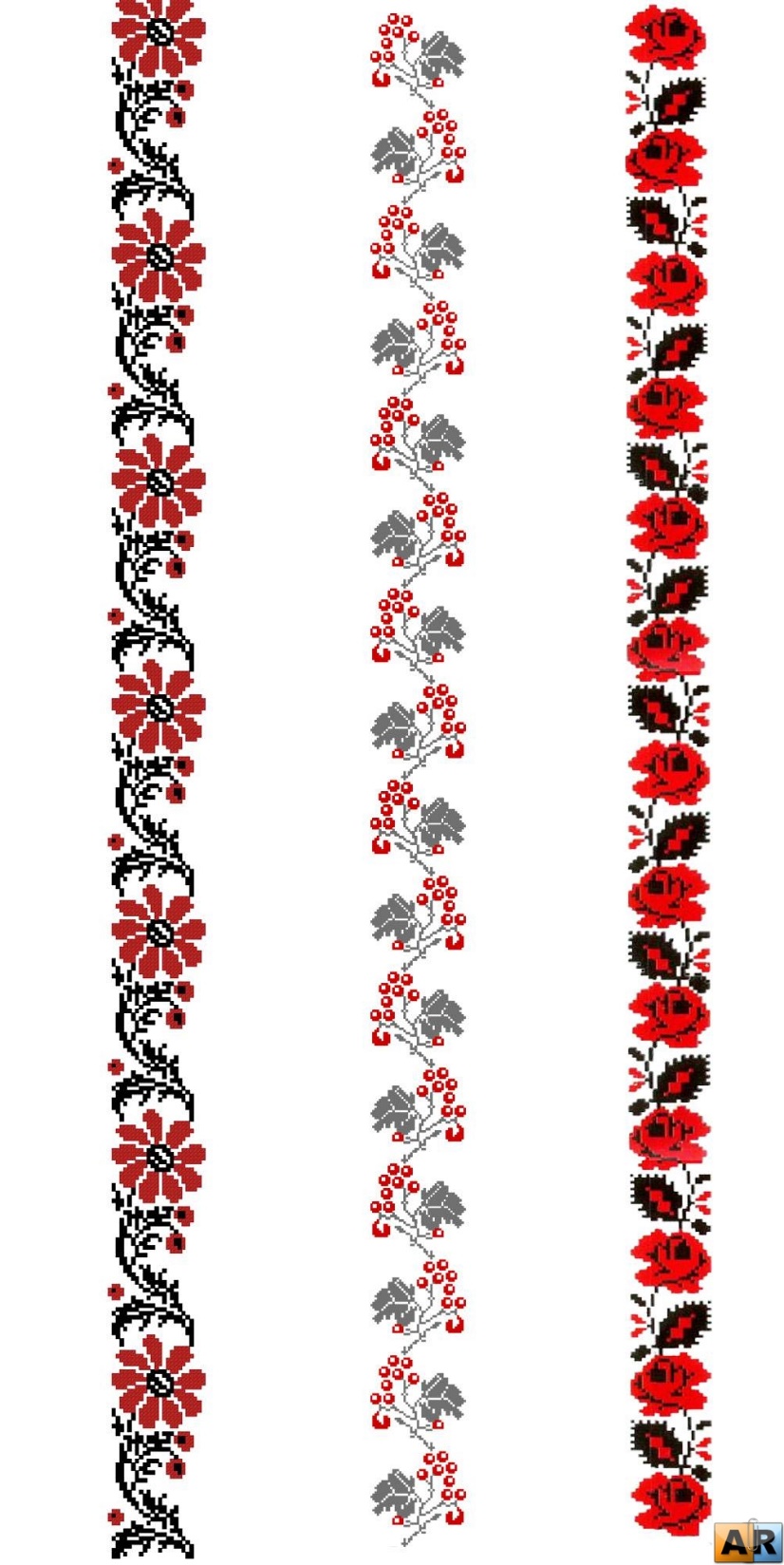 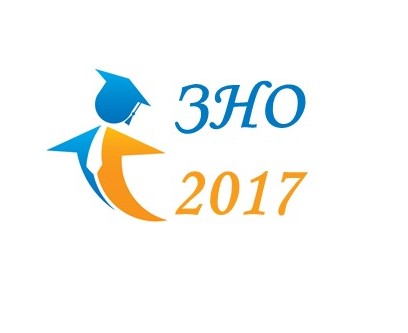 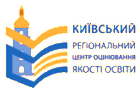 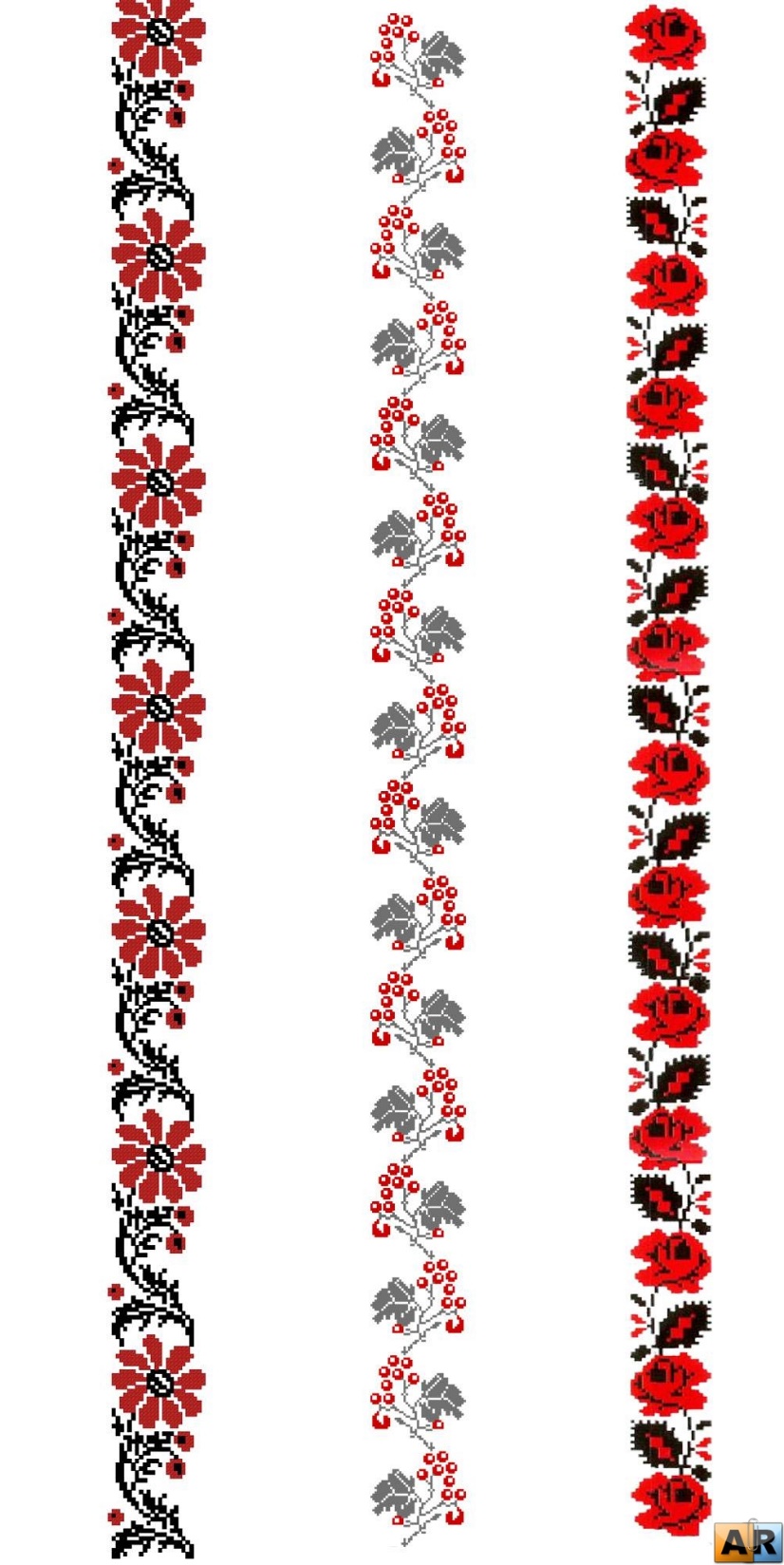 РЕЗУЛЬТАТИ ЗНО
Розміщення на інформаційних сторінках учасників результатів ЗНО
до 15.06.  - з української мови і літератури, іноземних мов, математики
до 23.06. – географії, фізики, хімії
до 19.06. – з історії України, біології, російської мови
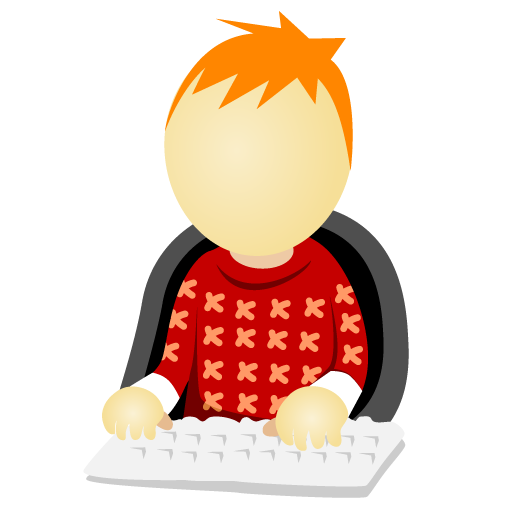 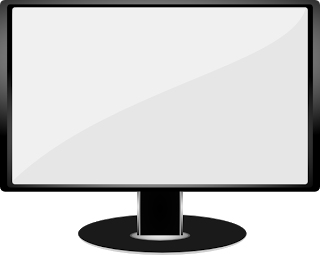 http://kievtest.org.ua/
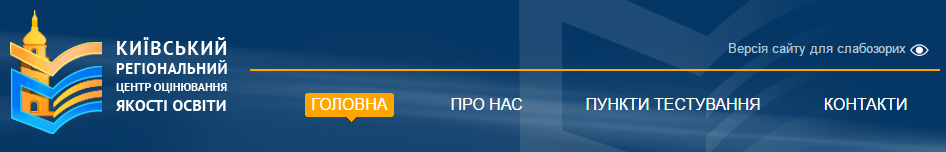 Результати ЗНО 
2017
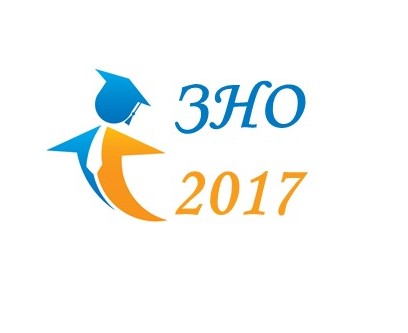 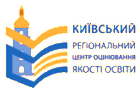 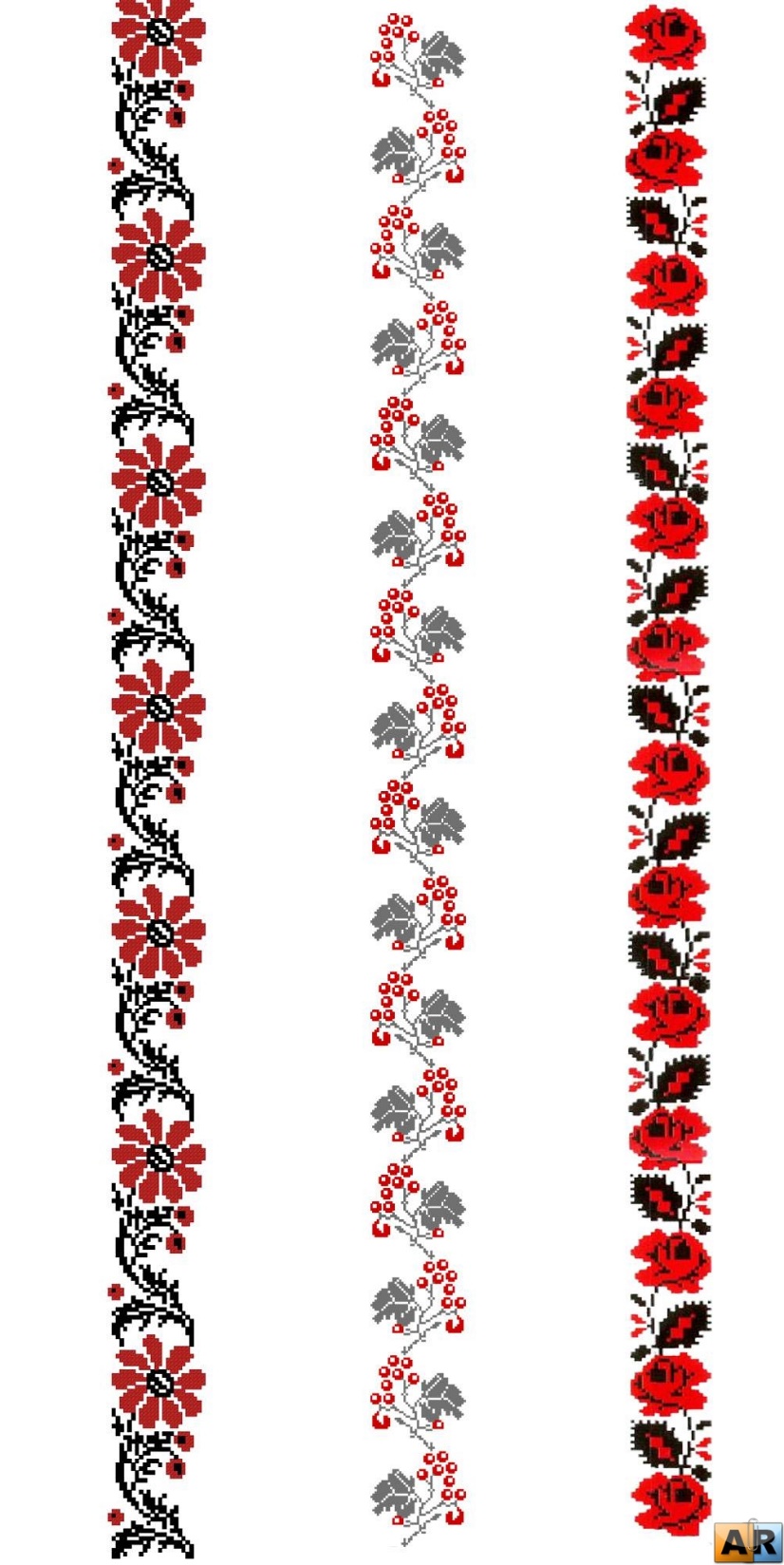 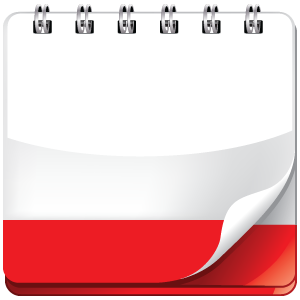 Календар ЗНО
3 23.06.2017
Відповідно –плануємо випускні вечори, видачу атестатів, тощо
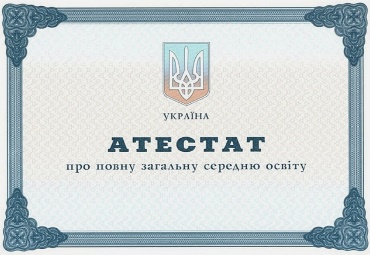 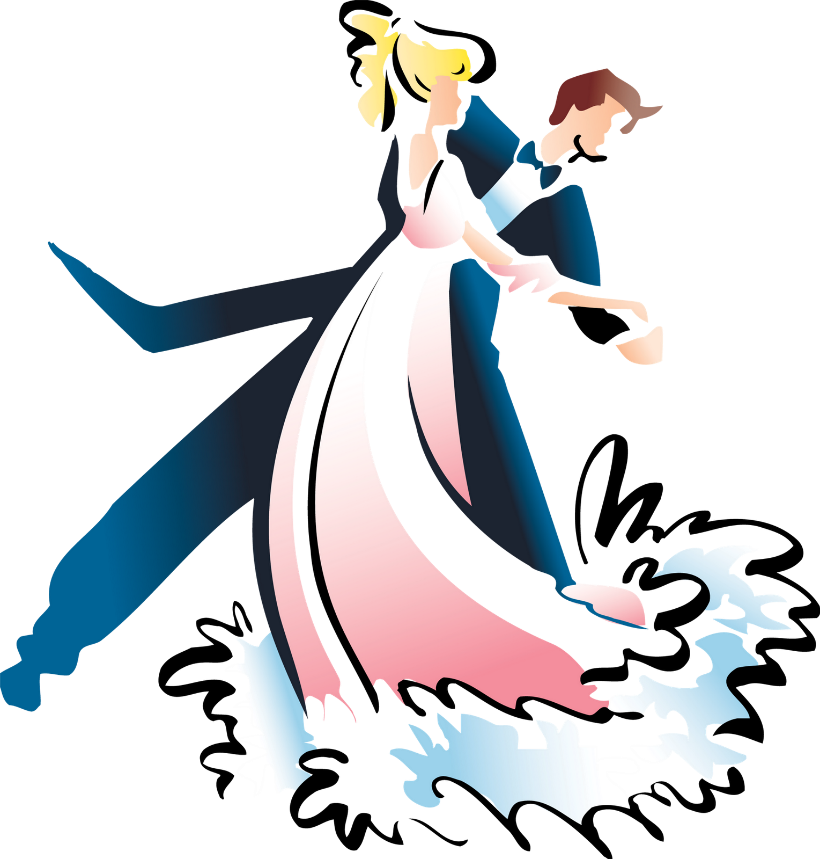 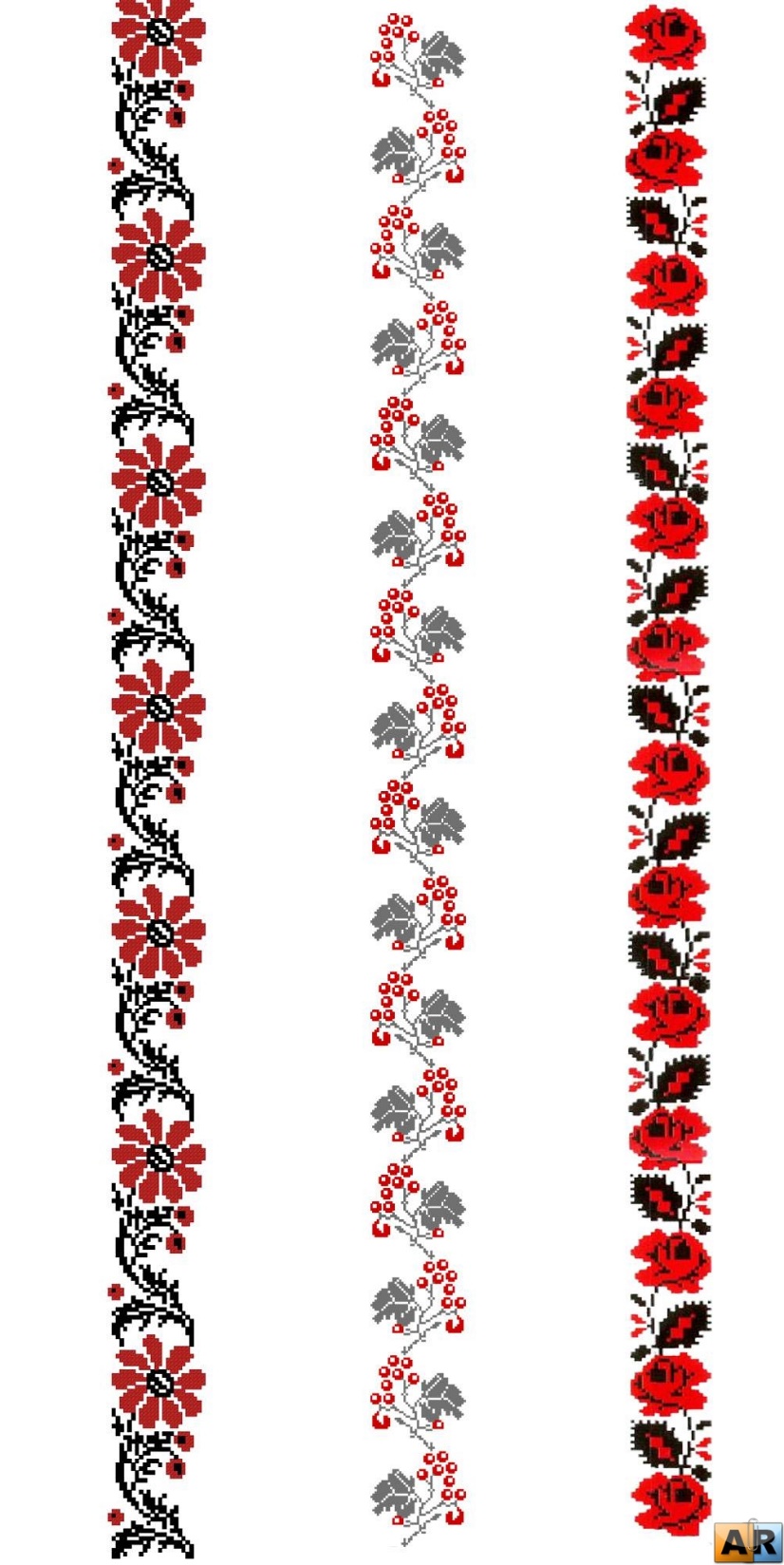 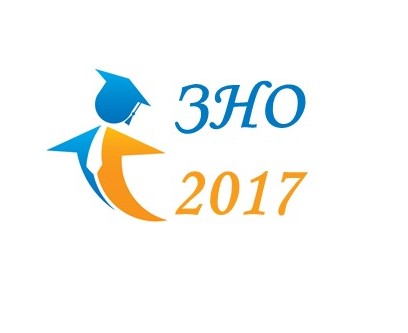 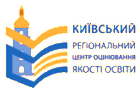 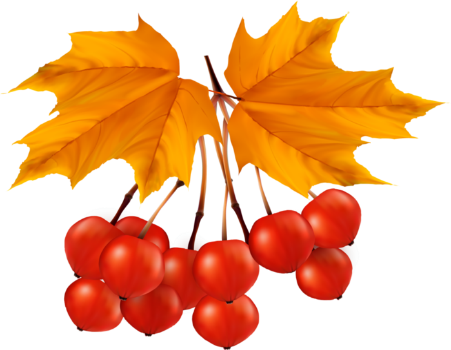 Робота сервісу УЦОЯО «Заклади освіти»
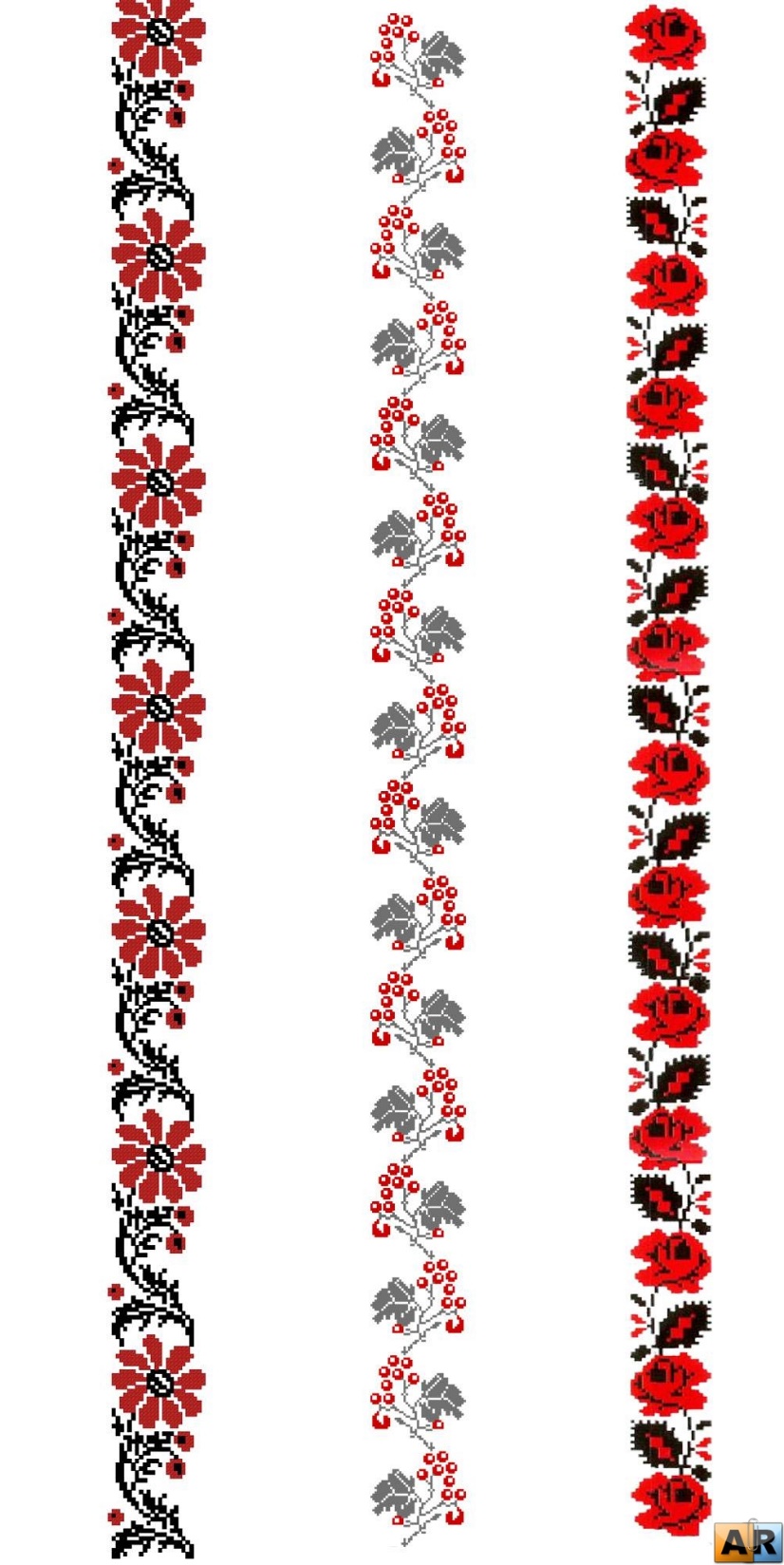 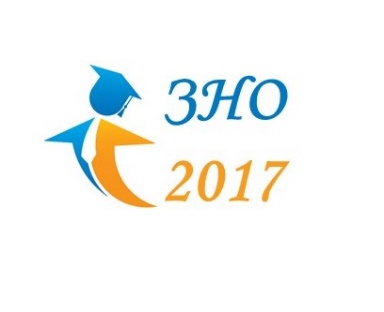 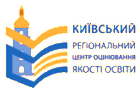 Робота сервісу  УЦОЯО «Заклади освіти»
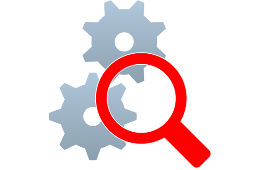 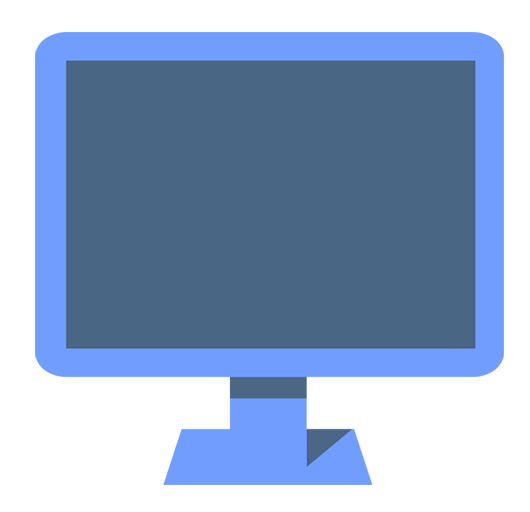 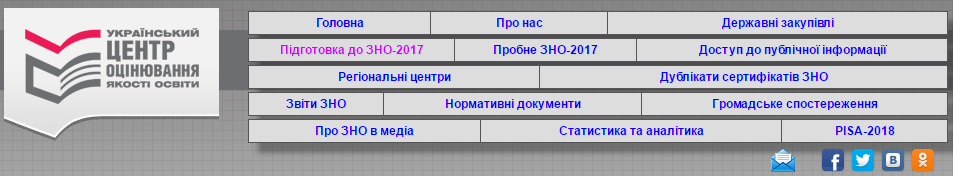 «Інформація про
 заклад»
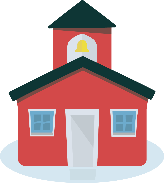 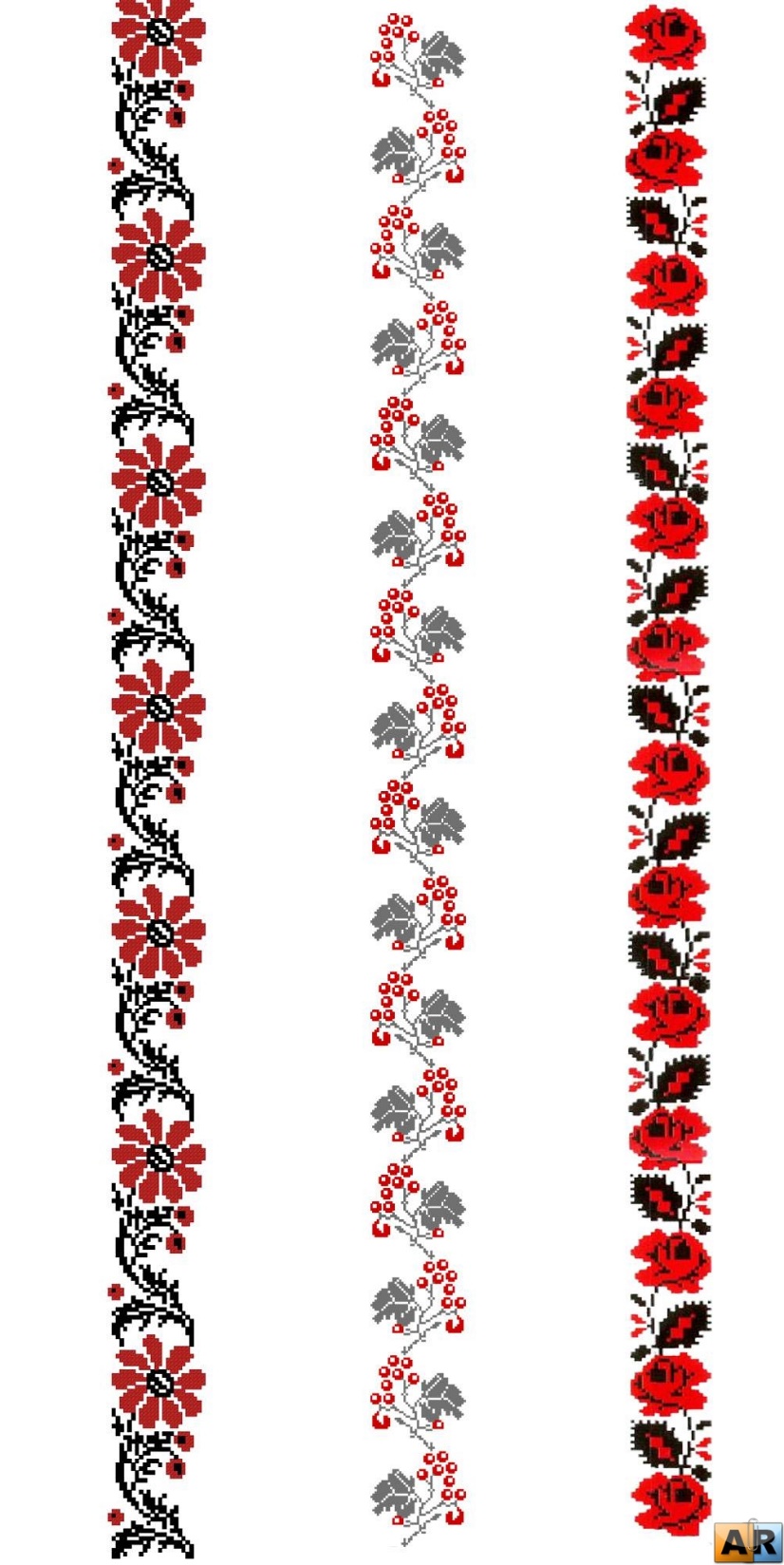 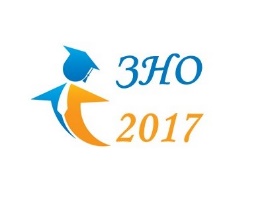 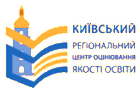 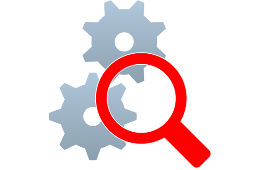 Робота сервісу  УЦОЯО «Заклади освіти»
Блок І
* 1. Назва
*2. Тип
*3. Ступінь
*4. Форма власності
*5. Телефон
*6, Адреса:
індекс
область
район
місто(село. селище) район міста (якщо є) вулиця будинок
*7. Підпорядкування 
*8.Електронна пошта 
*9. ПІБ директора
*10. Контактний телефон:
моб: 
роб:
11 Кількість педагогічних працівників
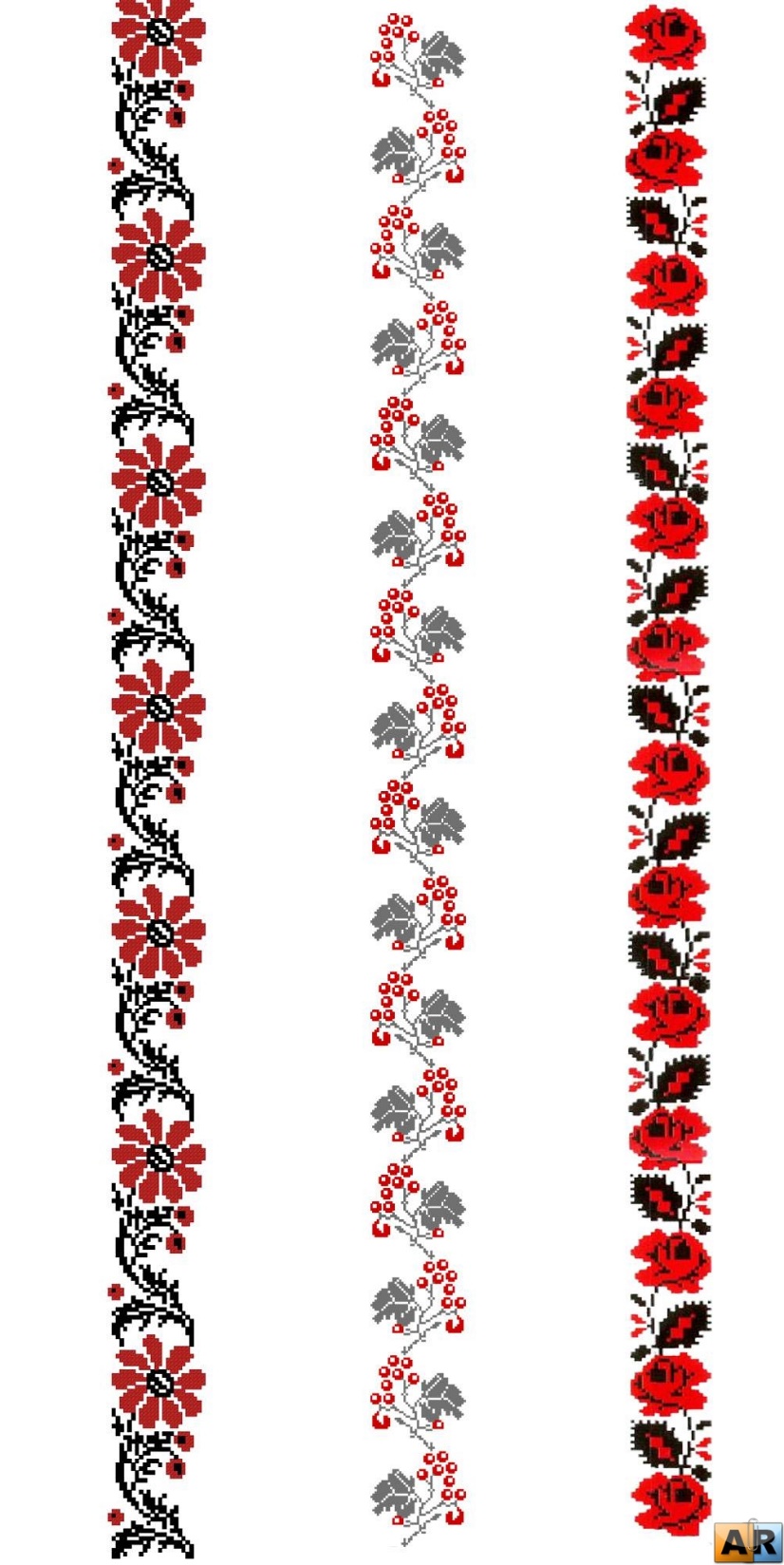 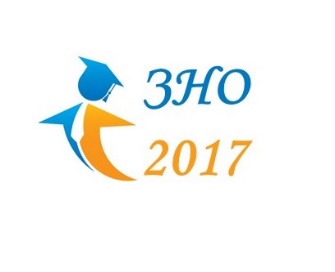 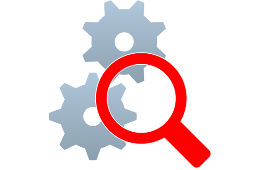 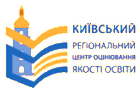 Робота сервісу  УЦОЯО «Заклади освіти»
Блок ІІ
Кількість учнів закладу, які навчаються в: 9 кл; 10 кл
 
Кількість випускних класів старшої школи поточного навчального року, кількість учнів у них:

Інформація про випускні класи старшої школи
Назва класу: 	
Кількість учнів у класі:
Профіль навчання:
Мова навчання:
(таких класів може бути декілька, відповідно до кількості, вказаної в пункті 2 )
 Кількість комп'ютерних класів, кількість, робочих місць у них:

Наявність доступу до мережі Інтернет, кількість робочих учнівських місць, які можна під'єднати до мережі Інтернет одночасно:
	
Кількість аудиторій, придатних для проведення ЗНО, із них на першому поверсі:
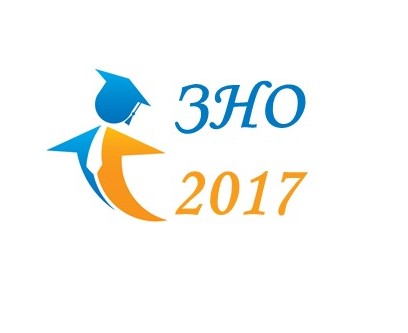 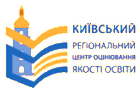 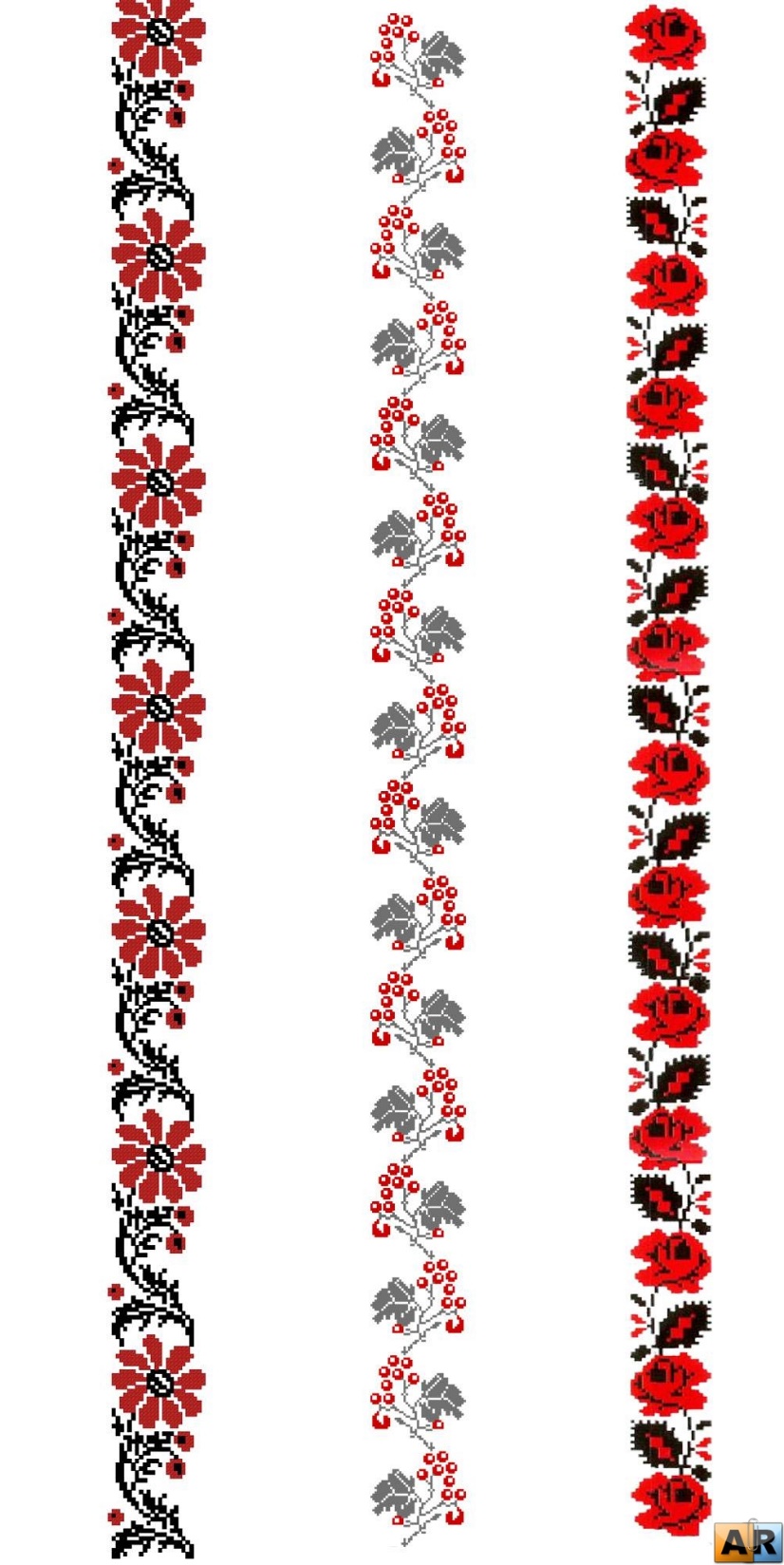 Реєстрація випускників ЗНЗ для участі у складанні ДПА у формі ЗНО
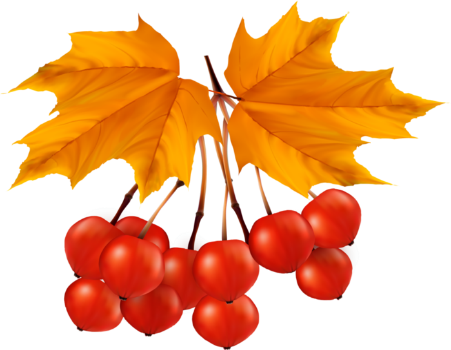 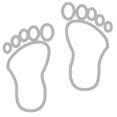 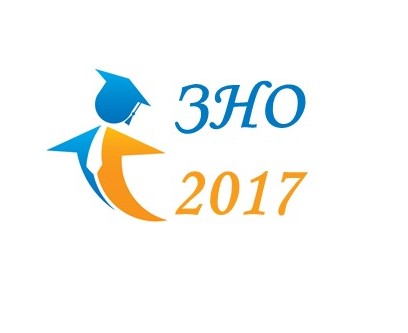 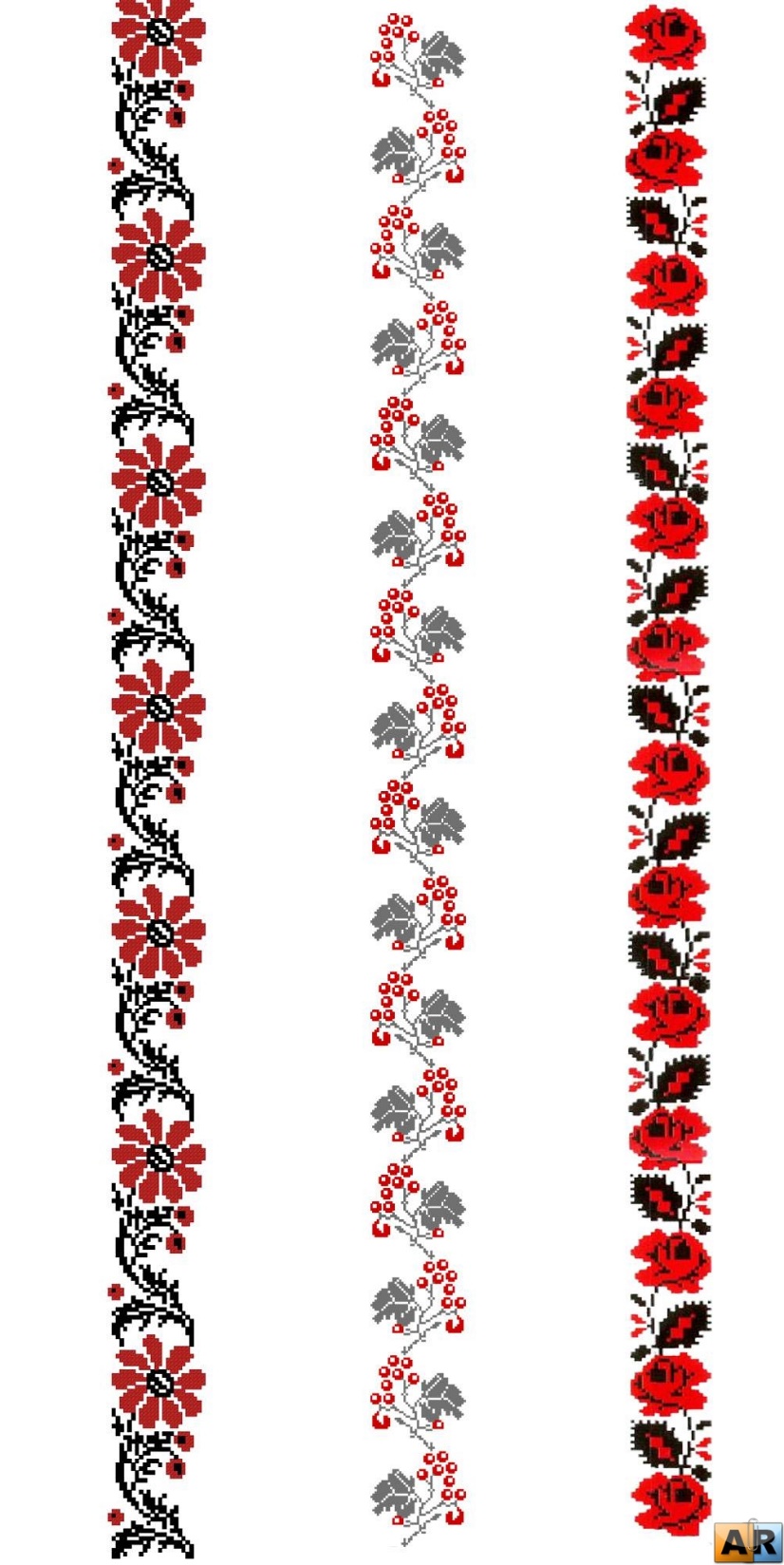 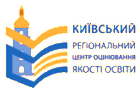 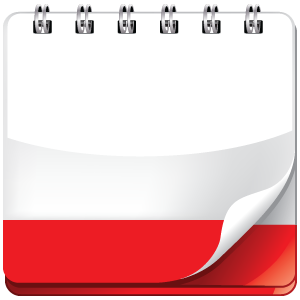 Календар ЗНО
до 20.01.2017
Крок І
Визначення та підготовка відповідальних за формування комплектів реєстраційних документів випускників старшої школи
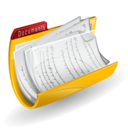 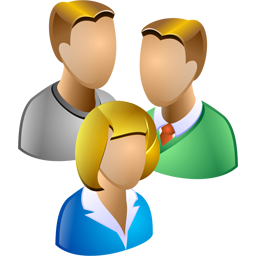 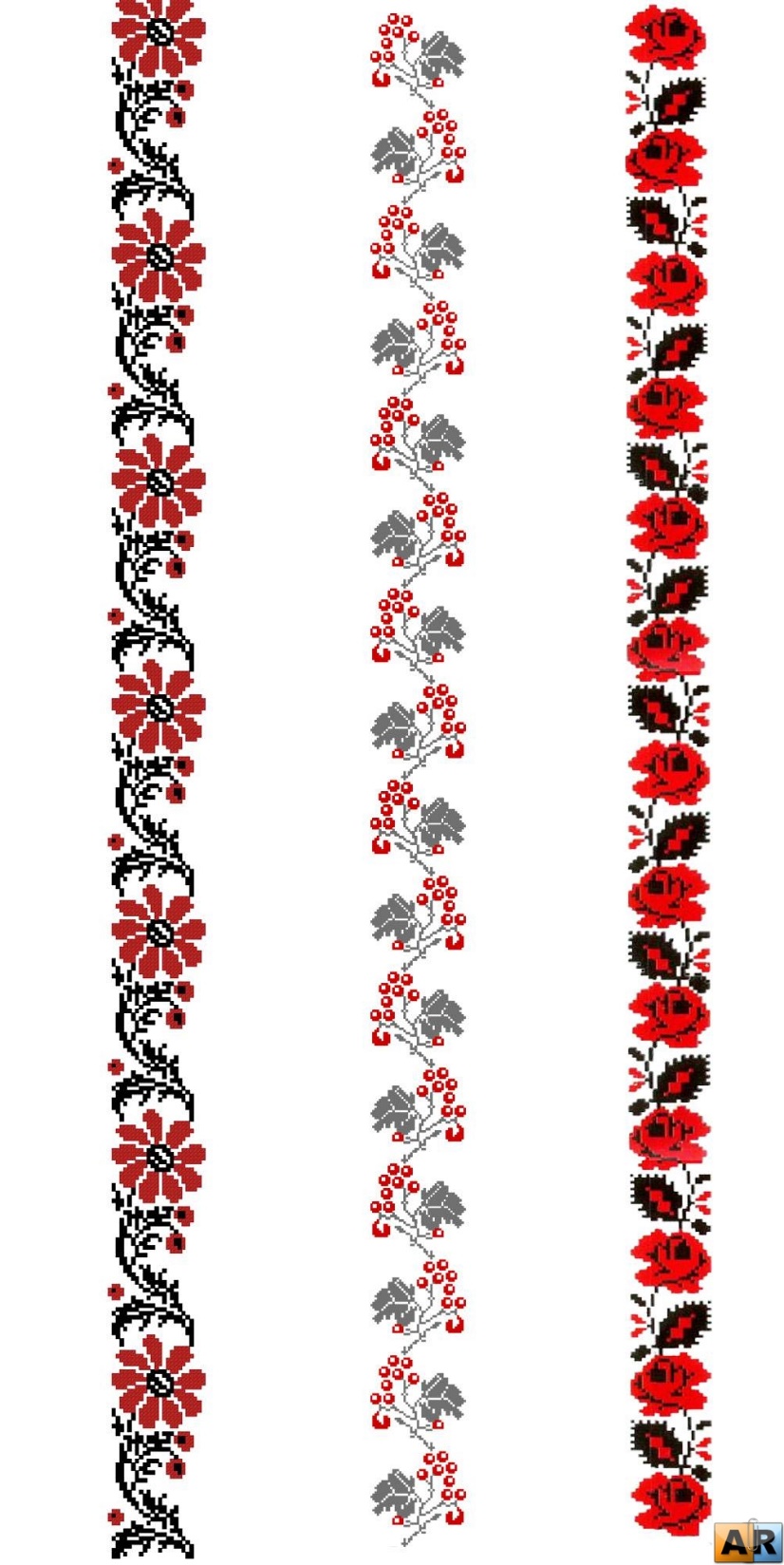 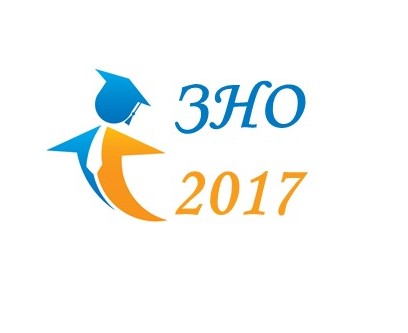 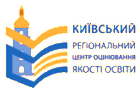 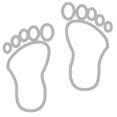 Крок ІІ
Підготовка комплектів реєстраційних документів
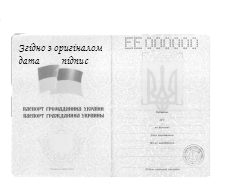 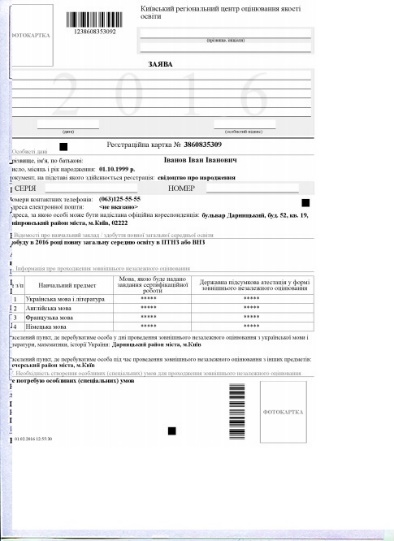 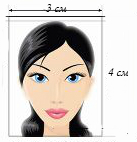 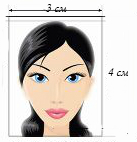 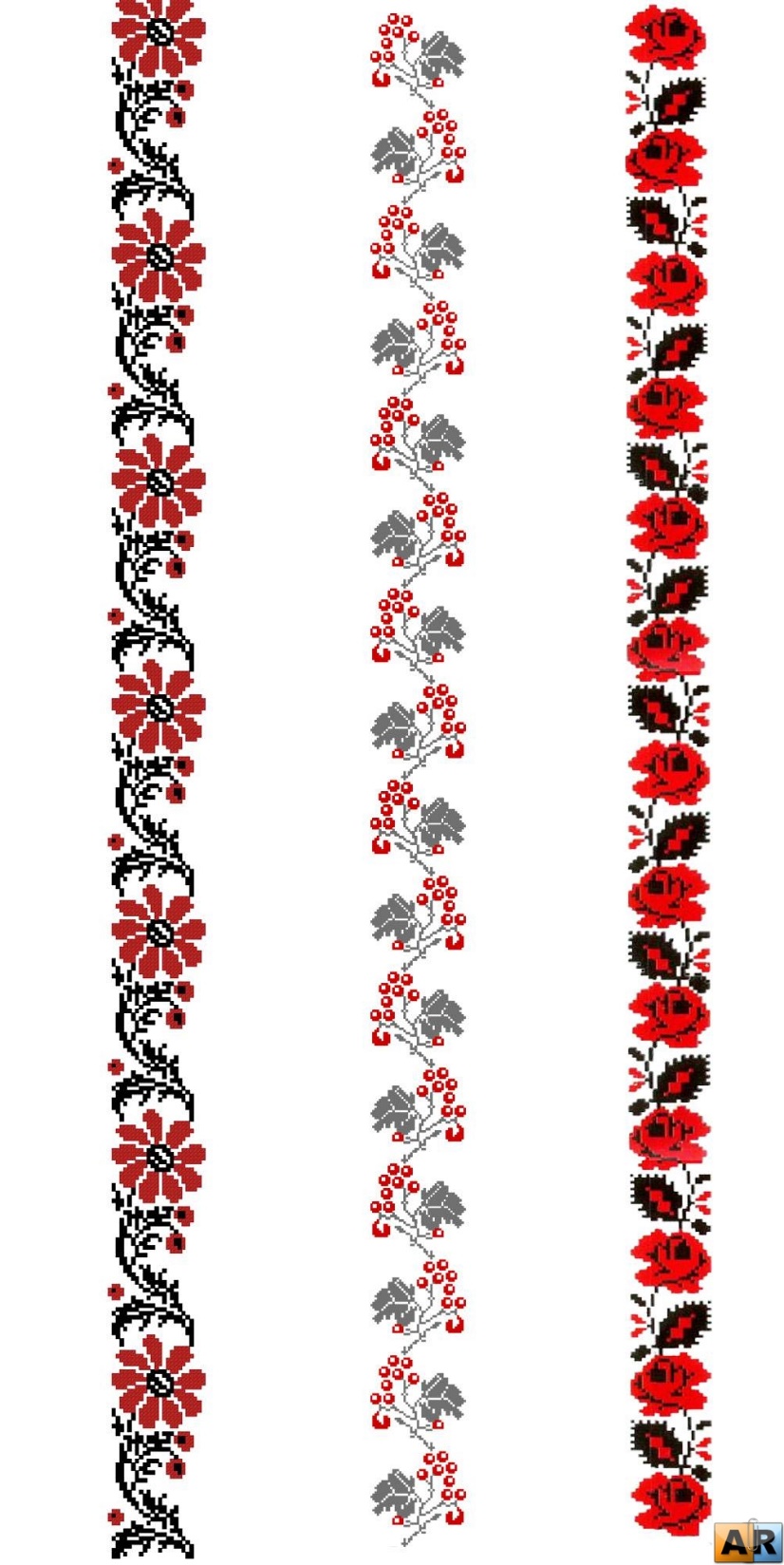 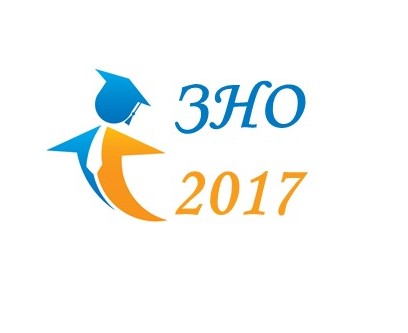 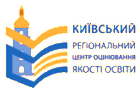 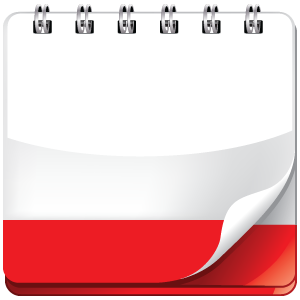 06.02.2017-
17.03.2017
Календар ЗНО
Випускники ВНЗ І-ІІ р.а., ПТНЗ надсилають реєстраційні комплекти документів самостійно
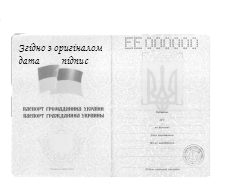 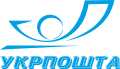 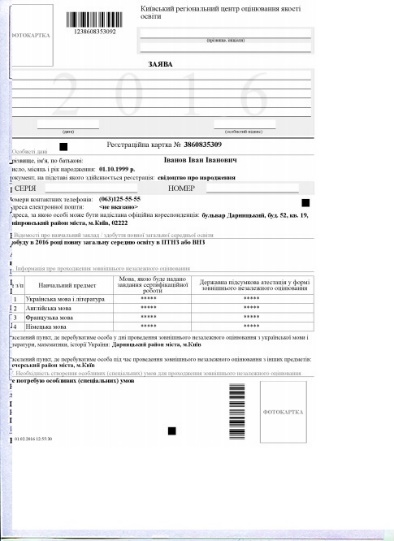 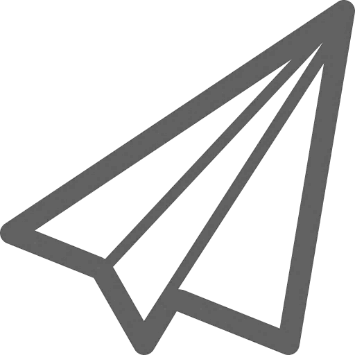 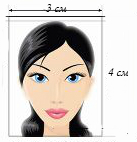 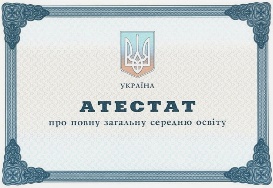 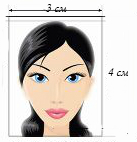 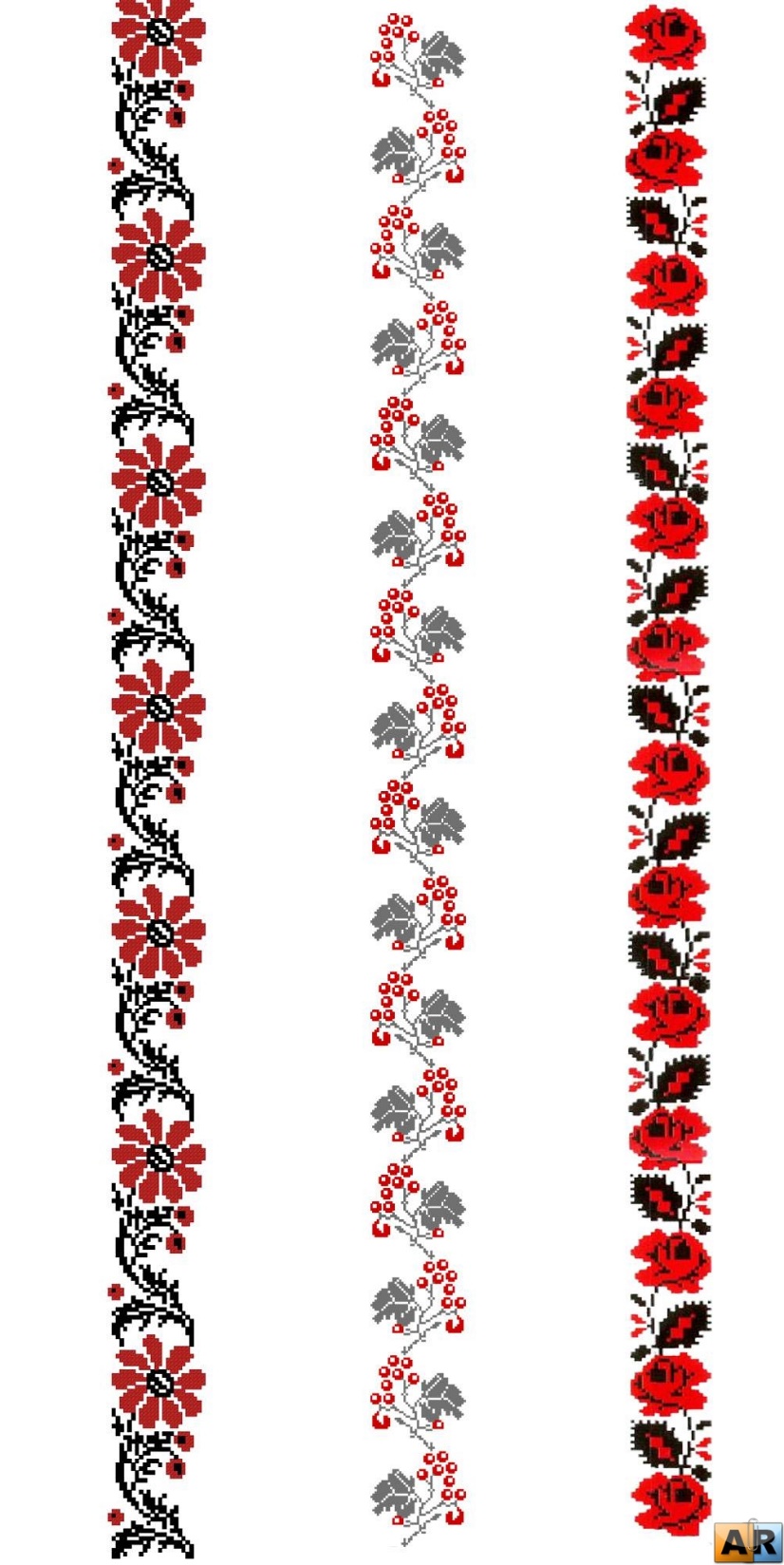 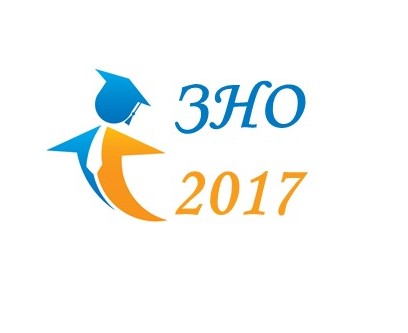 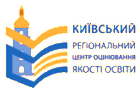 Щоб   досягти  мети, 
насамперед, потрібно йти
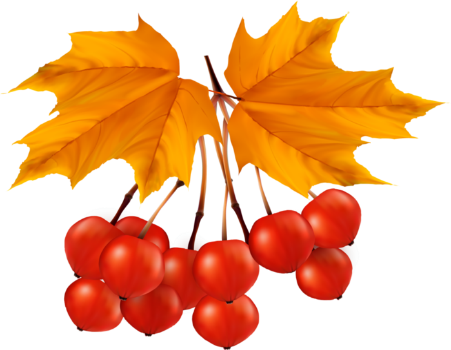 Пробне зовнішнє незалежне оцінювання 2017
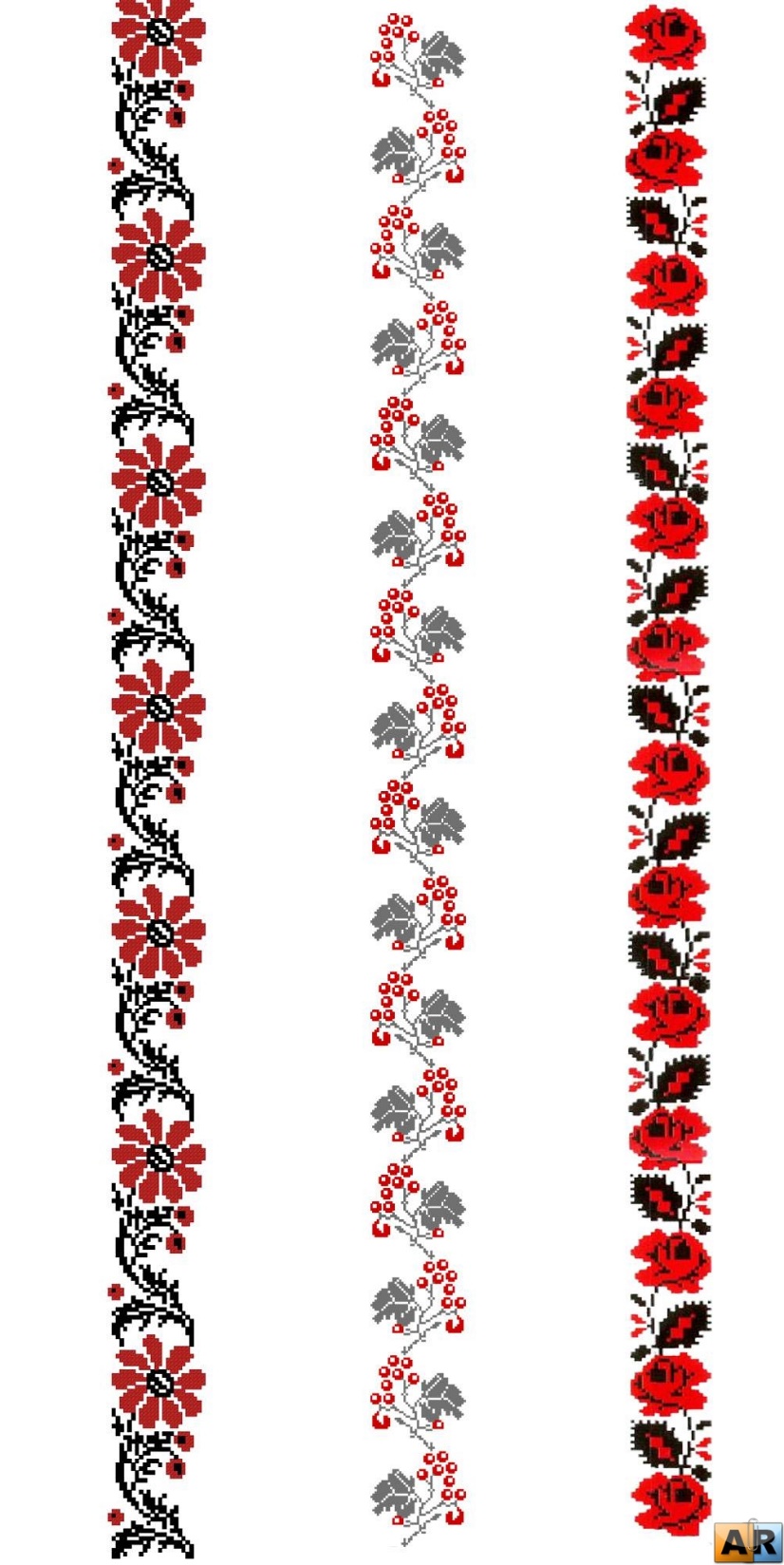 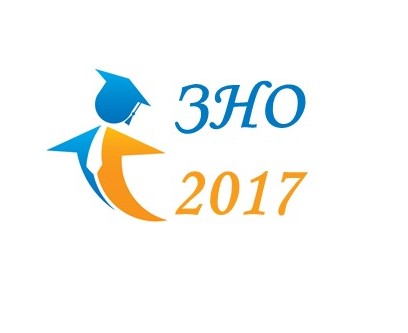 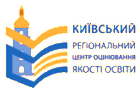 Нормативні документи, що регулюють проведення пробного зовнішнього незалежного оцінювання у 2017 році
Наказ Міністерства освіти і науки України від 11.12.2015 року № 1277 «Про затвердження Положення про проведення пробного зовнішнього незалежного оцінювання навчальних досягнень випускників навчальних закладів системи загальної середньої освіти»
Наказ Українського центру оцінювання якості освіти від 11.10.2016 № 170 «Про проведення пробного зовнішнього незалежного оцінювання у 2017 році»
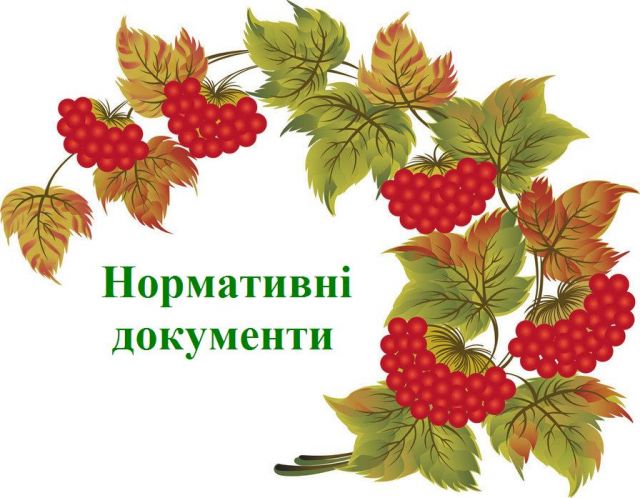 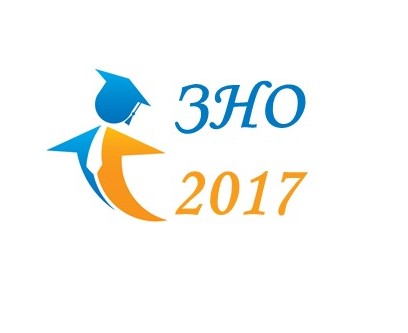 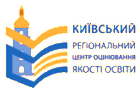 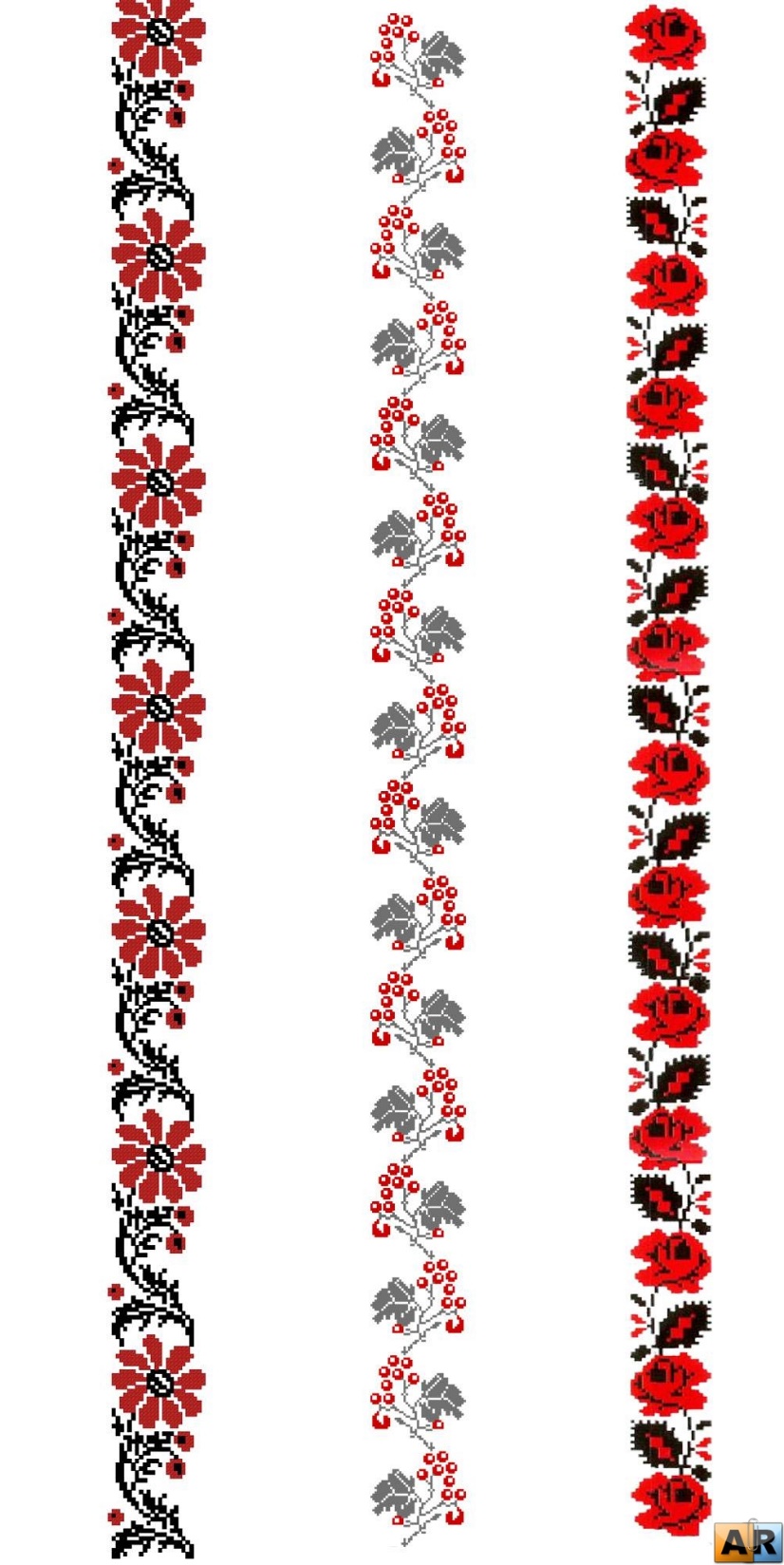 Мета пробного зовнішнього незалежного оцінювання  – ознайомлення з процедурою проведення зовнішнього незалежного оцінювання
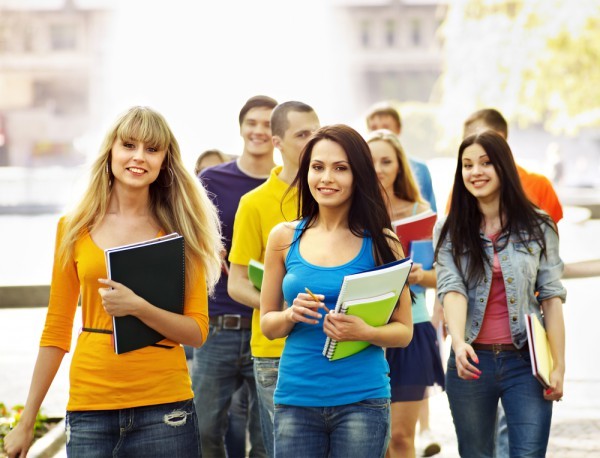 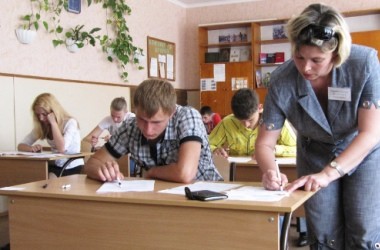 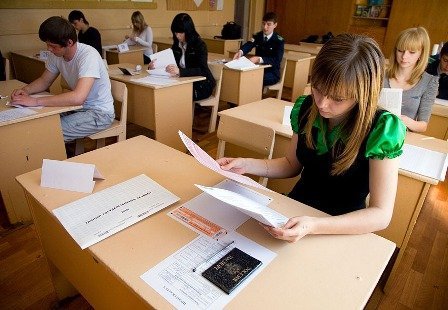 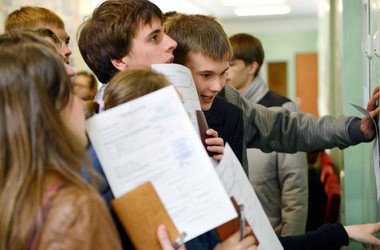 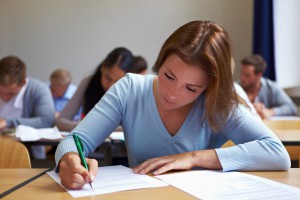 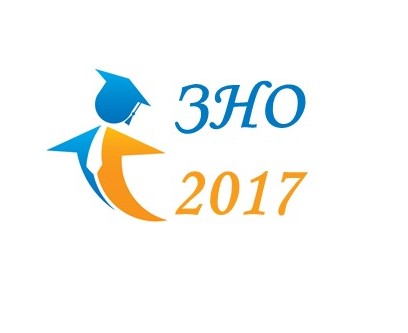 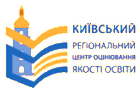 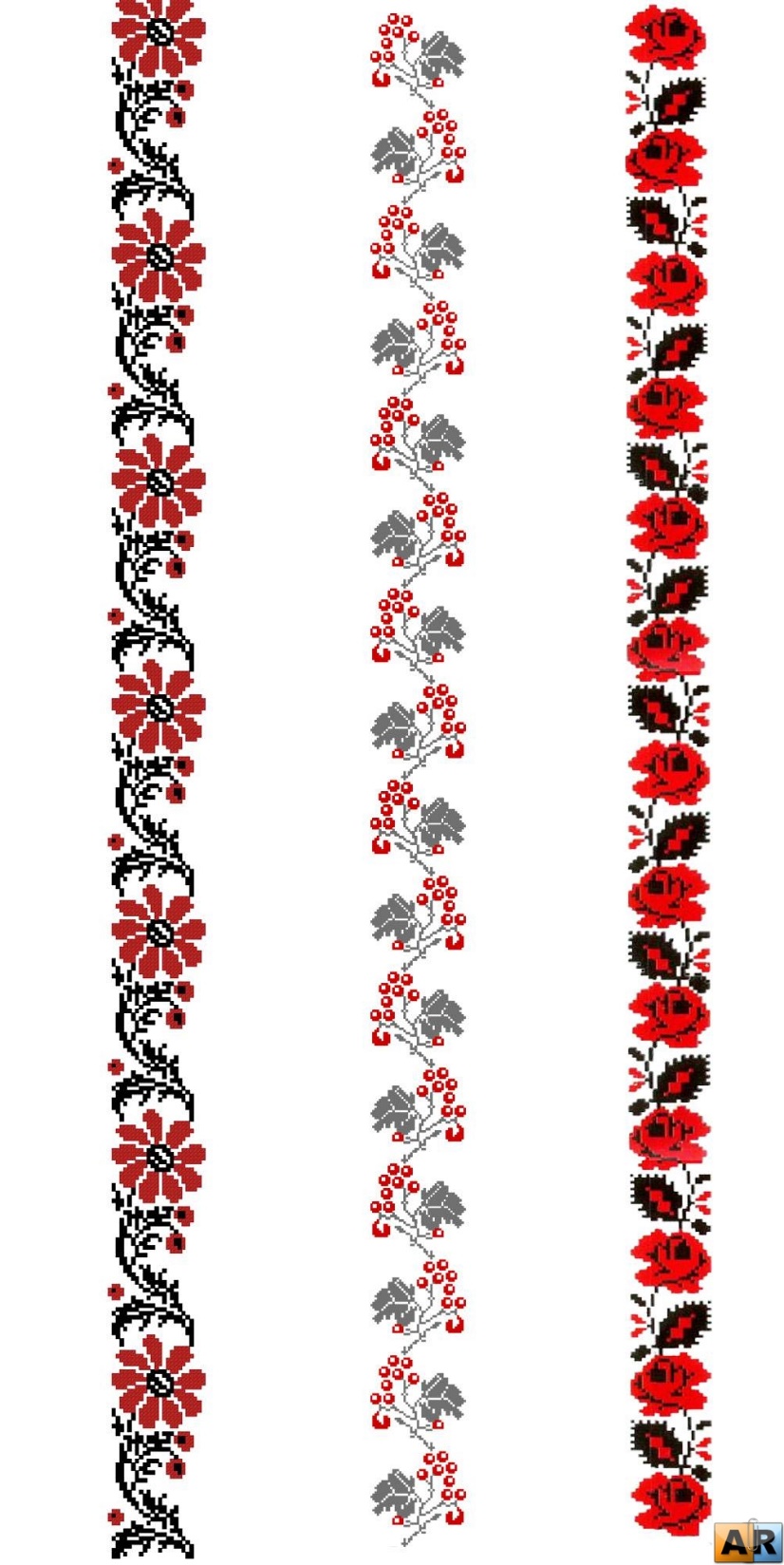 Реєстрація на пробне зовнішнє незалежне оцінювання:  
10 січня – 31 січня 2017 року
http://kievtest.org.ua/
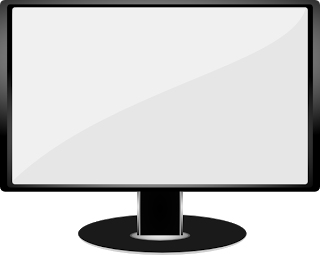 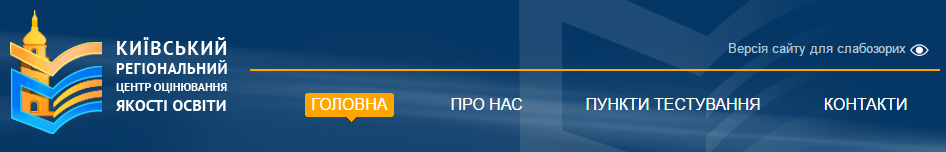 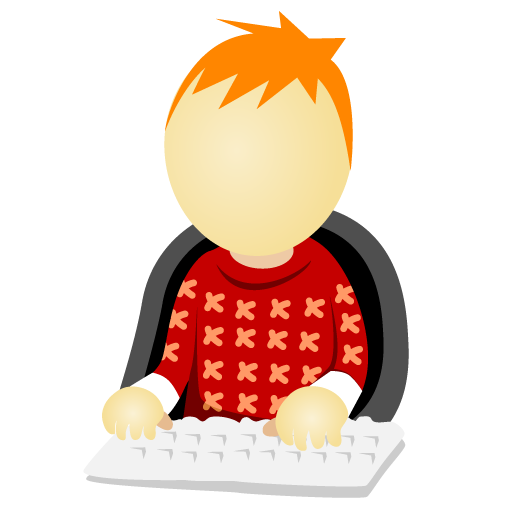 Реєстрація ПЗНО
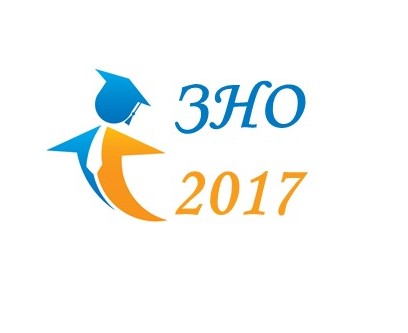 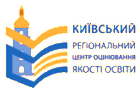 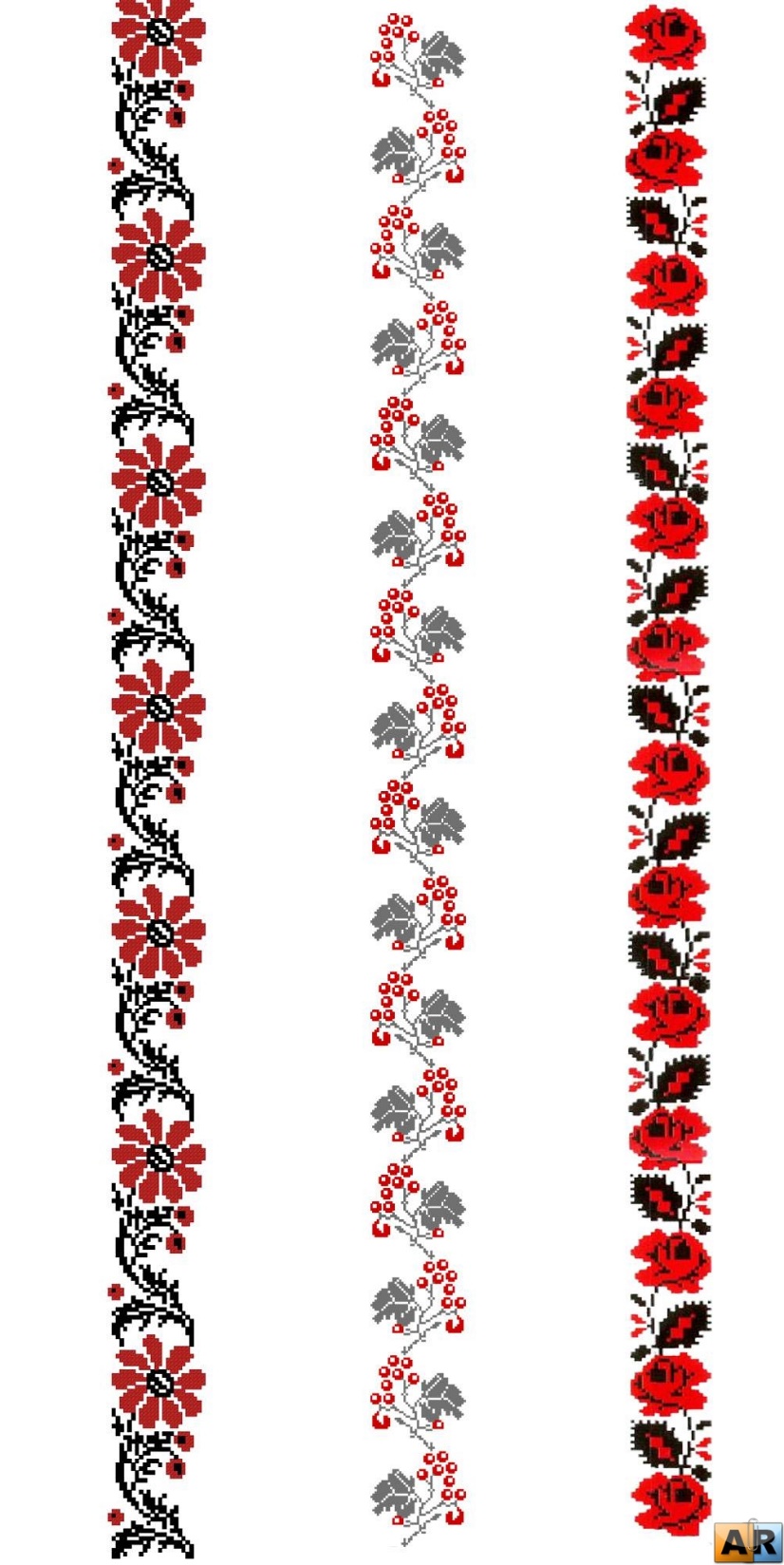 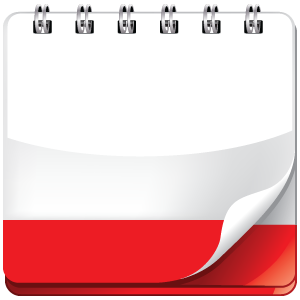 Календар  Пробного ЗНО
10.01.2017-
31.01.2017
Реєстрація   здійснюватиметься на сайті КРЦОЯО на сторінці «Пробне ЗНО 2017»
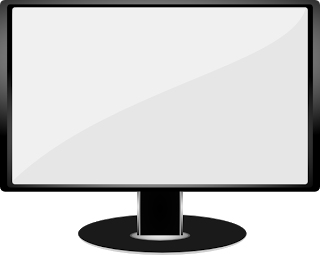 http://kievtest.org.ua/
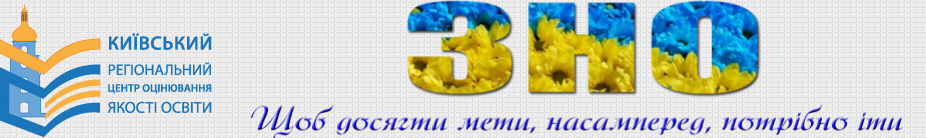 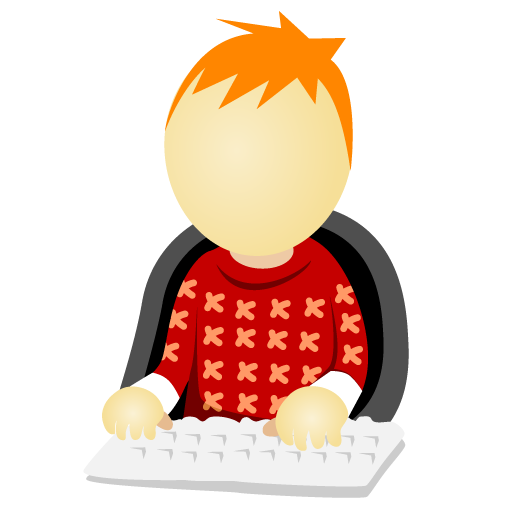 Пробне ЗНО 2017
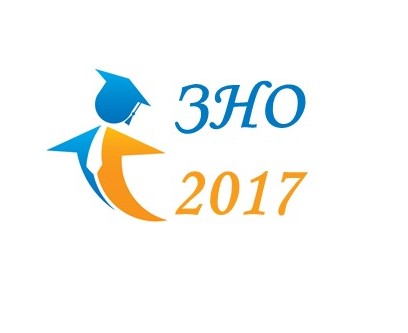 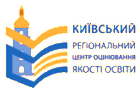 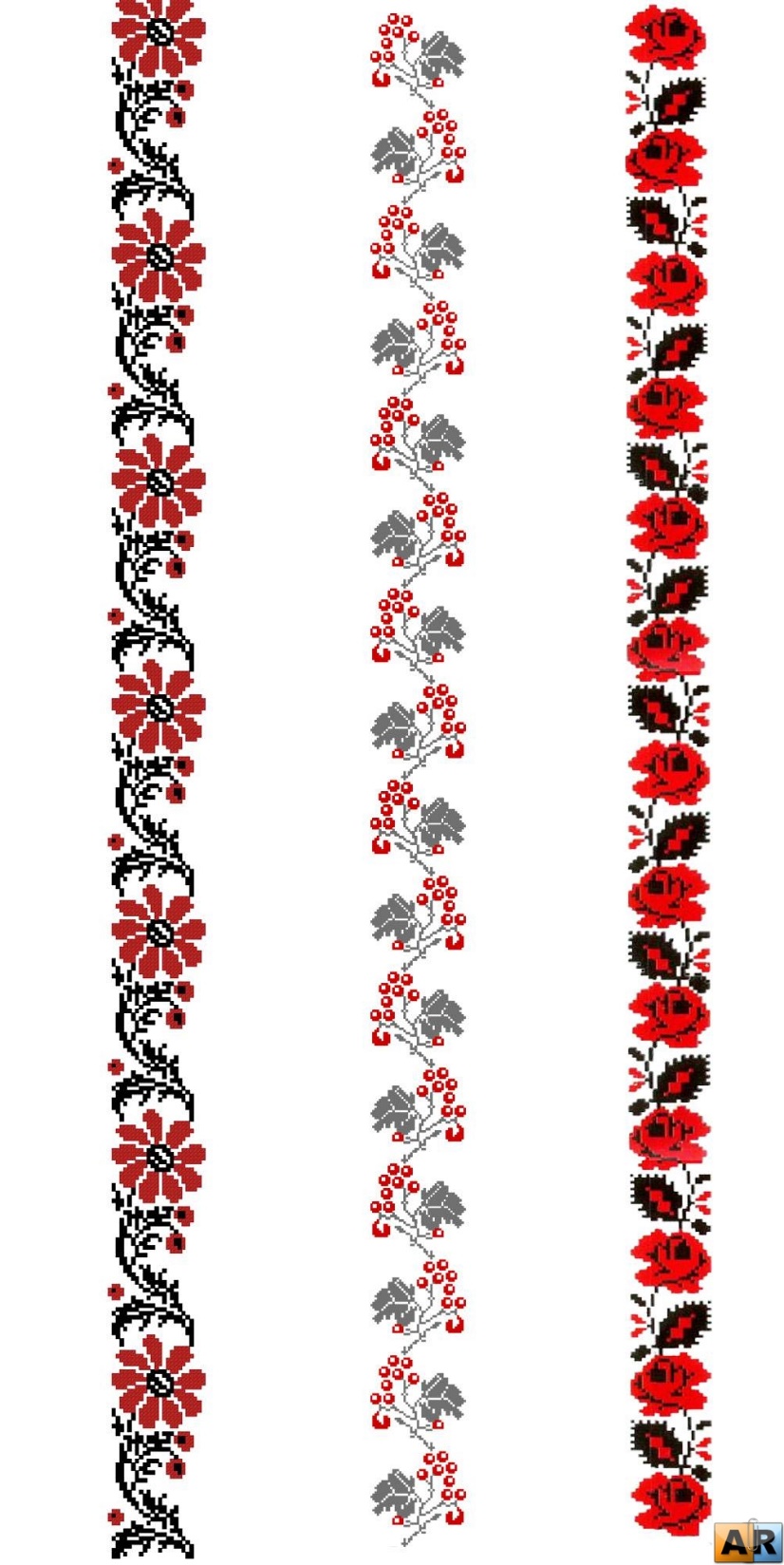 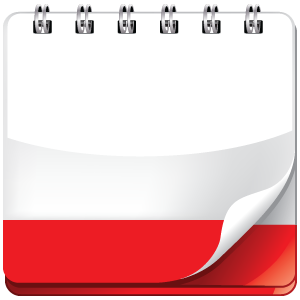 10.01.2017-
31.01.2017
Календар  Пробного ЗНО
Під час реєстрації учасник самостійно обирає місце проходження пробного ЗНО із запропонованого переліку обласних і районних центрів Київської, Черкаської, Чернігівської областей, м. Києва
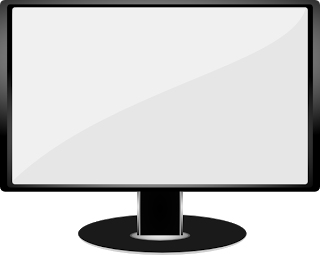 http://kievtest.org.ua/
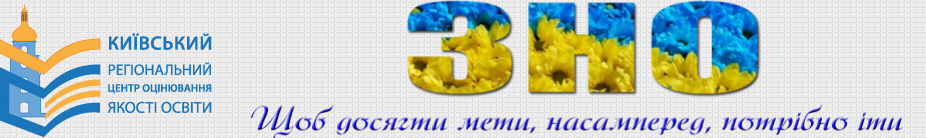 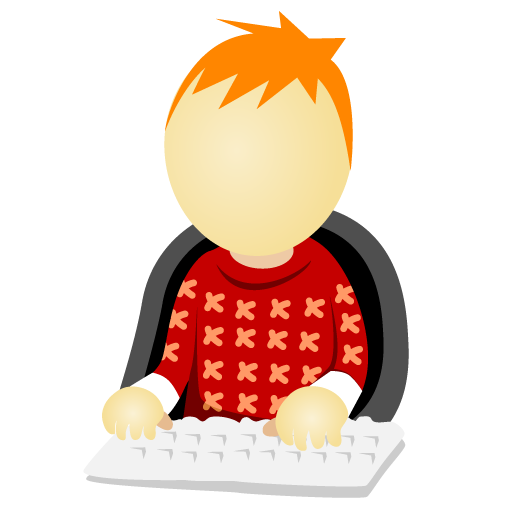 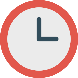 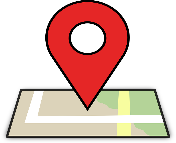 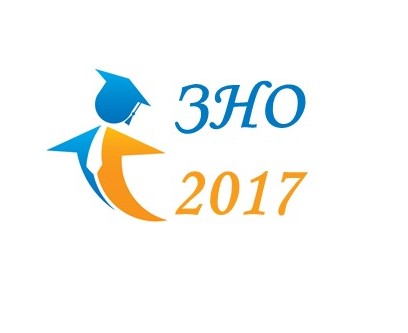 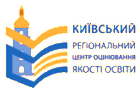 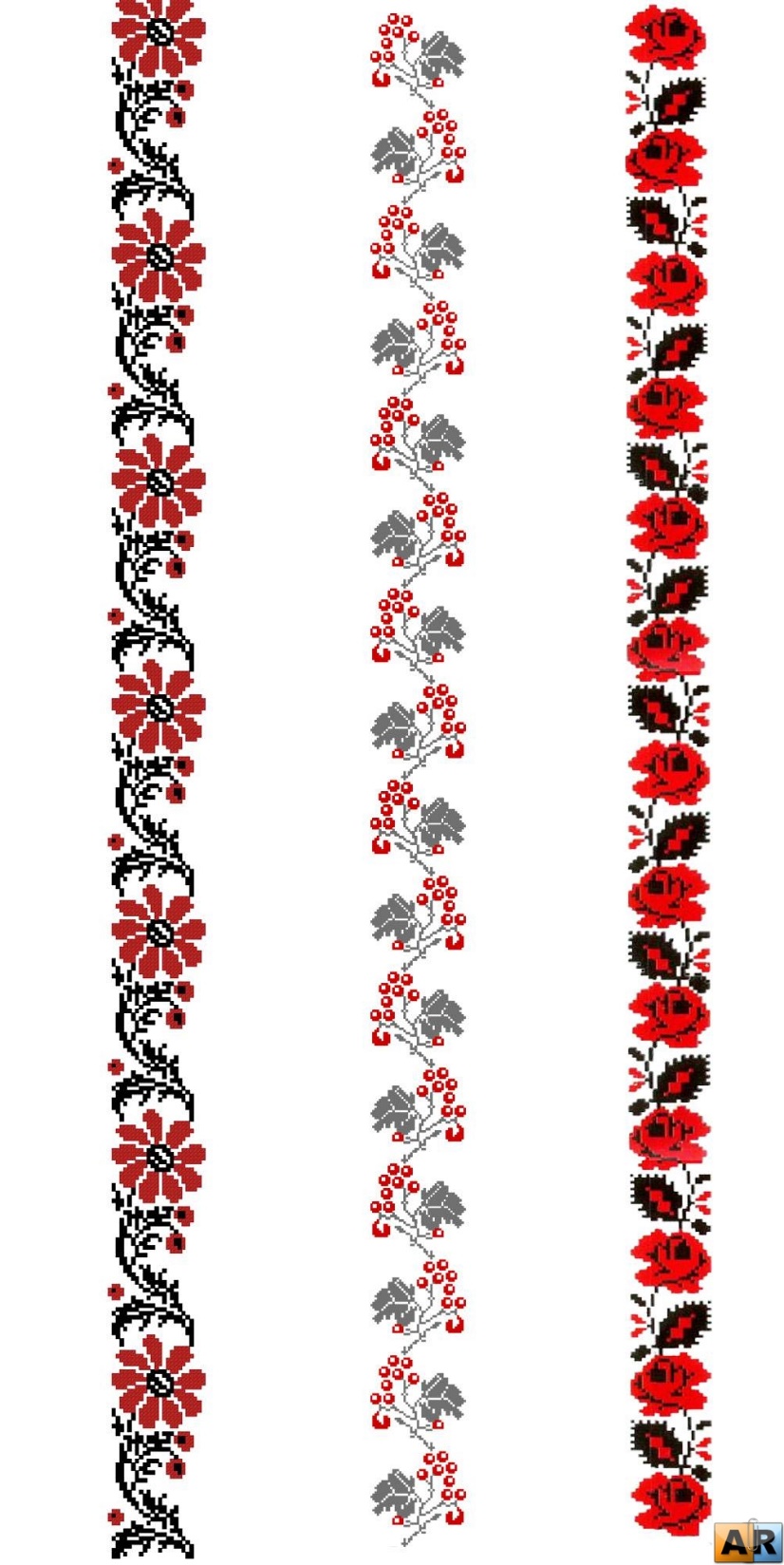 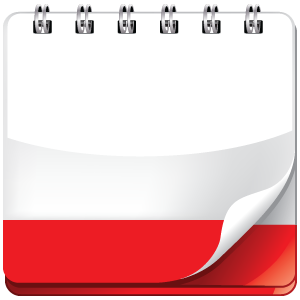 Календар  Пробного ЗНО
Заповнивши квитанції, упродовж 7 днів після реєстрації учаснику слід оплатити участь у пробному ЗНО в банківських установах України, але не пізніше 
07 лютого 2017 року
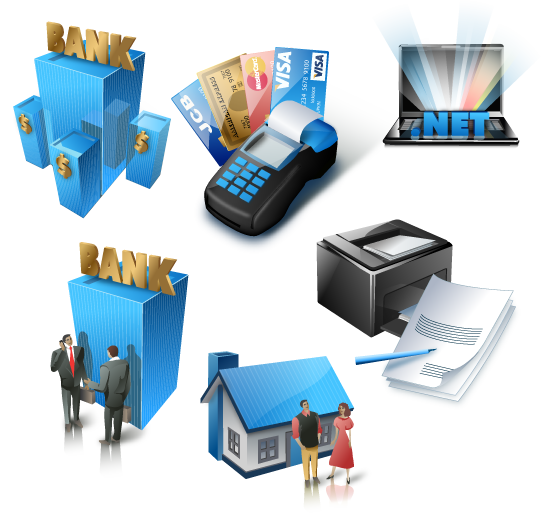 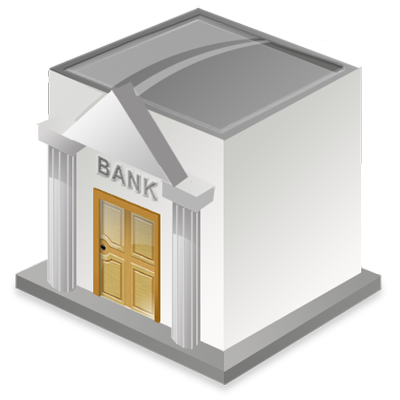 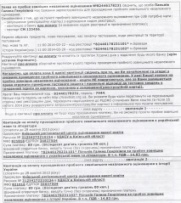 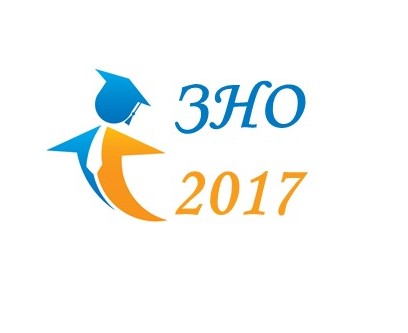 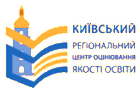 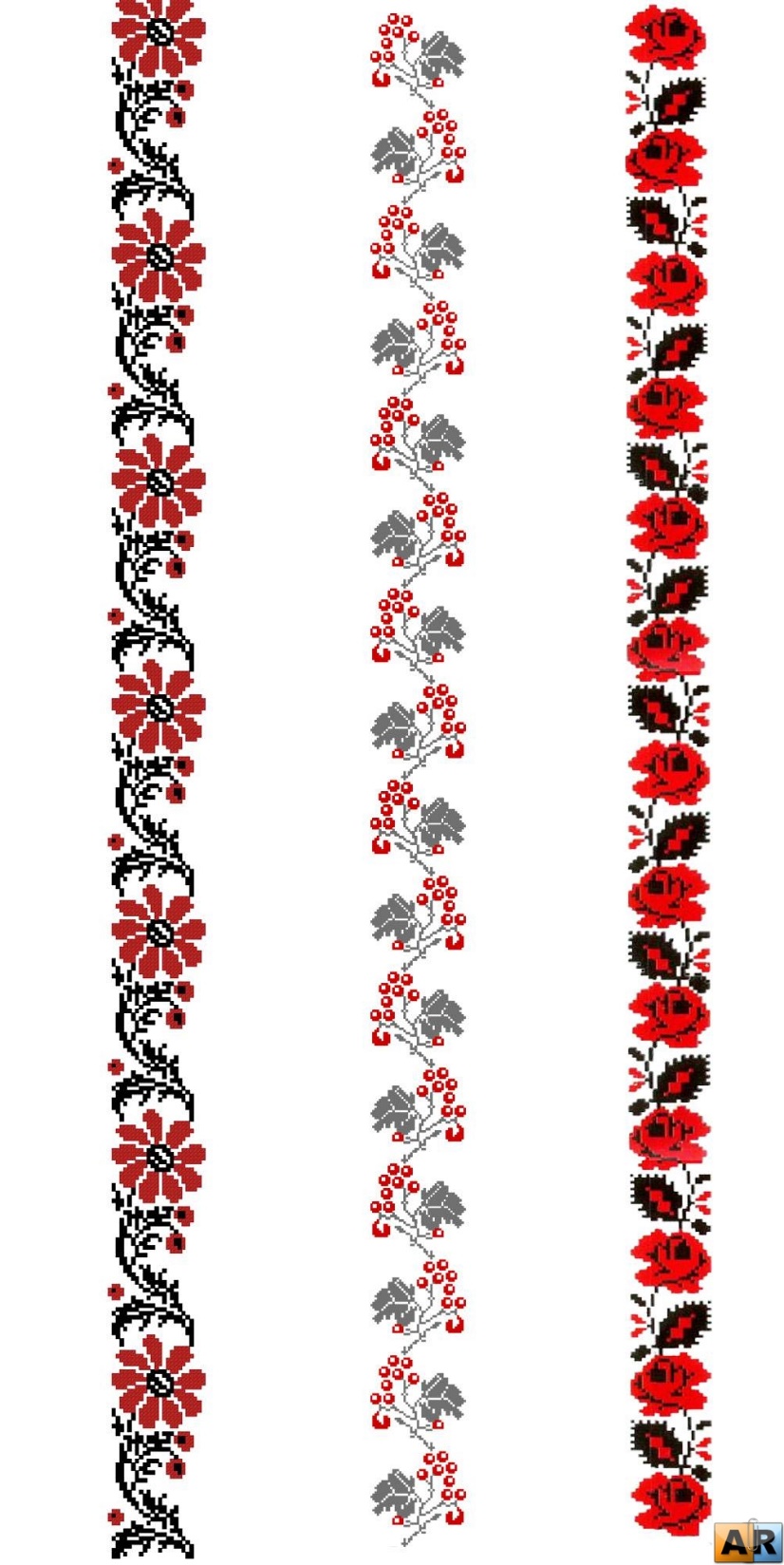 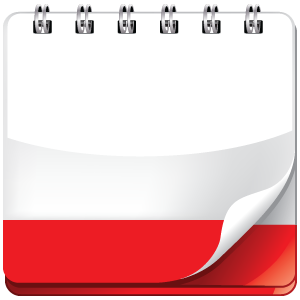 до 14.03.2017
Календар  Пробного ЗНО
Розміщення інформації про час і місце проходження пробного зовнішнього незалежного оцінювання
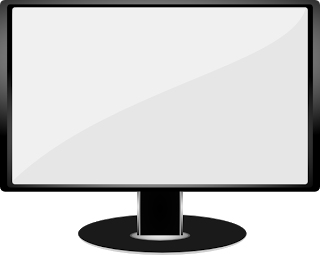 http://kievtest.org.ua/
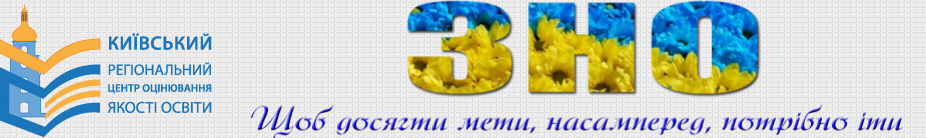 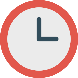 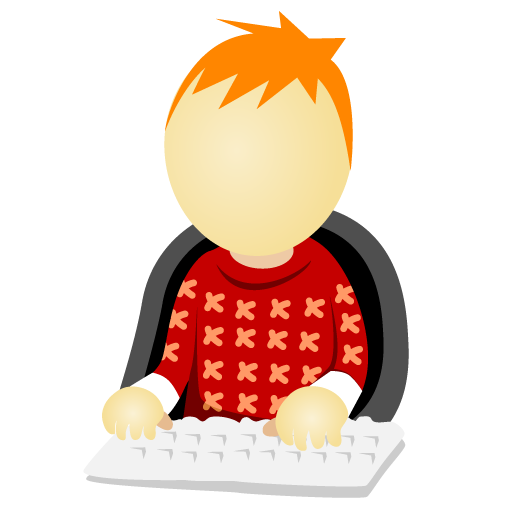 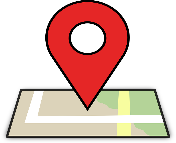 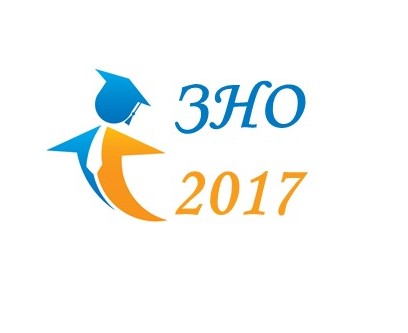 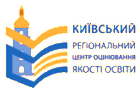 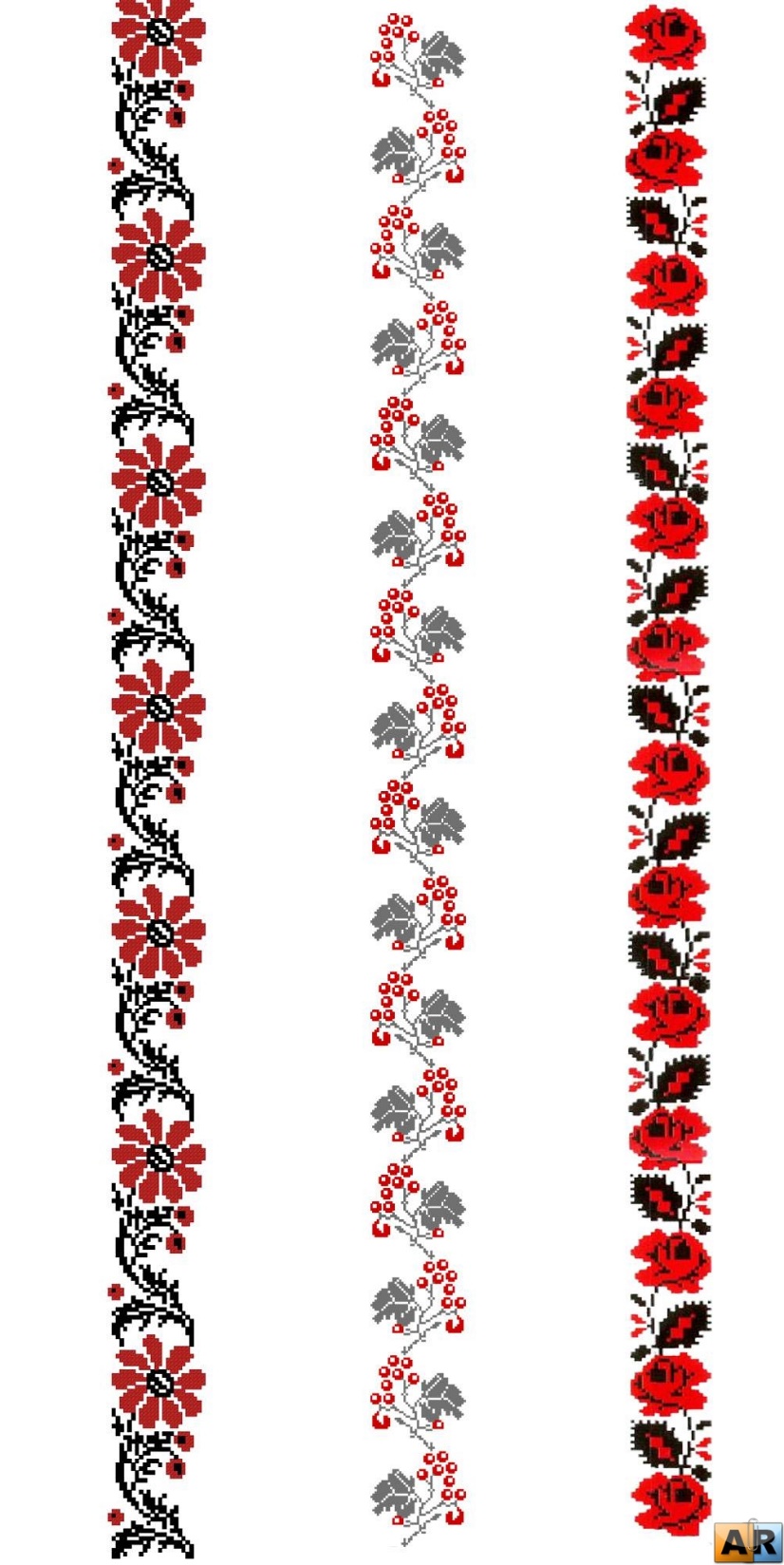 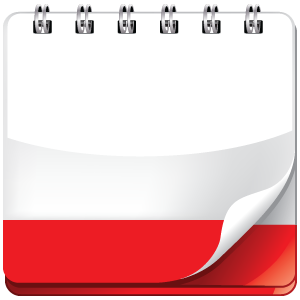 01.04.2017
Календар  Пробного ЗНО
Проведення пробного зовнішнього незалежного оцінювання  з української мови і літератури
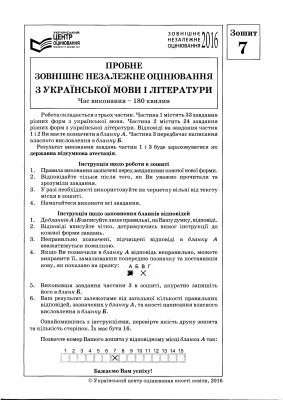 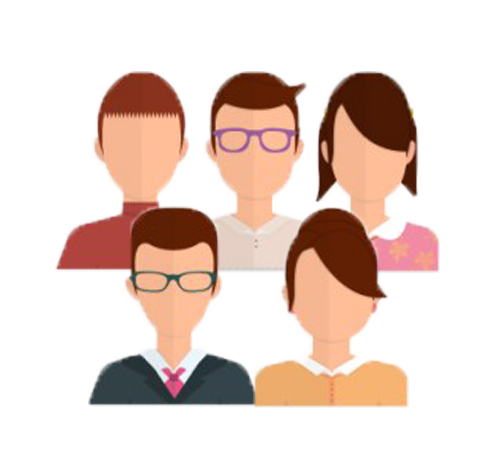 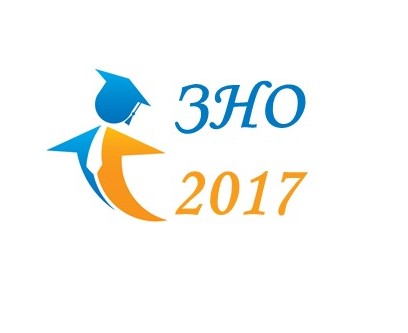 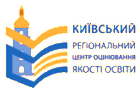 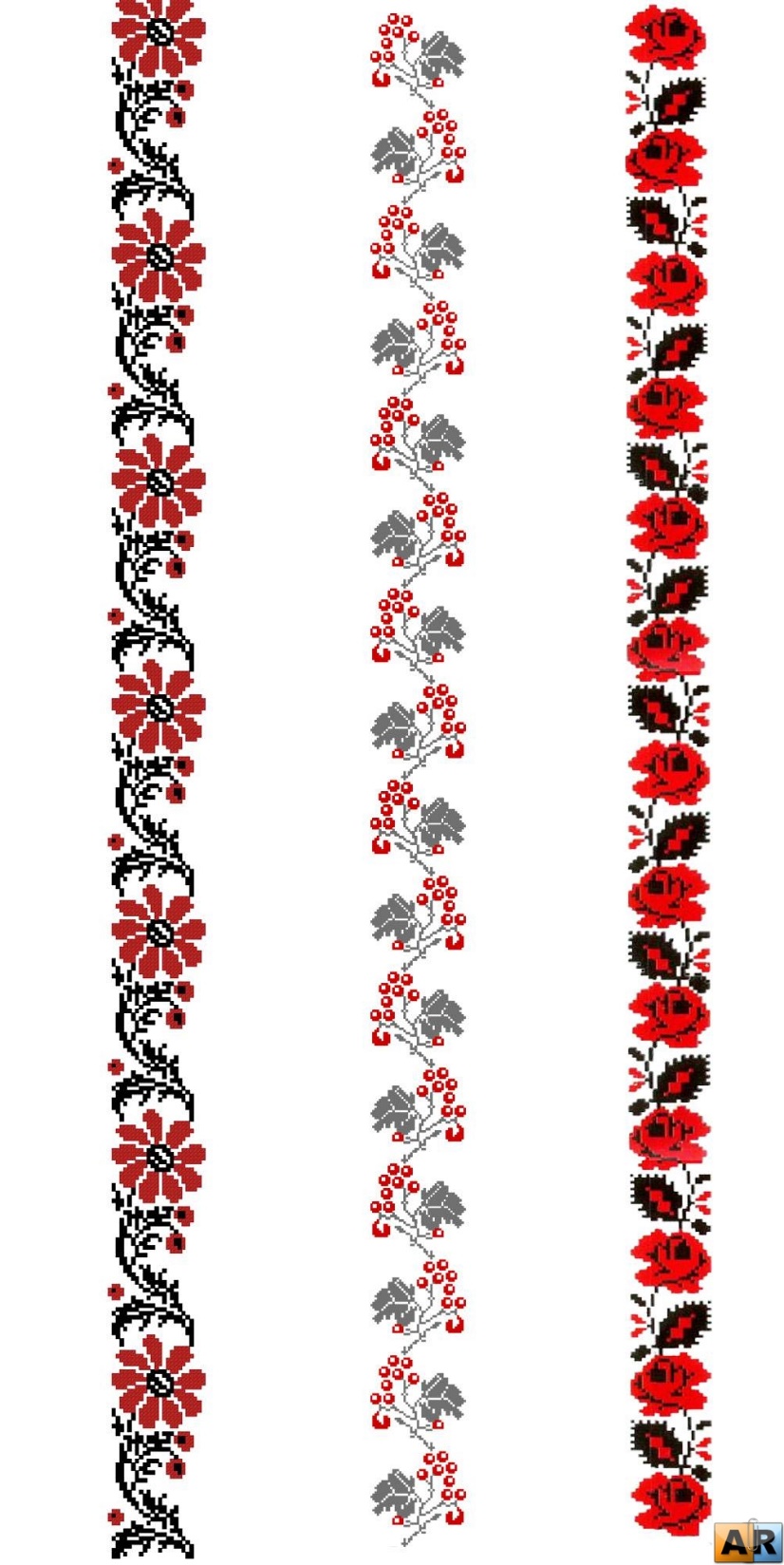 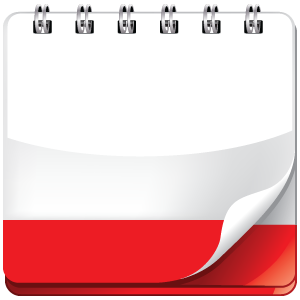 08.04.2017
Календар  Пробного ЗНО
Проведення пробного зовнішнього незалежного оцінювання з математики, історії України, біології, географії, фізики, хімії, російської мови, англійської, німецької, французької, іспанської мов
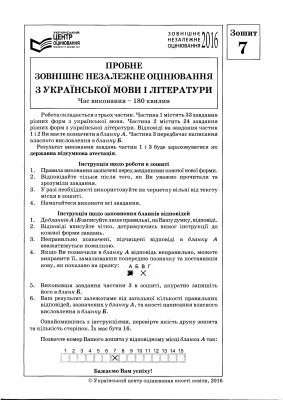 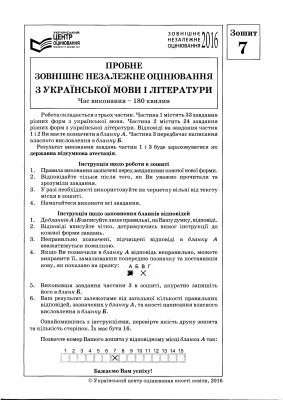 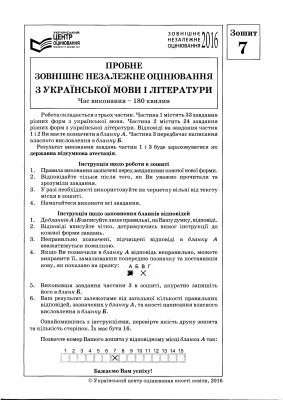 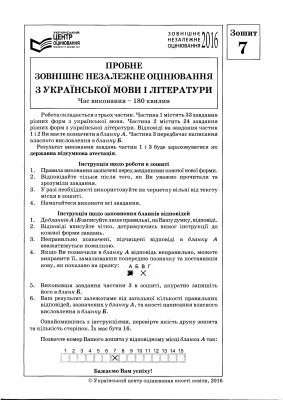 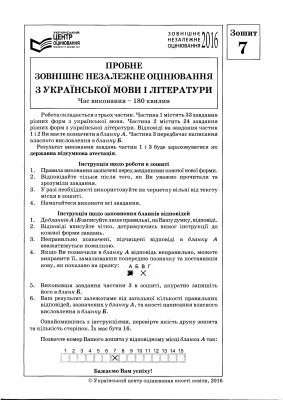 З ХІМІЇ
З МАТЕМАТИКИ
З ГЕОГРАФІЇ
З ФІЗИКИ
З ІСТОРІЇ УКРАЇНИ
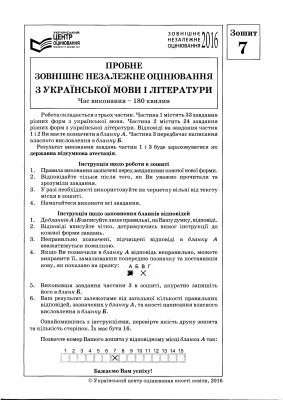 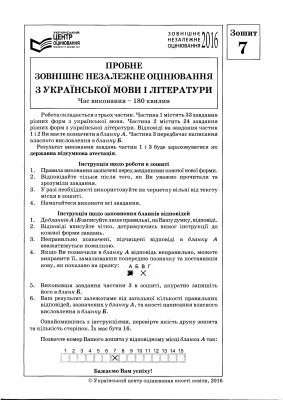 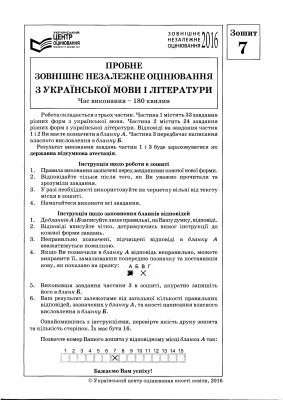 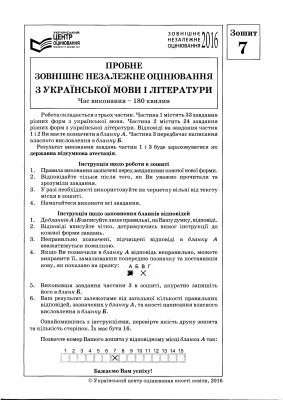 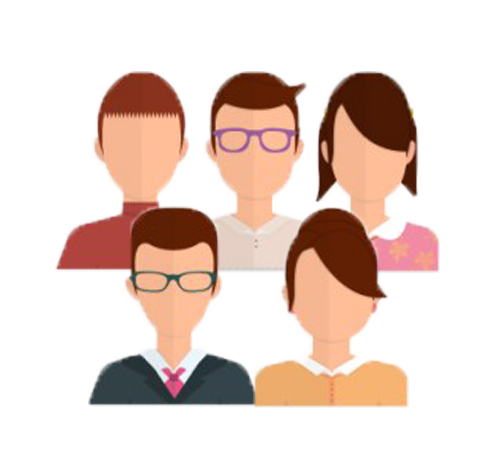 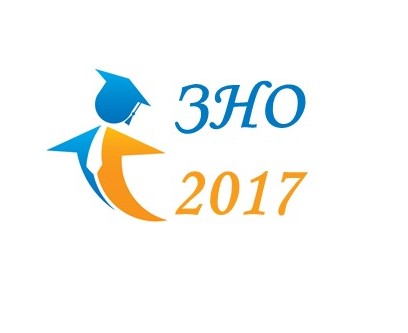 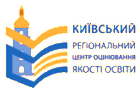 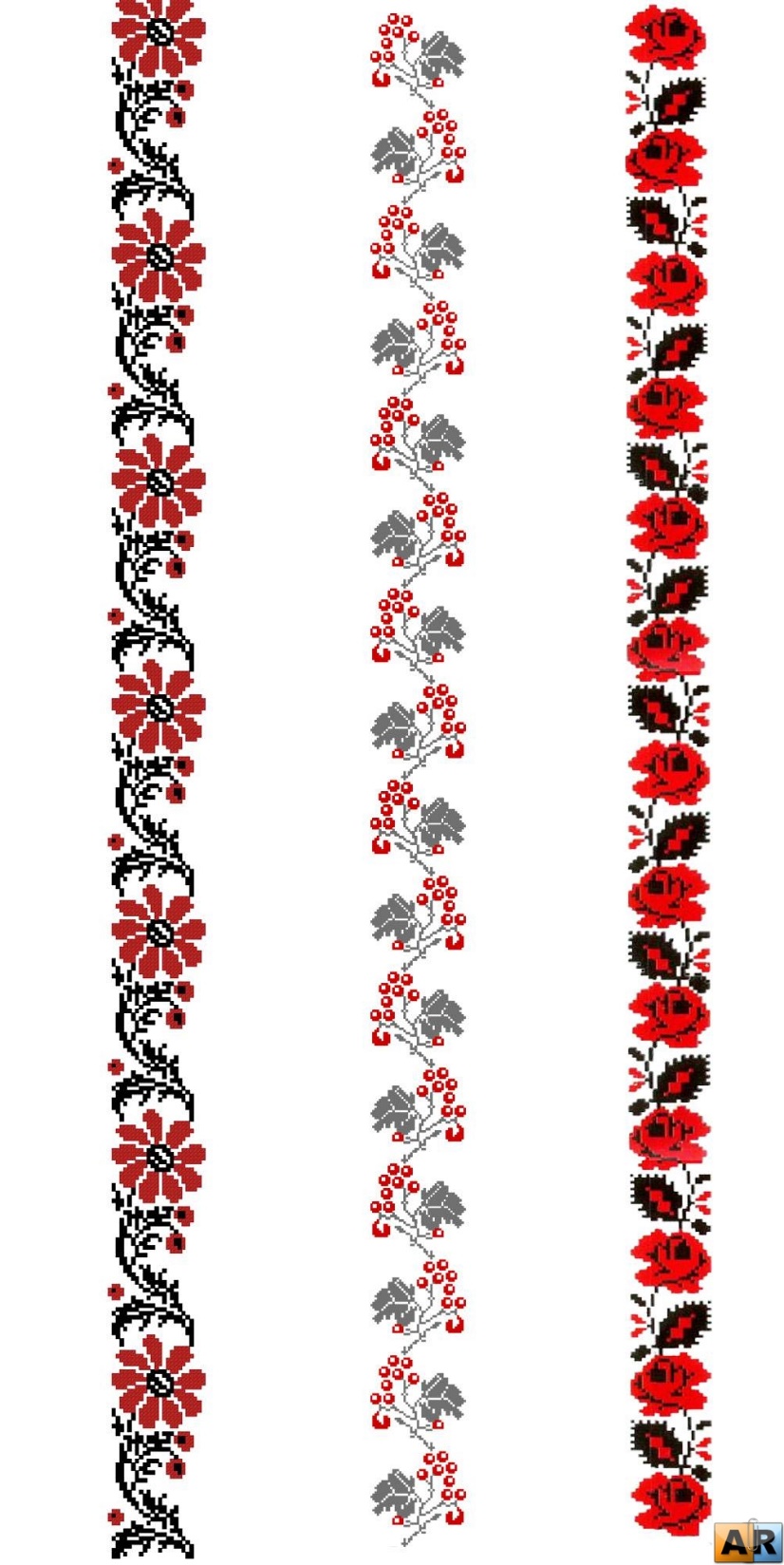 Кожен учасник зможе взяти участь лише у одному тестуванні у день проведення пробного зовнішнього незалежного оцінювання
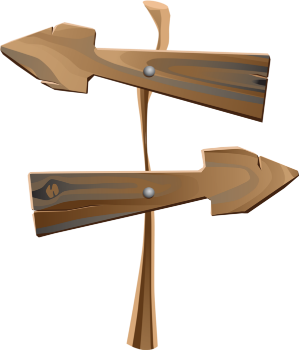 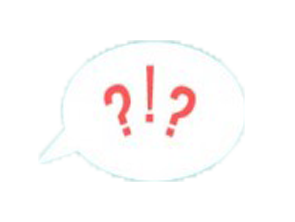 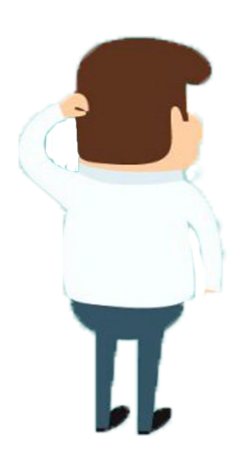 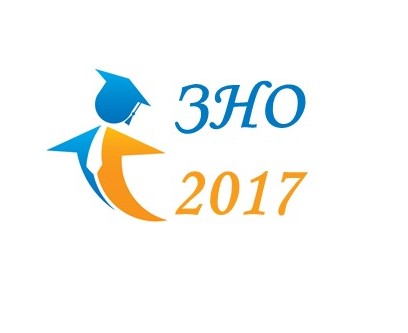 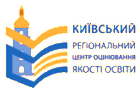 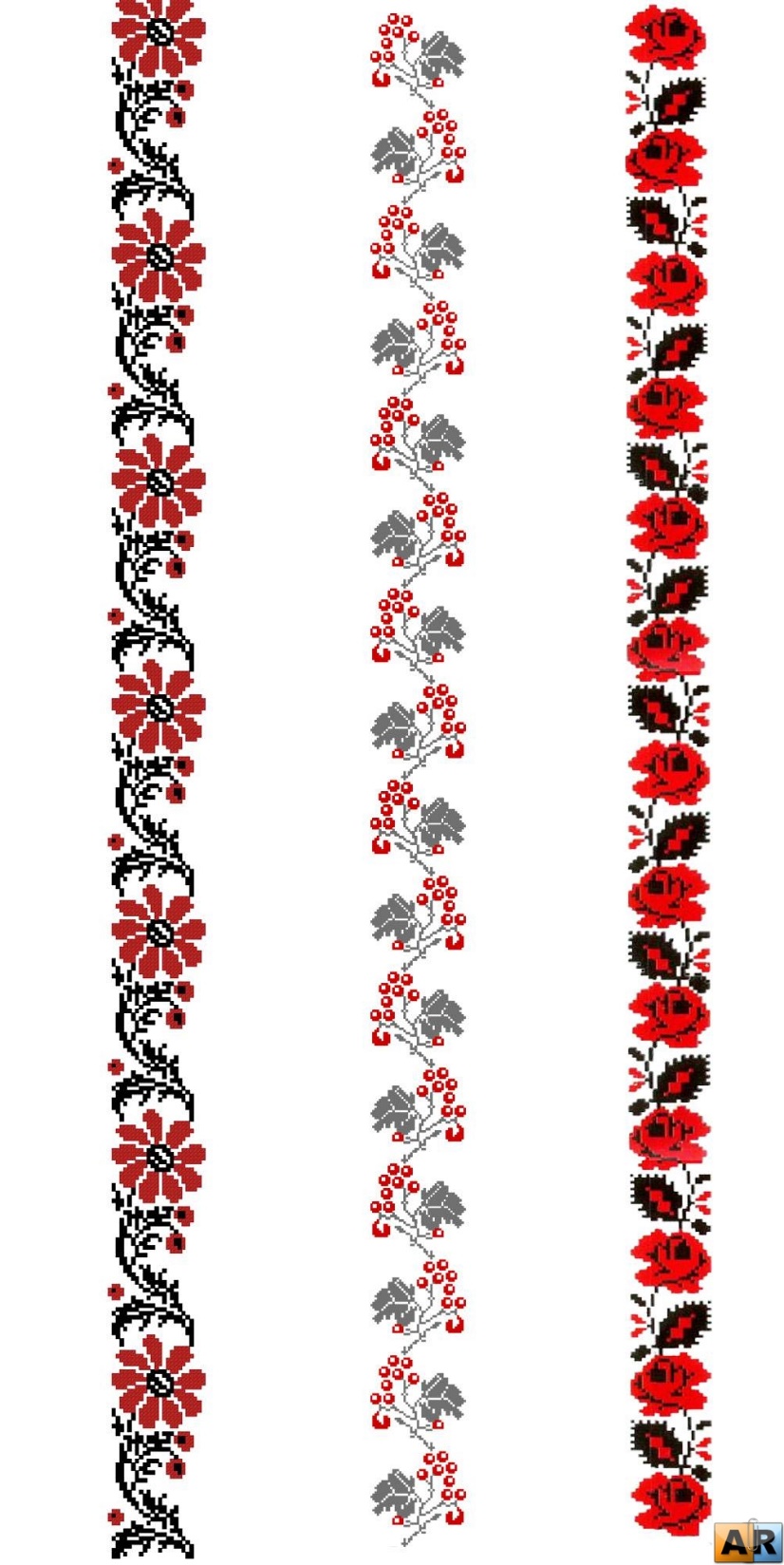 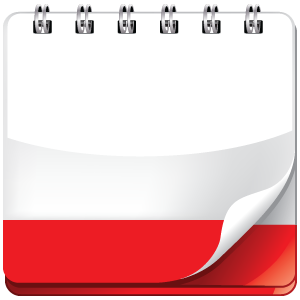 до 05.04.2017
Календар  Пробного ЗНО
Уведення учасниками відповідей до сервісу «Визначення результатів пробного зовнішнього незалежного оцінювання з української мови і літератури»
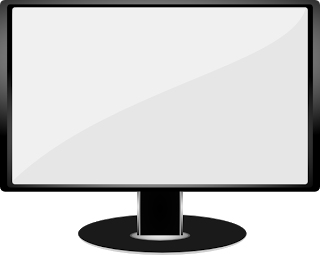 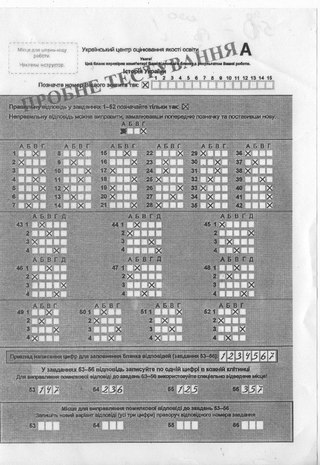 http://kievtest.org.ua/
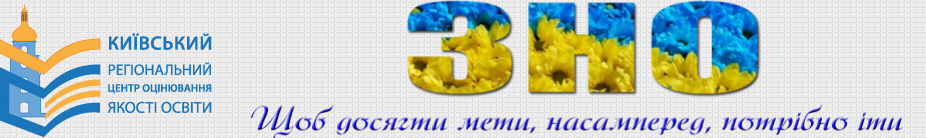 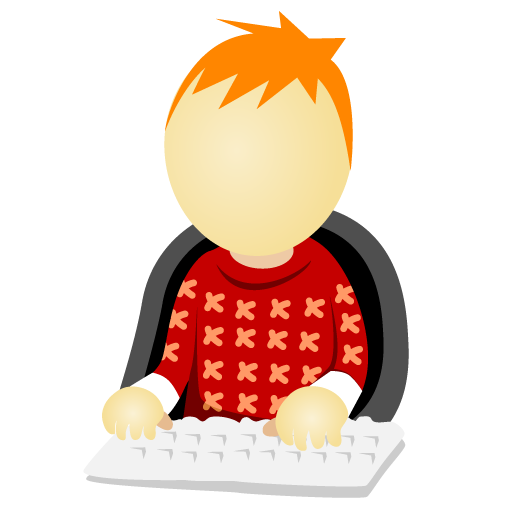 Визначення результатів проведення пробного зовнішнього незалежного оцінювання з української мови і літератури
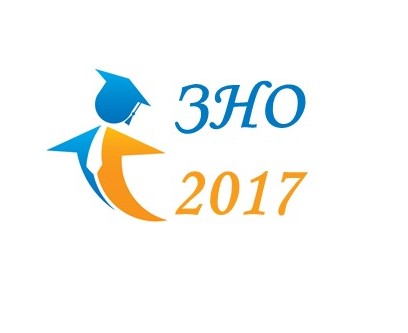 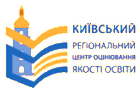 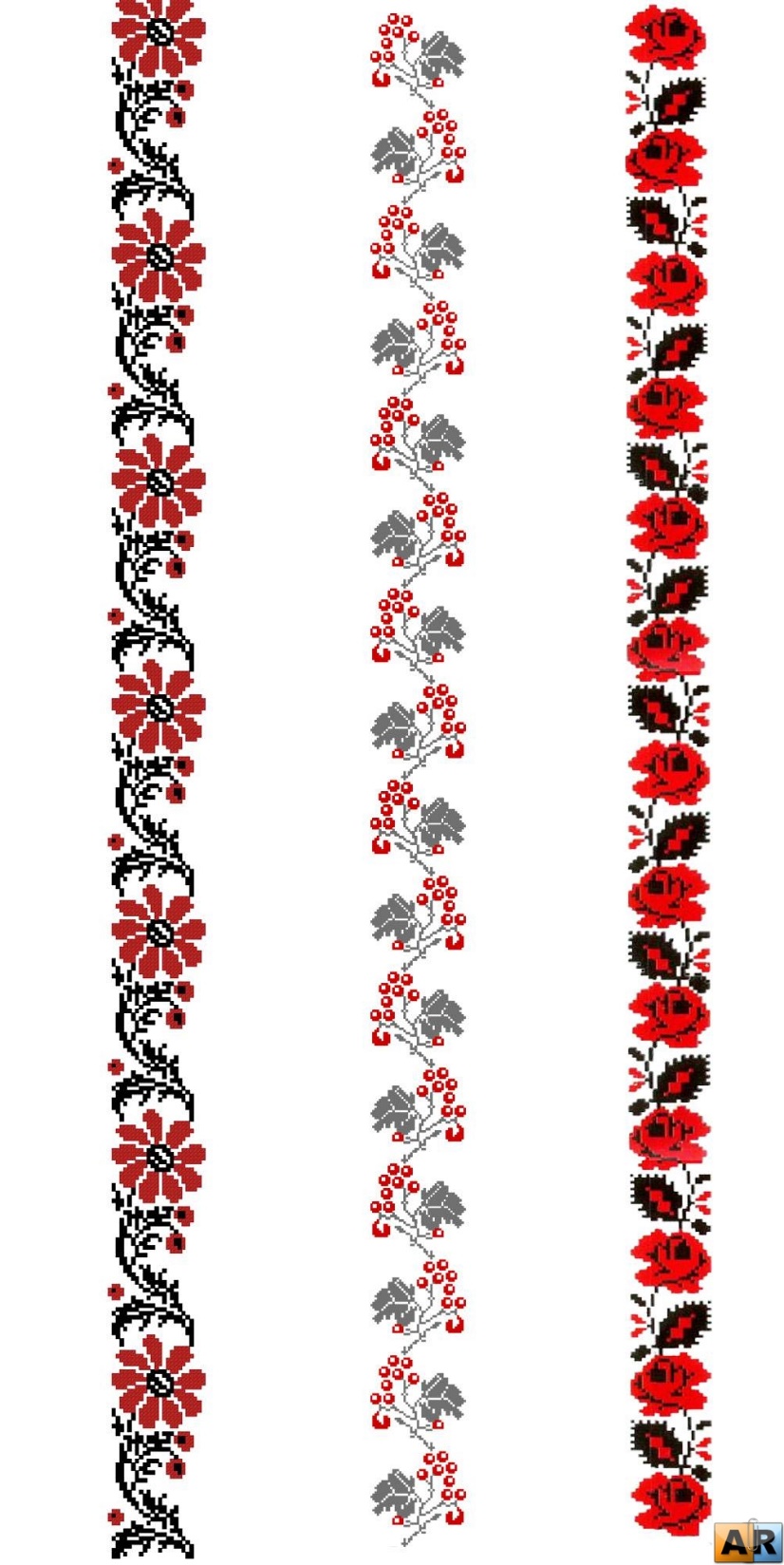 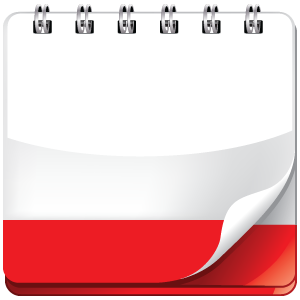 до 10.04.2017
Календар  Пробного ЗНО
Уведення учасниками відповідей до сервісу «Визначення результатів пробного зовнішнього незалежного оцінювання з біології, географії, історії України, математики, фізики, хімії, російської мови, англійської, німецької, французької, іспанської мов»
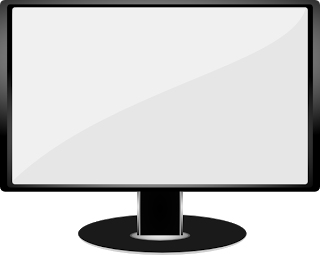 http://kievtest.org.ua/
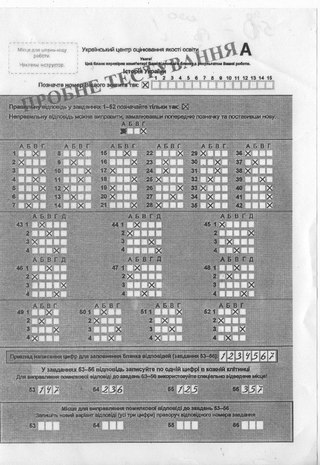 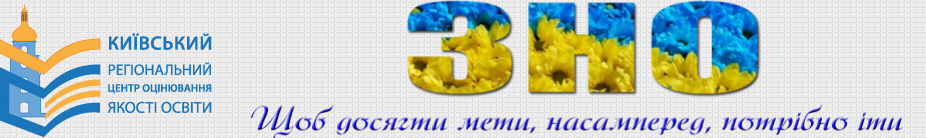 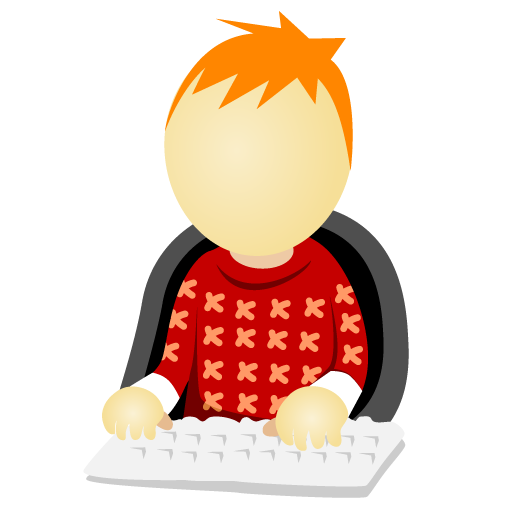 Визначення результатів проведення пробного зовнішнього незалежного оцінювання з біології, географії, історії України, математики, фізики, хімії, російської мови, англійської, німецької, французької, іспанської мов»
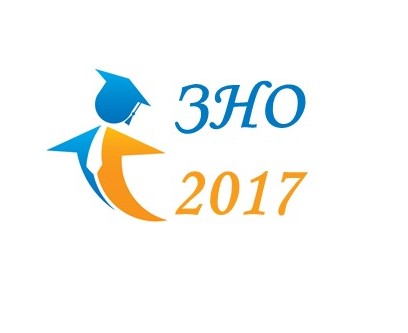 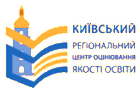 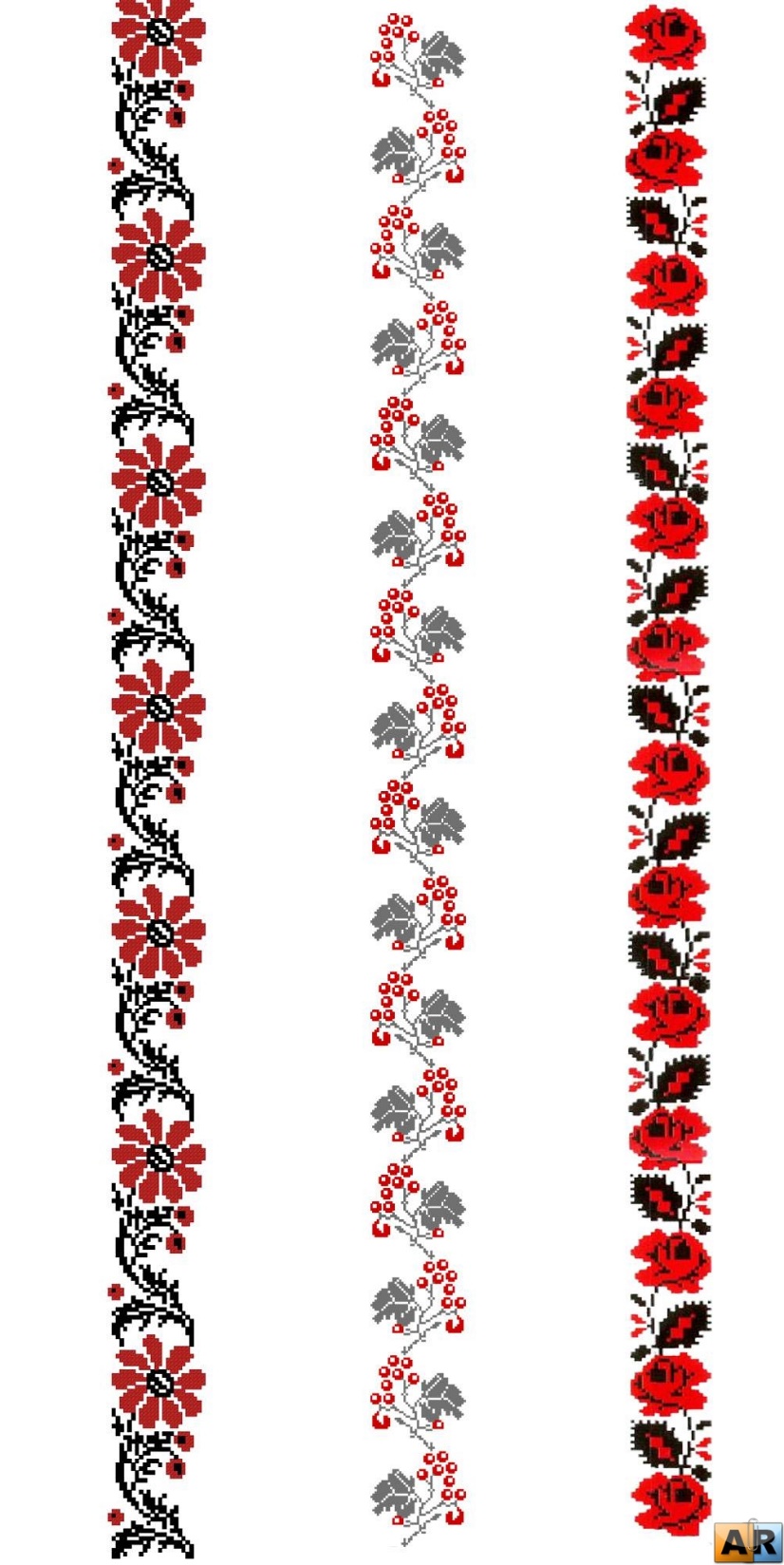 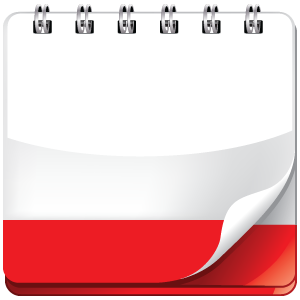 06.04.2017
Календар  Пробного ЗНО
Оприлюднення правильних відповідей до завдань пробного зовнішнього незалежного оцінювання з української мови і літератури
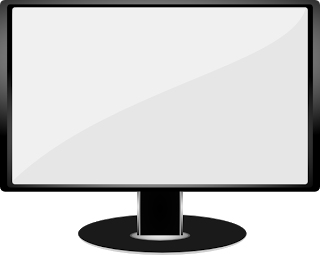 http://kievtest.org.ua/
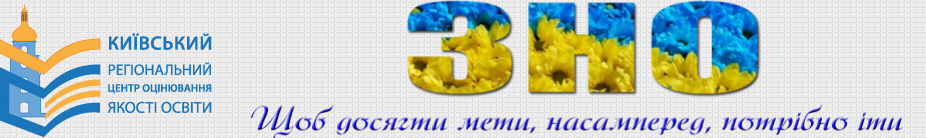 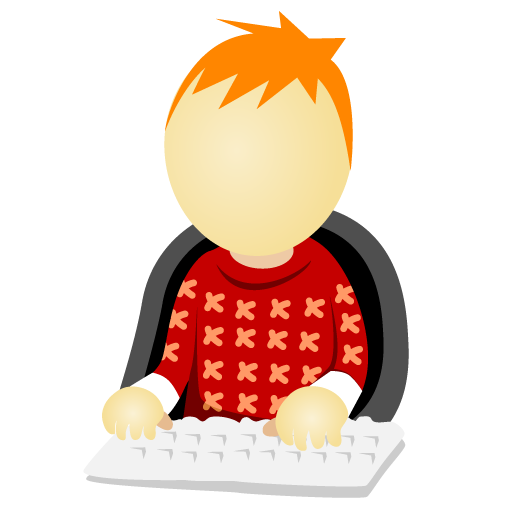 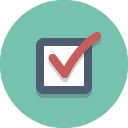 ПРАВИЛЬНІ ВІДПОВІДІ
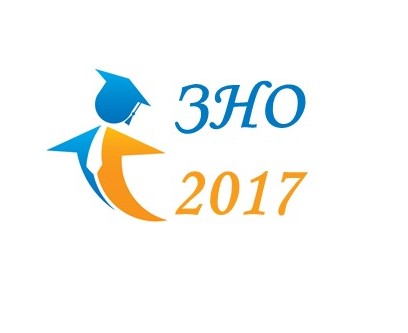 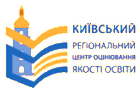 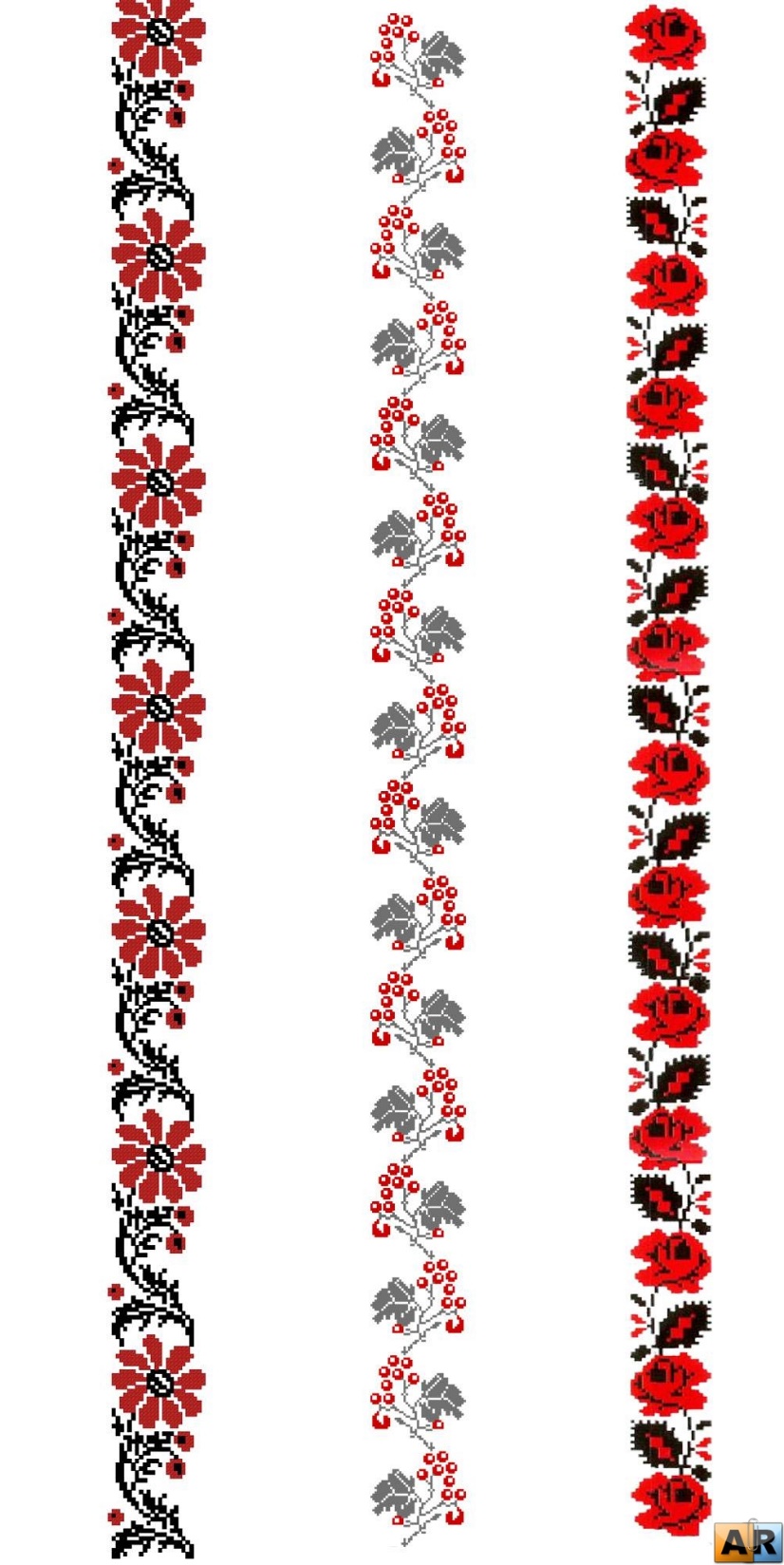 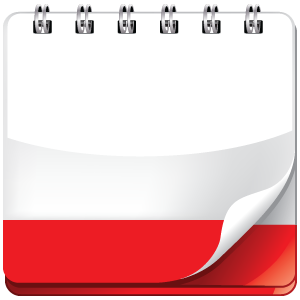 11.04.2017
Календар  Пробного ЗНО
Оприлюднення правильних відповідей до завдань пробного зовнішнього незалежного оцінювання  з біології, географії, історії України, математики, фізики, хімії, російської, англійської, німецької, французької, іспанської мов
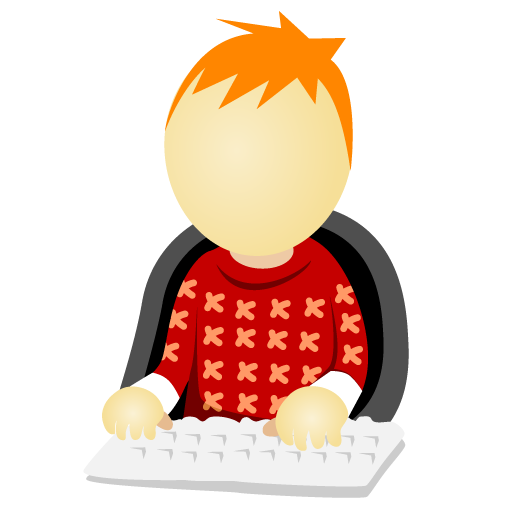 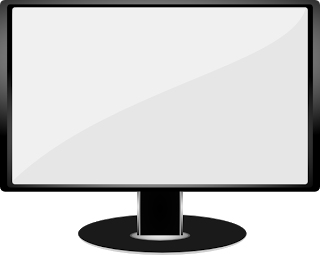 http://kievtest.org.ua/
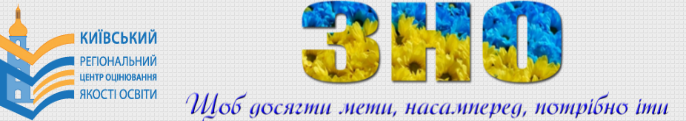 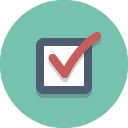 ПРАВИЛЬНІ ВІДПОВІДІ
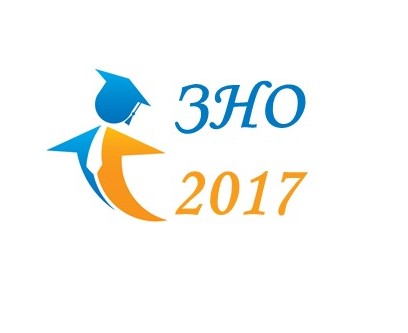 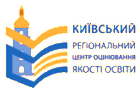 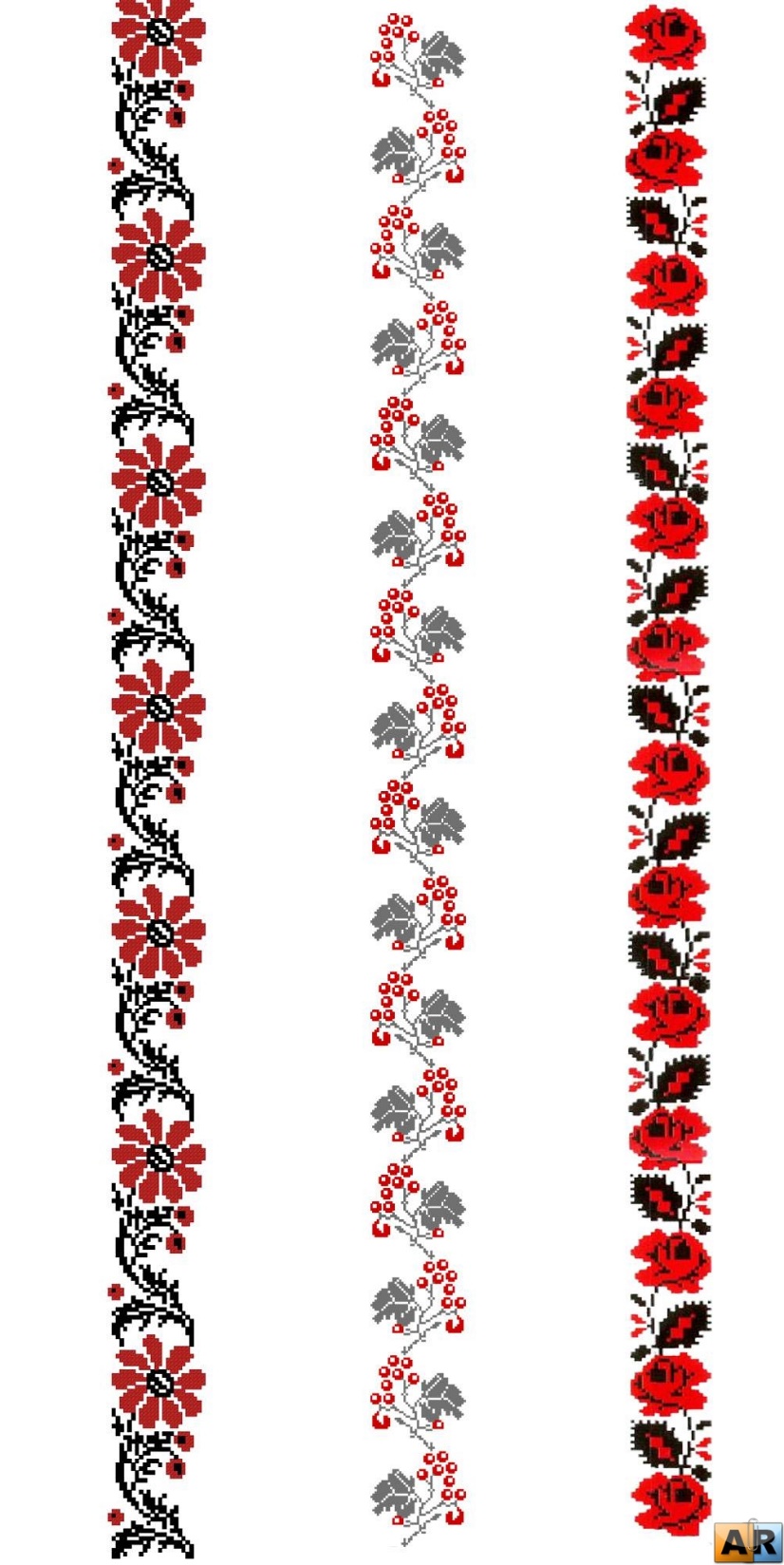 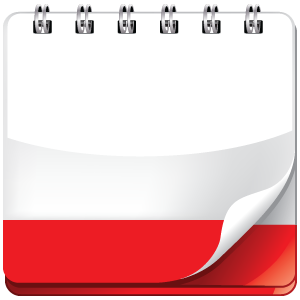 08.04.2017
Календар  Пробного ЗНО
Оголошення результатів пробного зовнішнього незалежного оцінювання  з української мови і літератури
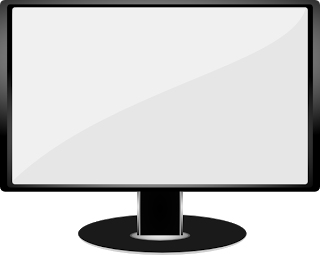 http://kievtest.org.ua/
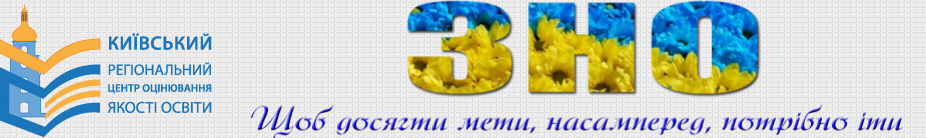 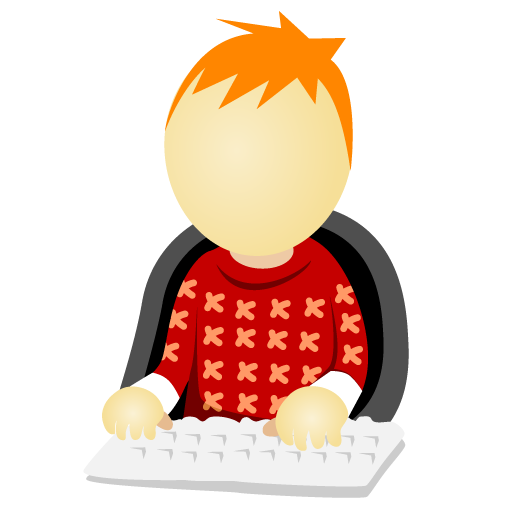 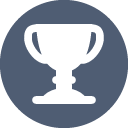 РЕЗУЛЬТАТИ
пробного ЗНО
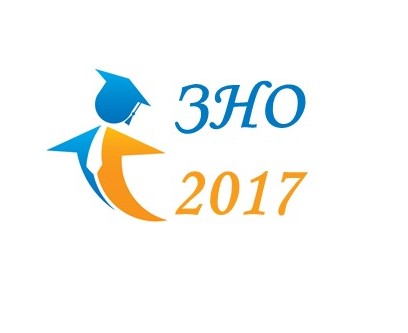 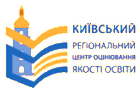 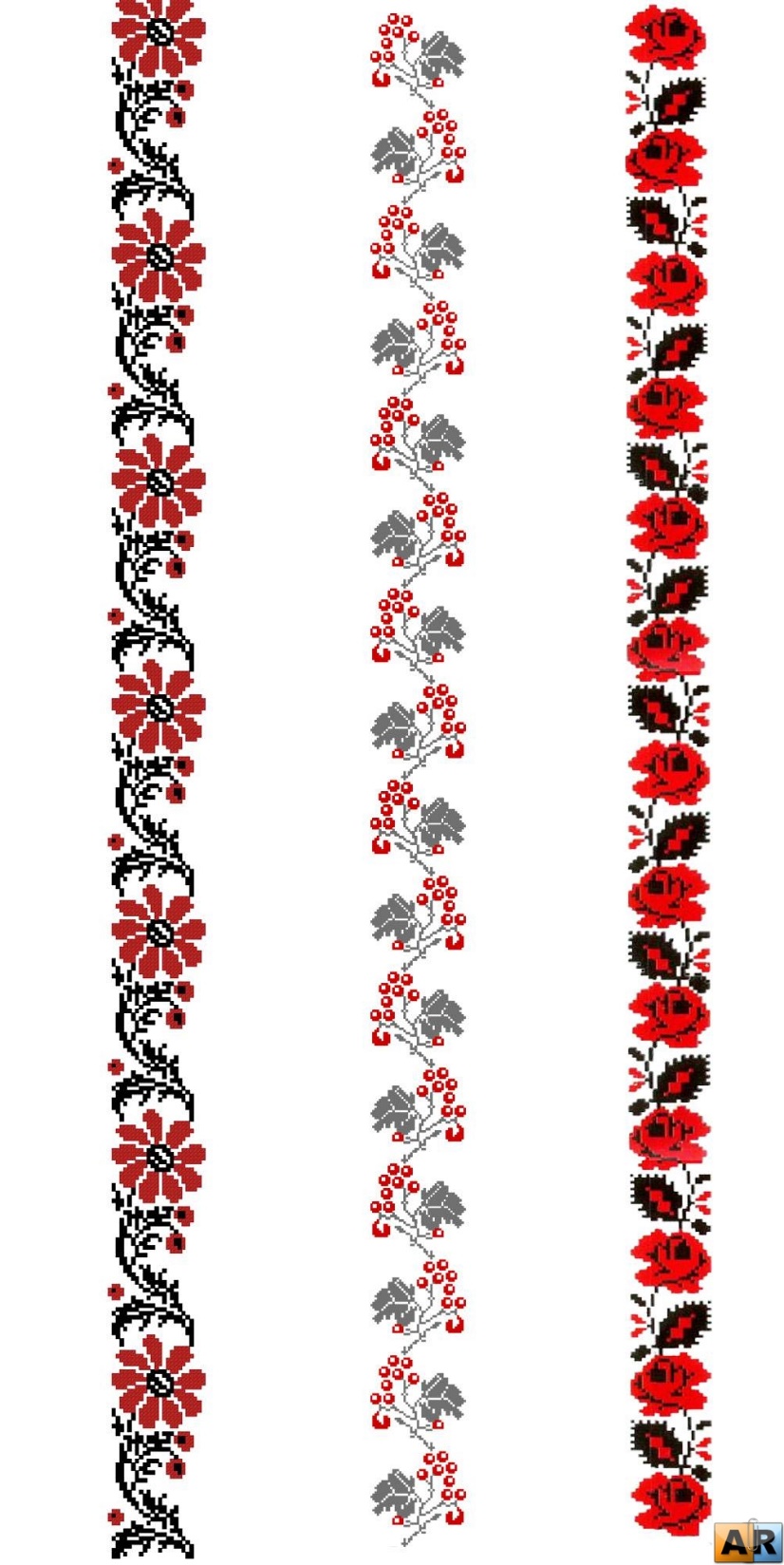 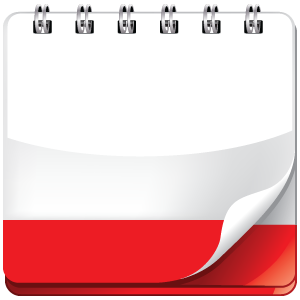 14.04.2017
Календар  Пробного ЗНО
Оголошення результатів пробного зовнішнього незалежного оцінювання 
з біології, географії, історії України, математики, фізики, хімії, російської мови, англійської, німецької, французької, іспанської мов
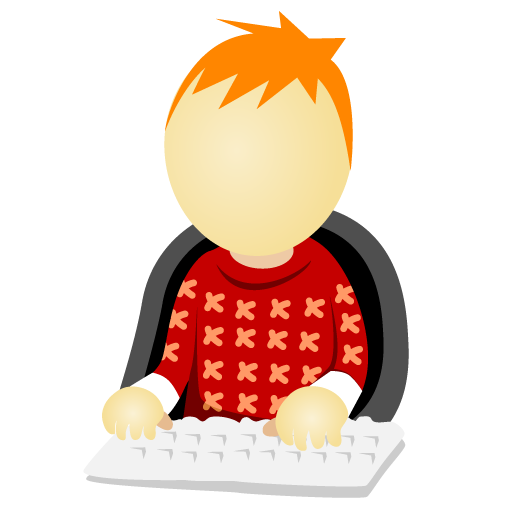 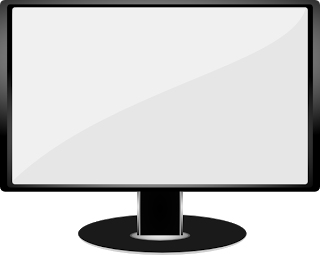 http://kievtest.org.ua/
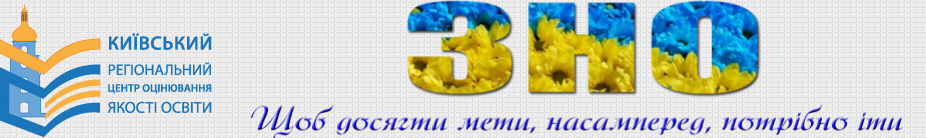 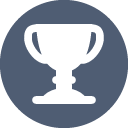 РЕЗУЛЬТАТИ
пробного ЗНО
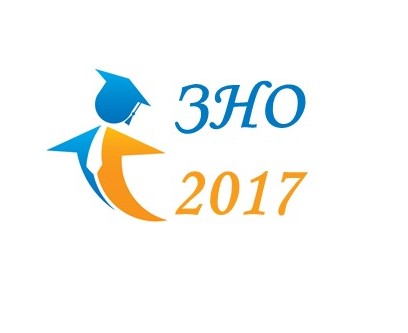 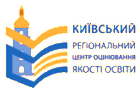 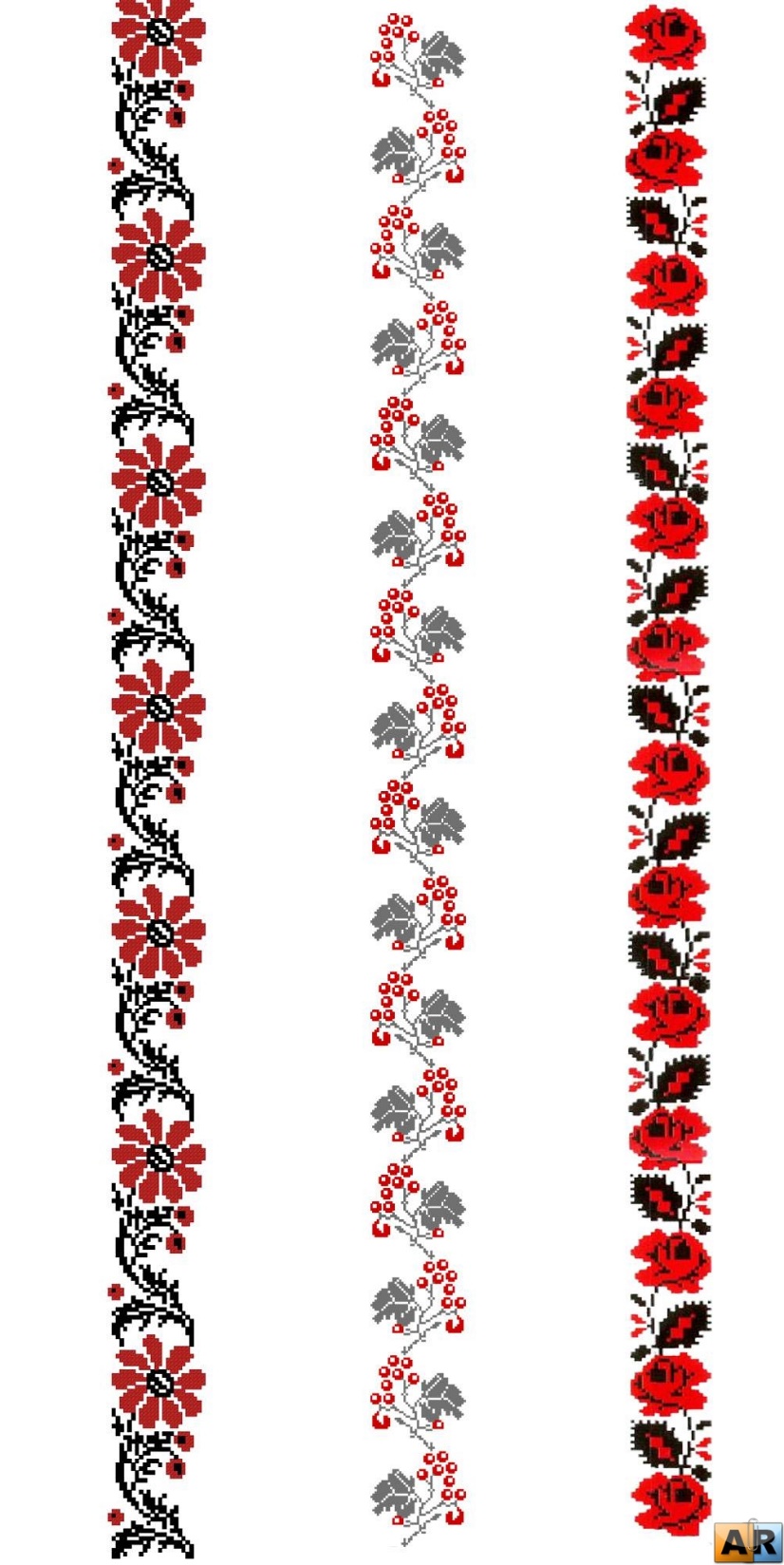 Результати пробного зовнішнього 
незалежного оцінювання не впливають на результати учасників у основному ЗНО!
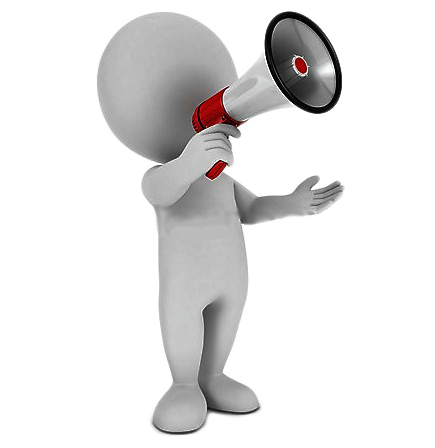 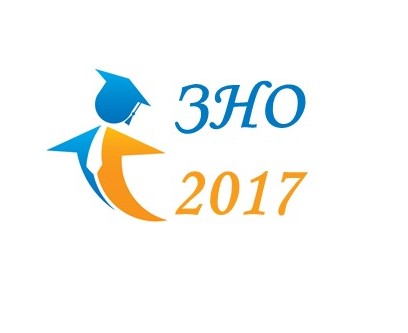 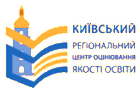 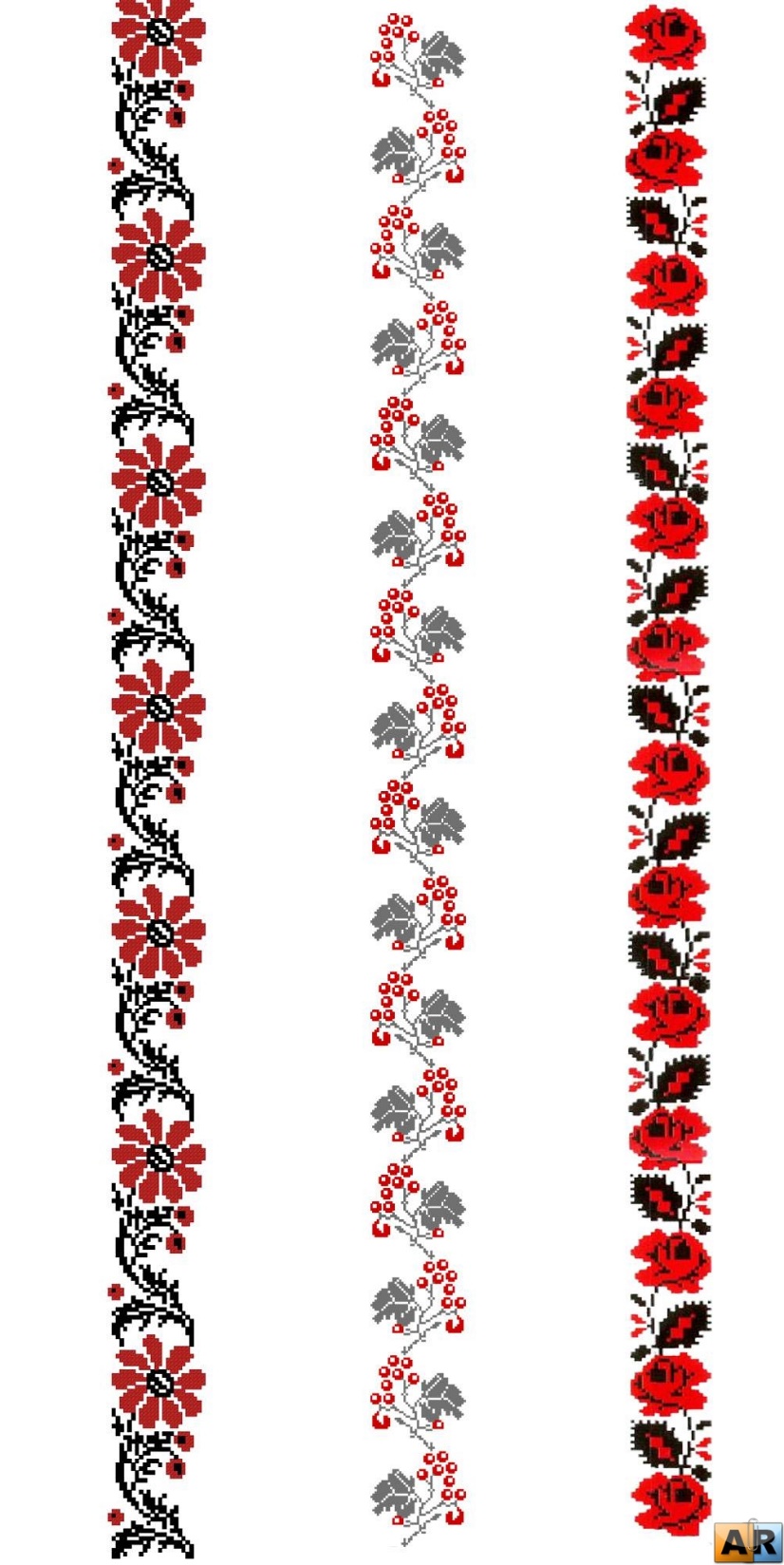 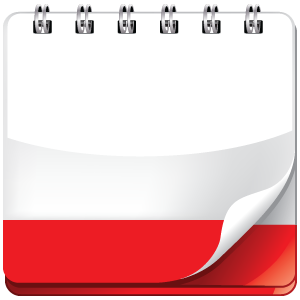 Календар  Пробного ЗНО
до 20.12.2017
До 20.12.2016 надати пропозиції щодо мережі пунктів проведення пробного ЗНО
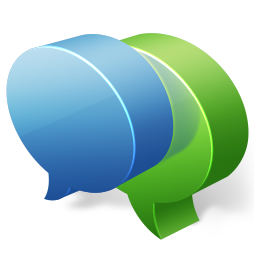 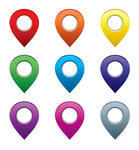 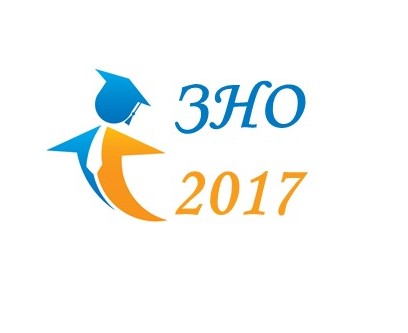 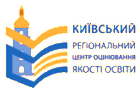 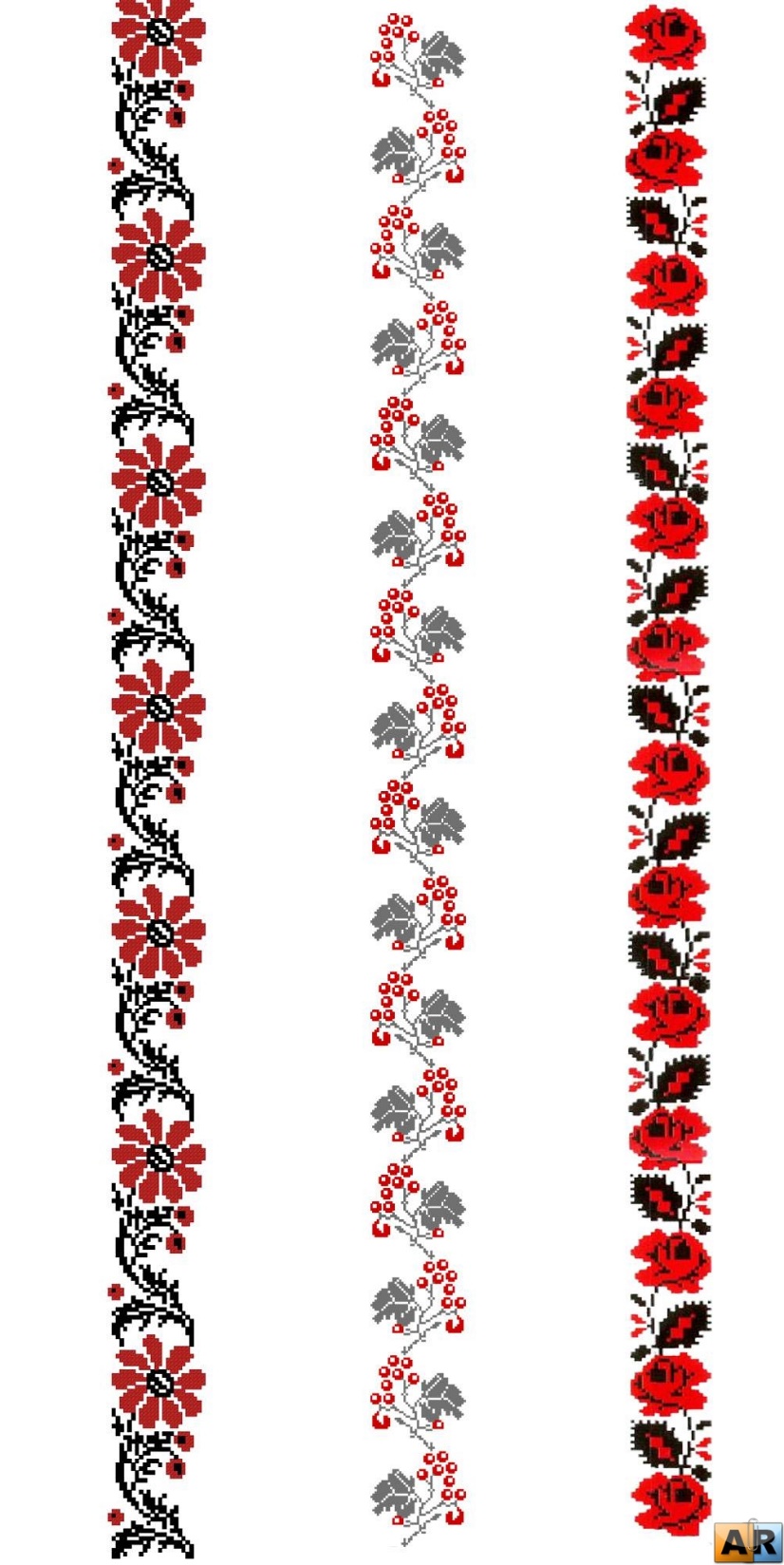 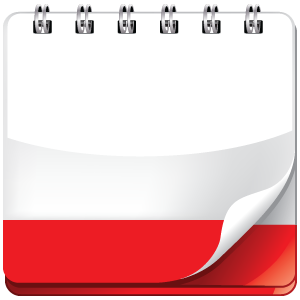 Календар  Пробного ЗНО
до 20.12.2017
Надіслати (передати) до КРЦОЯО оригінали персональних карток залучених осіб
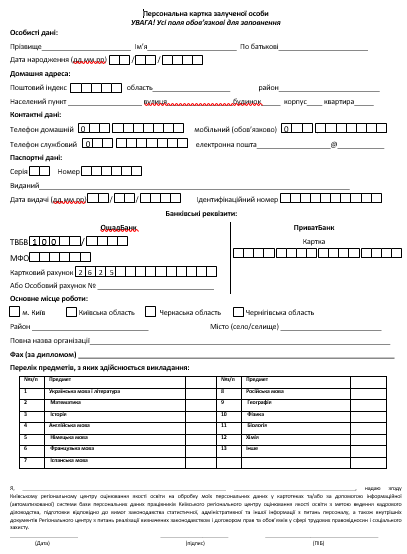 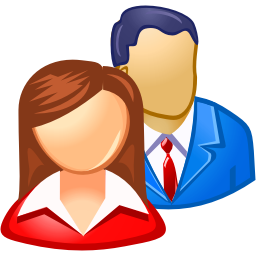 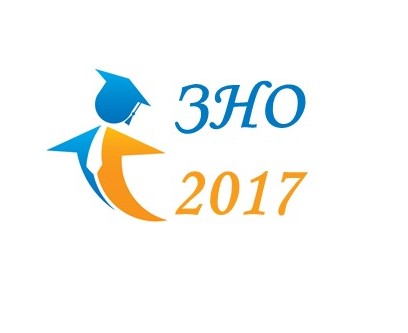 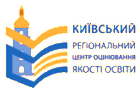 Інформаційна підтримка
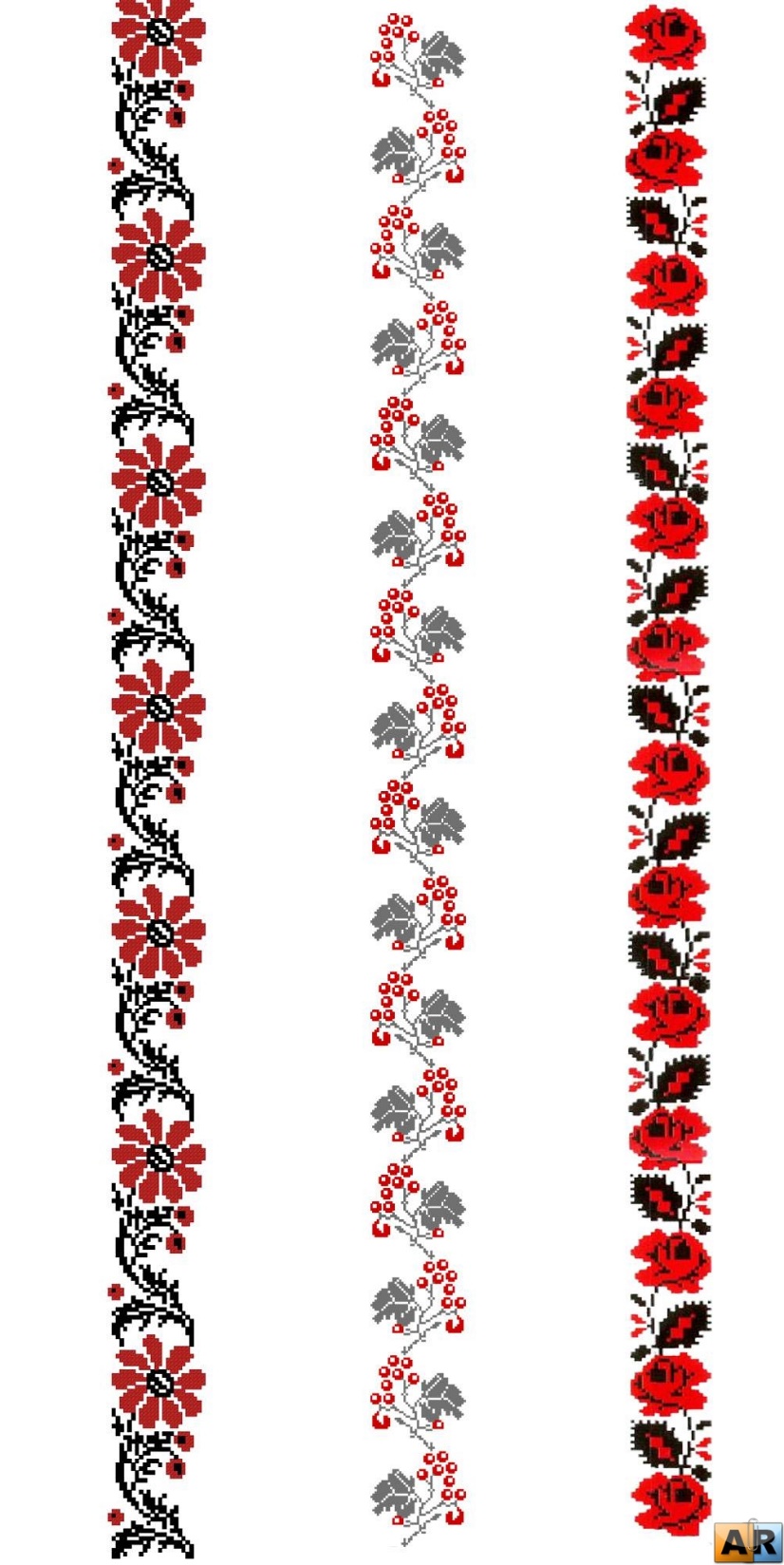 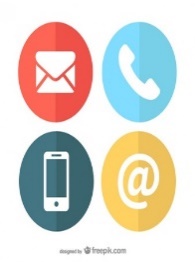 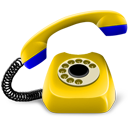 (044) 360-70-04
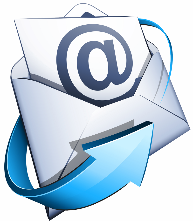 (044) 361-42-17
zp@kievtest.org.ua
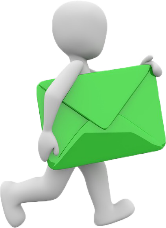 вул. Міста Шалетт, 1А
м. Київ, 02192
(для листування: а/с 86, 
м.Київ, 02192)
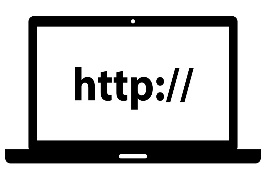 http://kievtest.org.ua
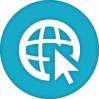 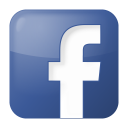 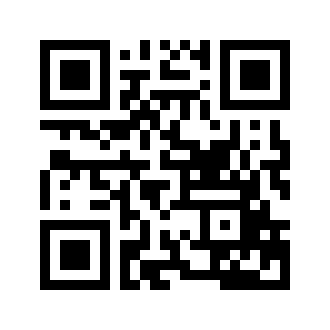 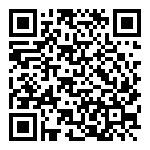